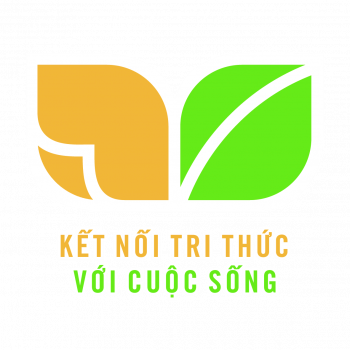 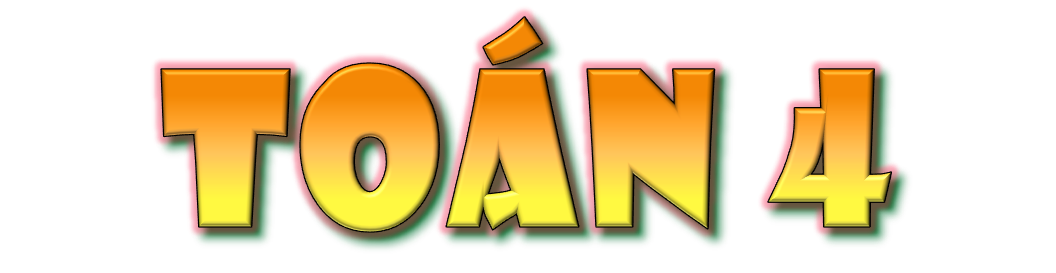 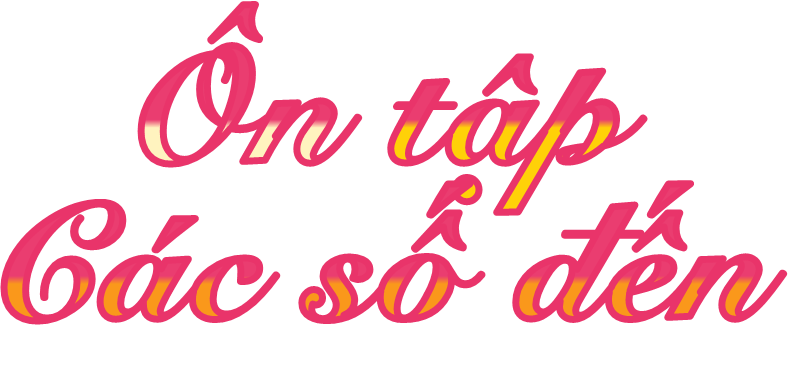 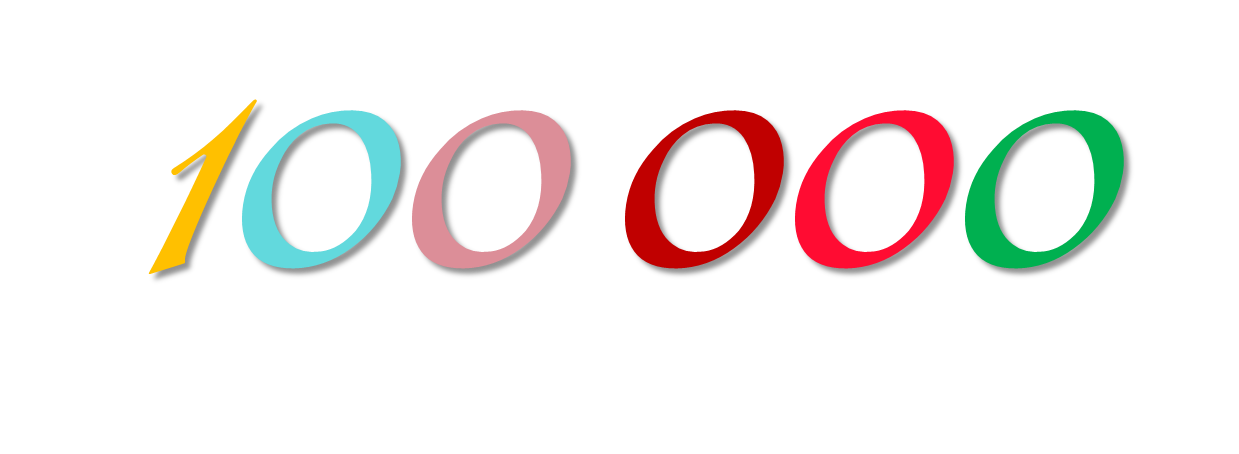 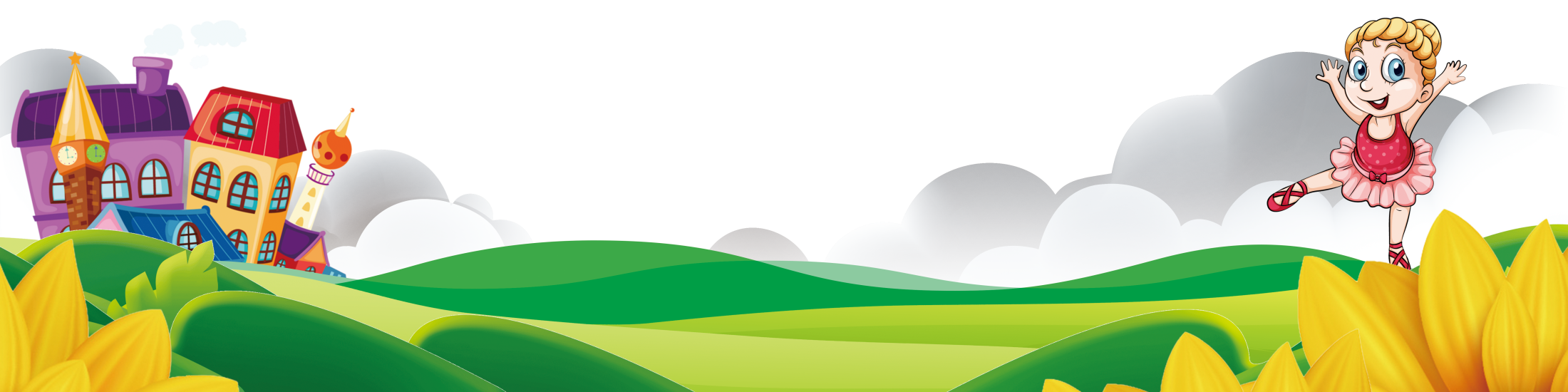 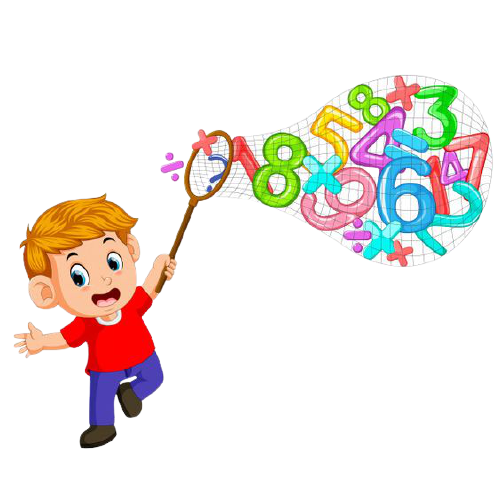 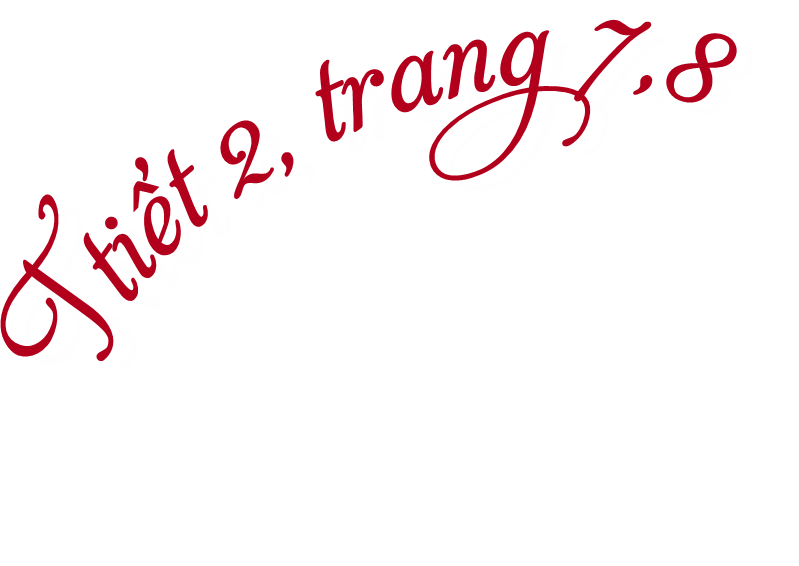 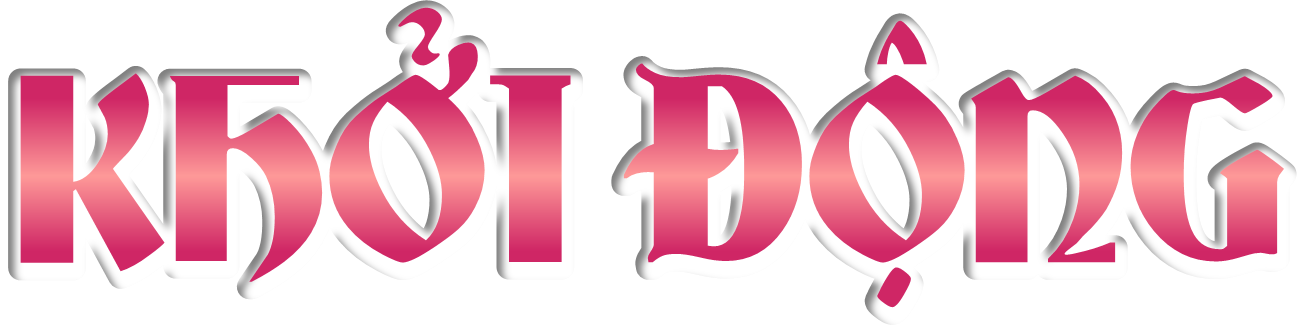 01
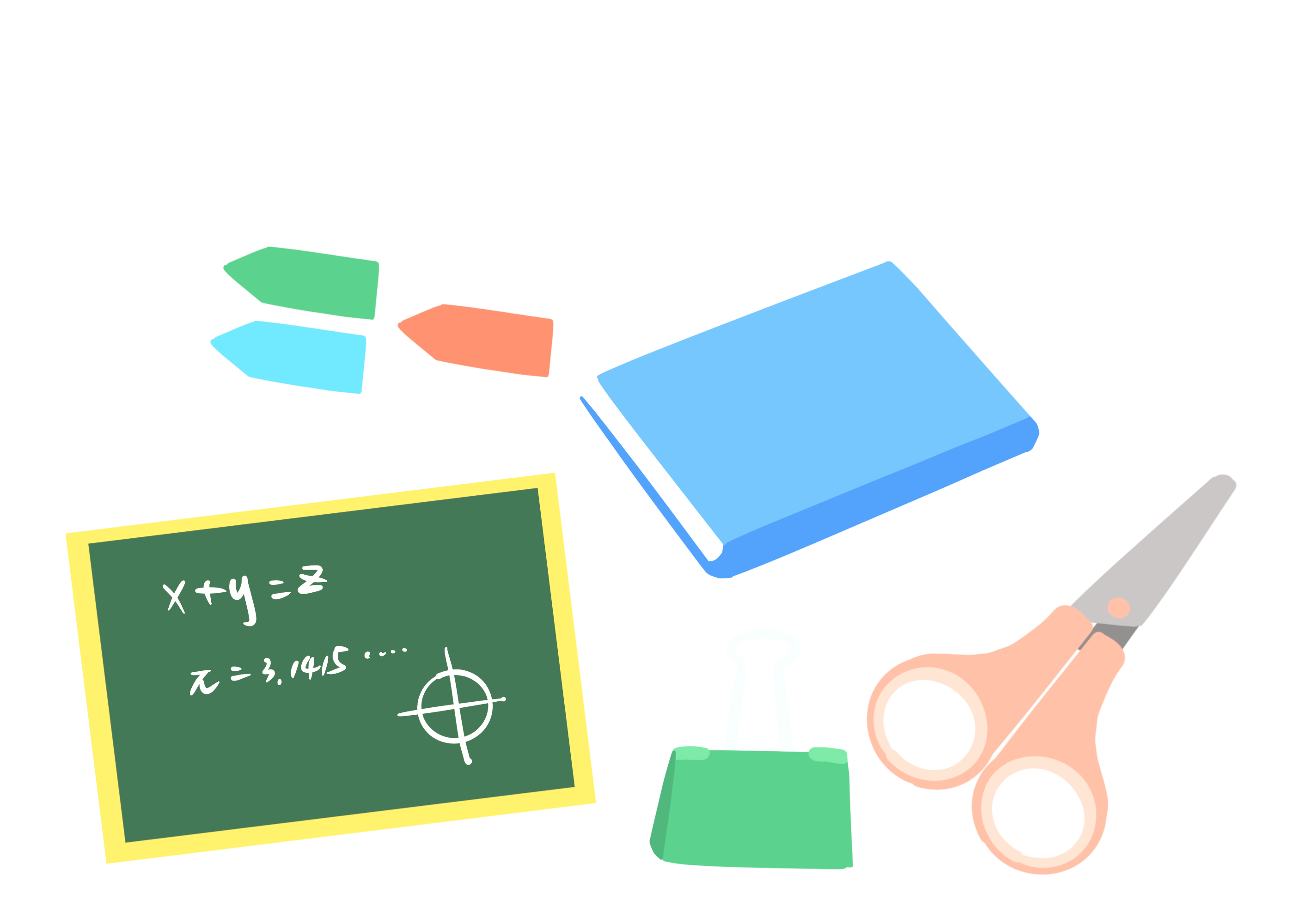 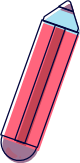 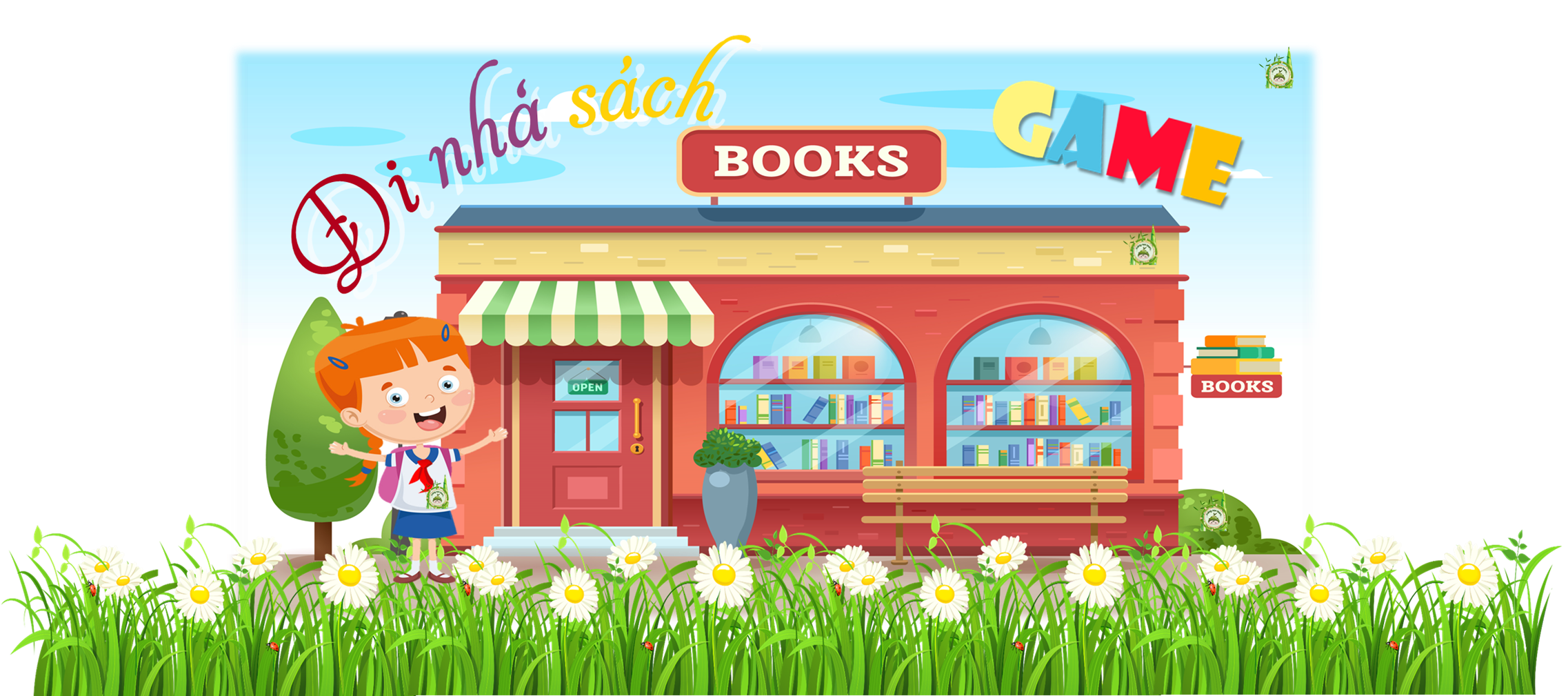 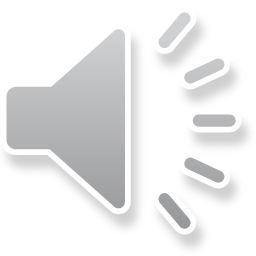 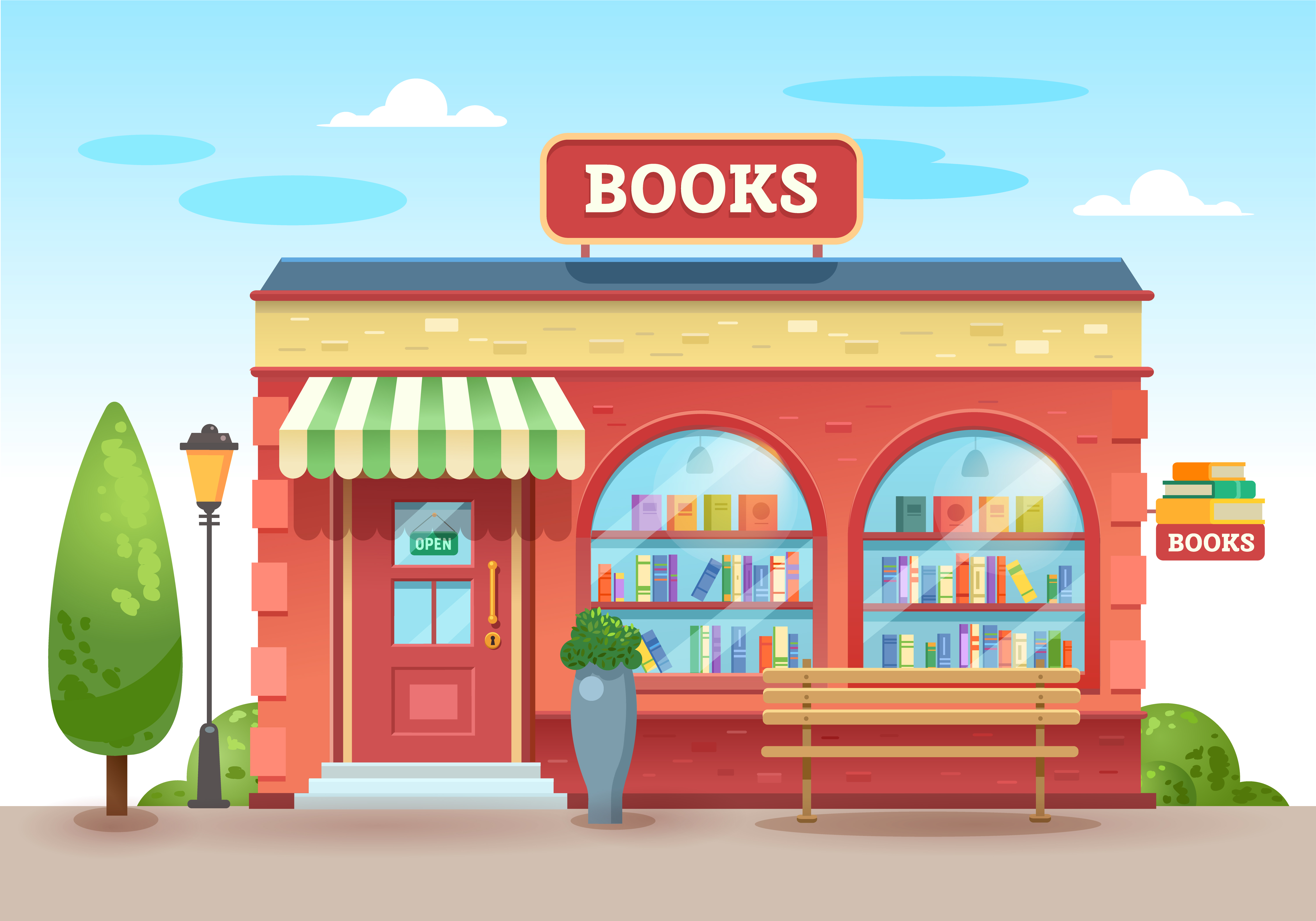 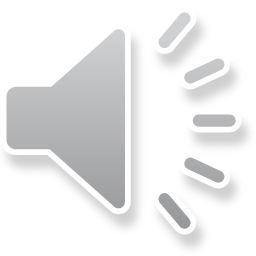 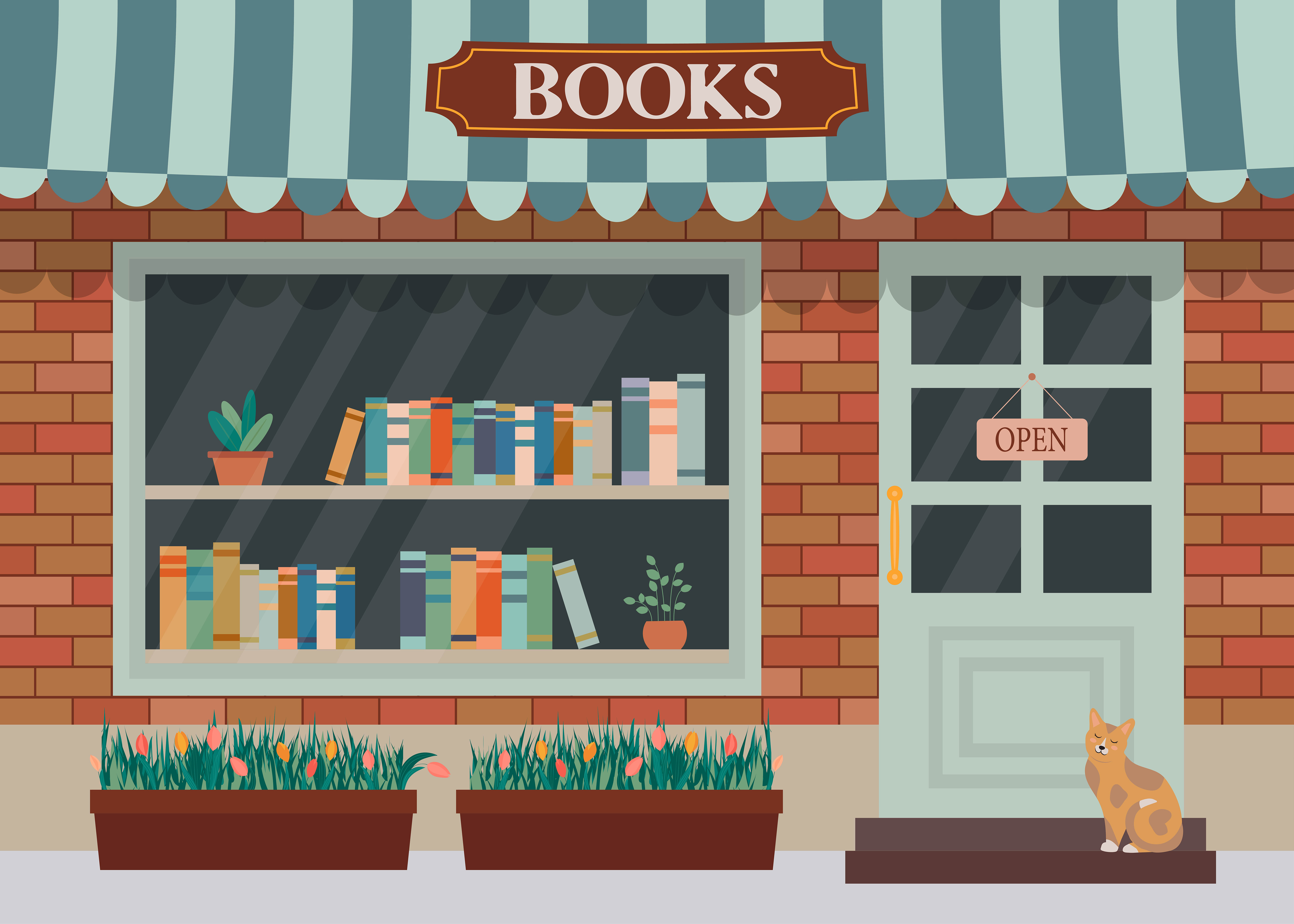 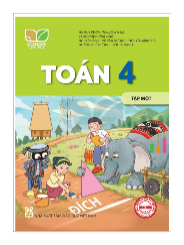 Số liền trước số: 78 673 là:
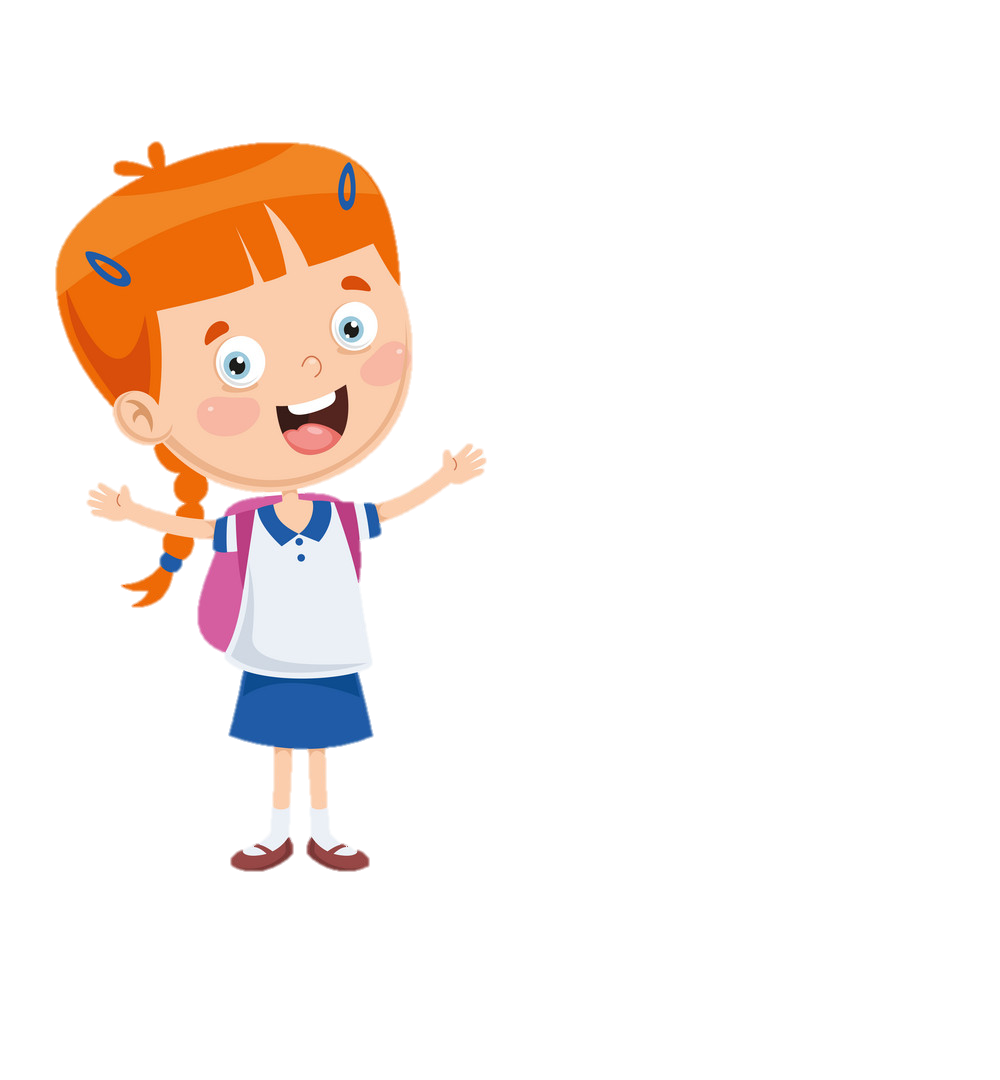 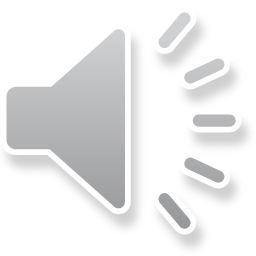 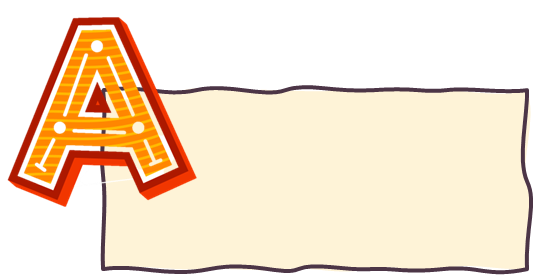 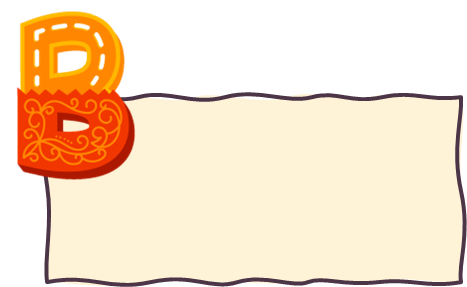 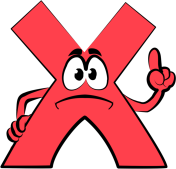 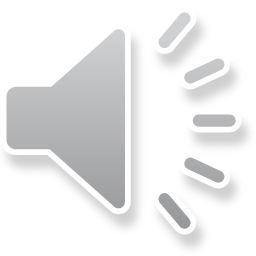 77673
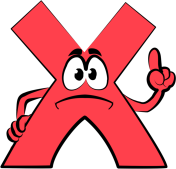 77 672
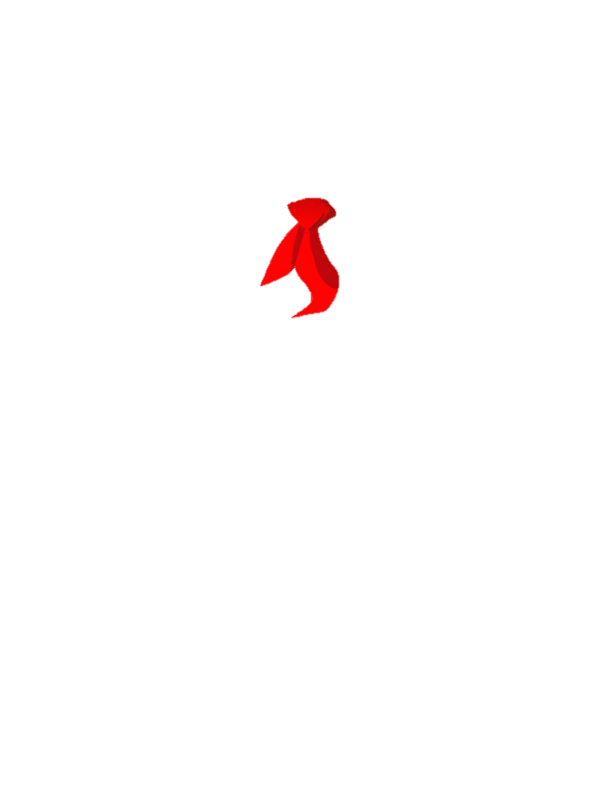 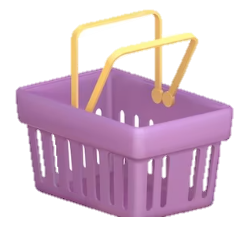 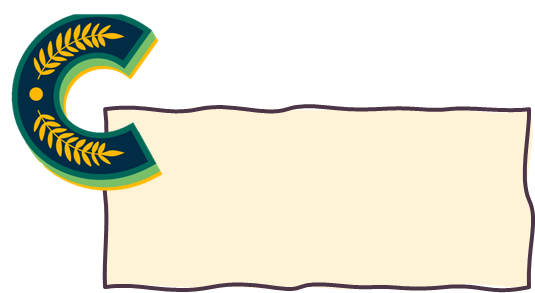 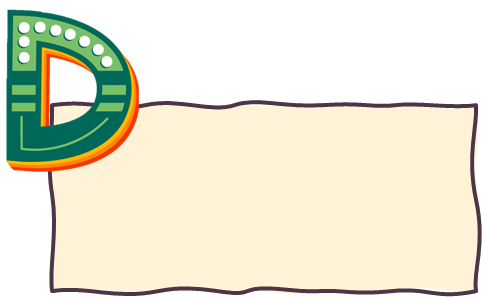 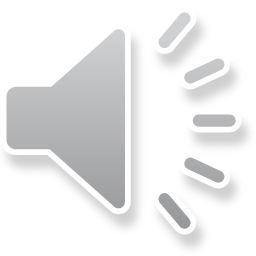 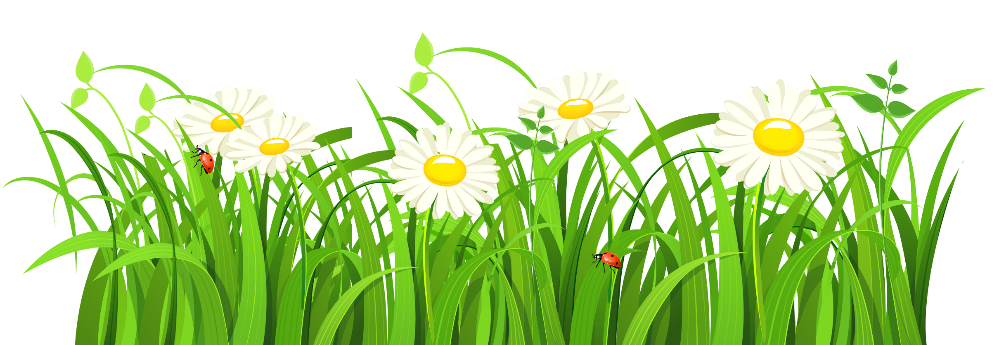 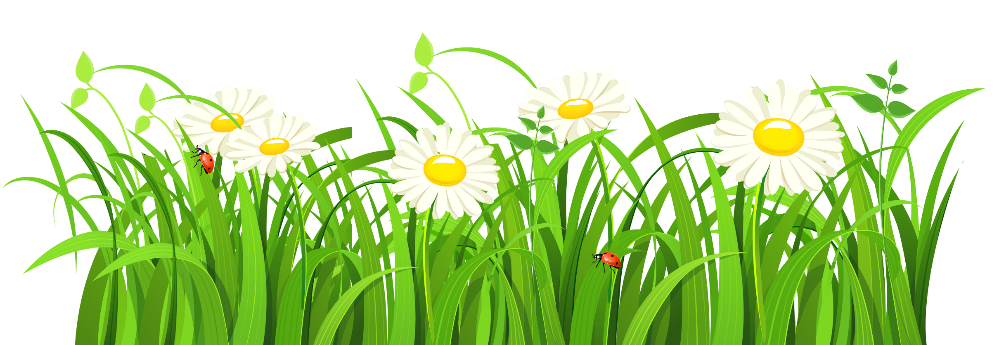 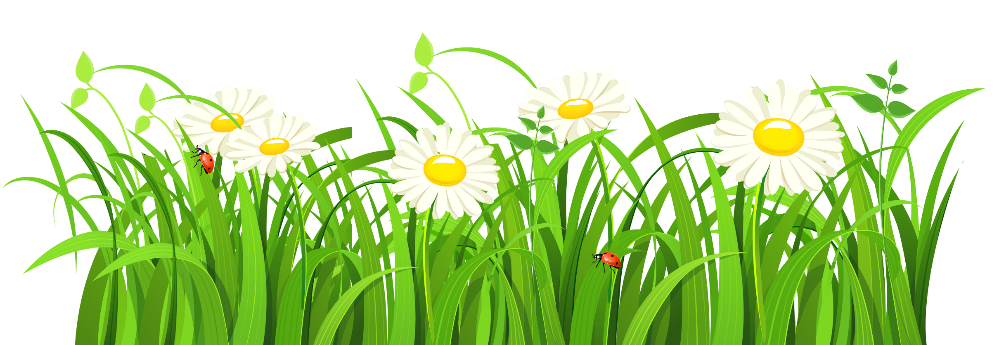 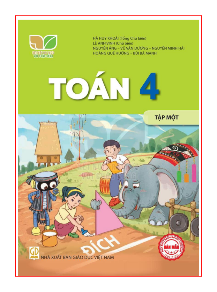 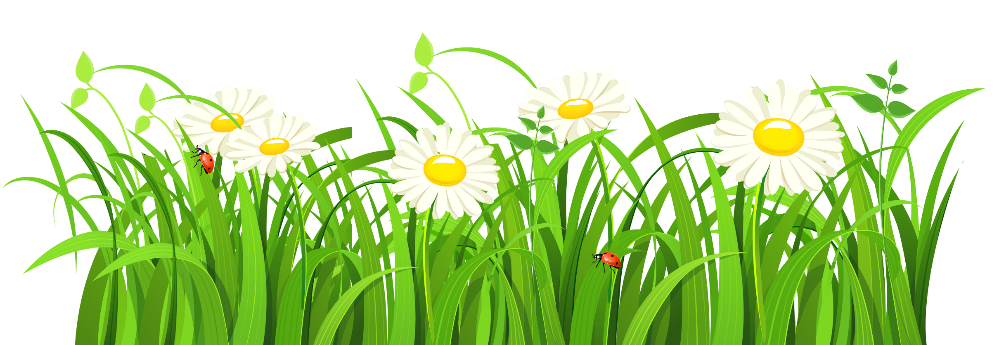 78 674
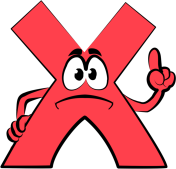 78 672
[Speaker Notes: Thầy cô ấn vào khung trắng để hiện đáp án]
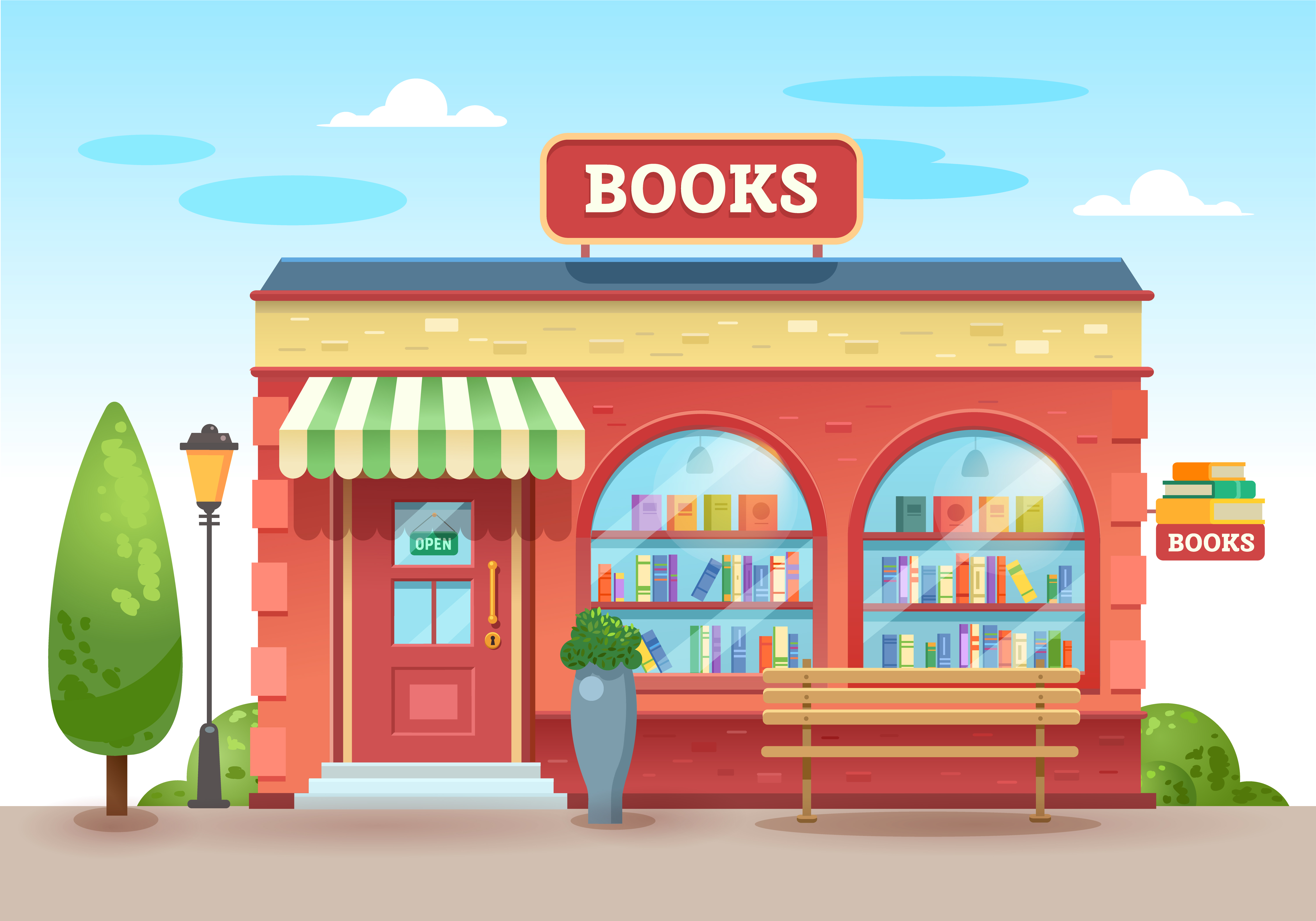 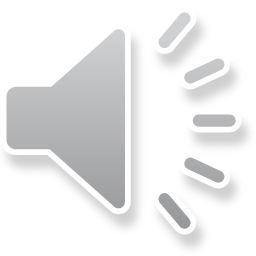 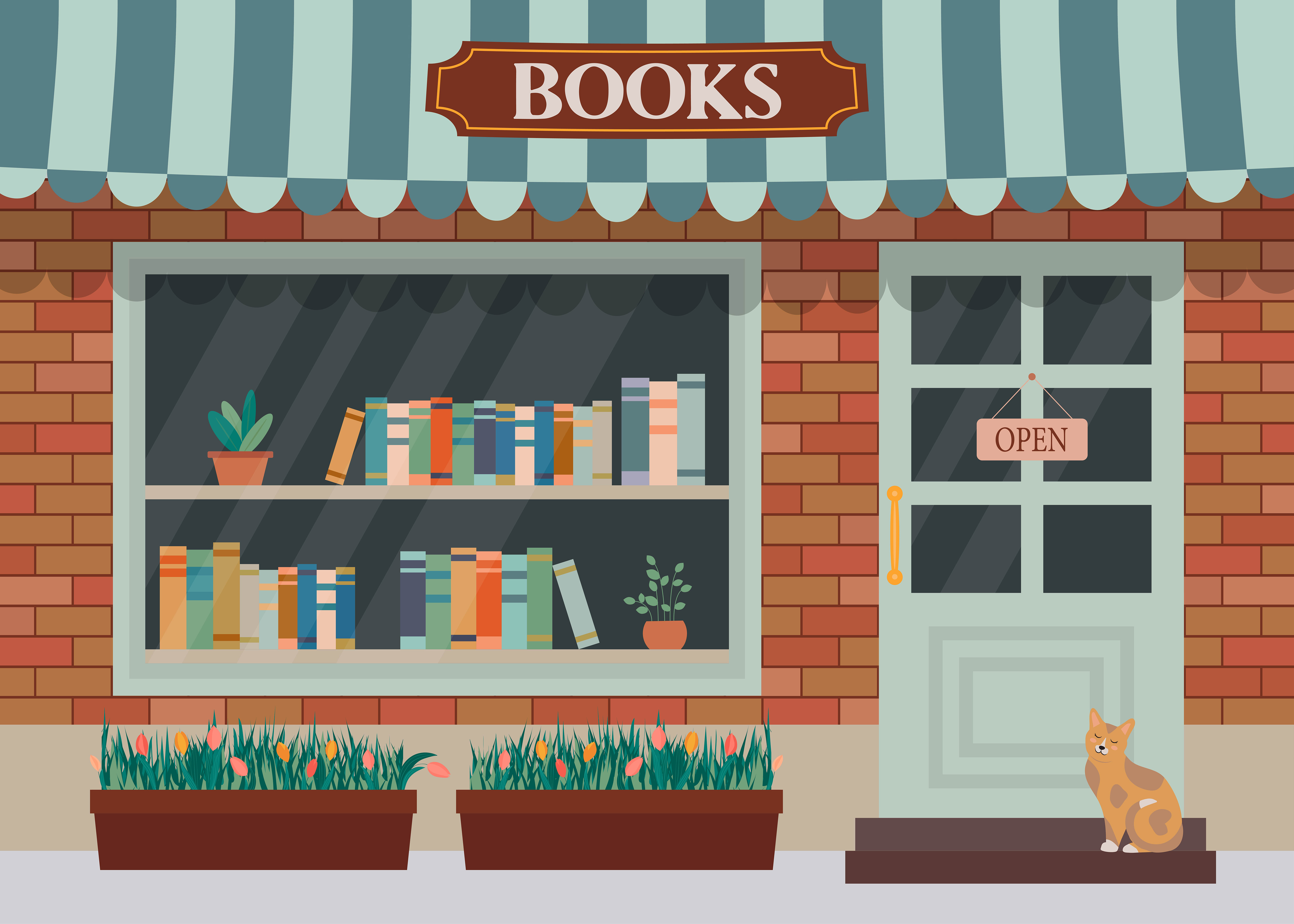 Số: 93 752 viết thành
90 000 + 3 000 + ? + 50 + 2
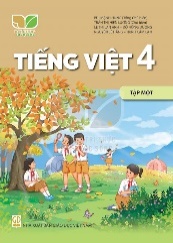 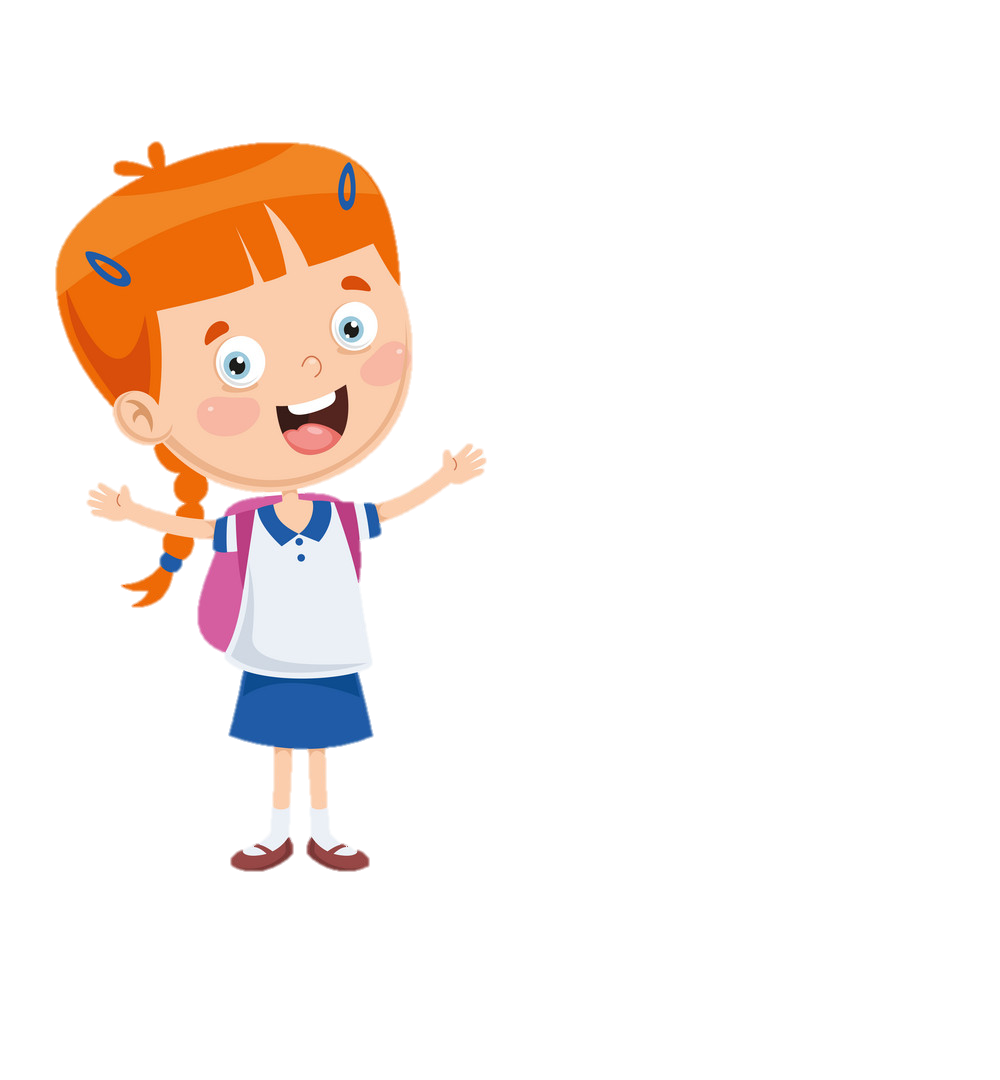 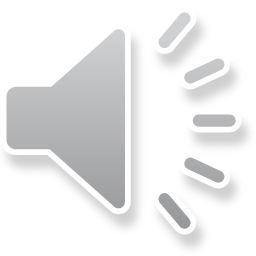 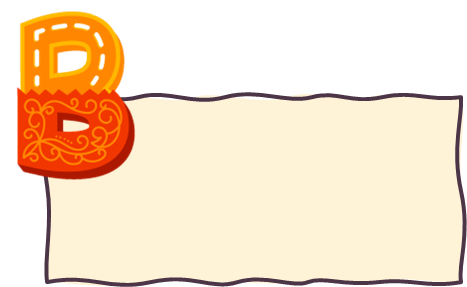 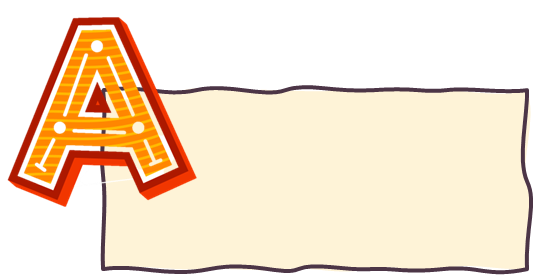 700
500
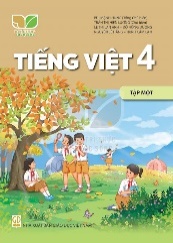 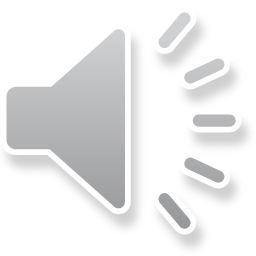 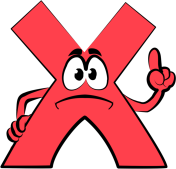 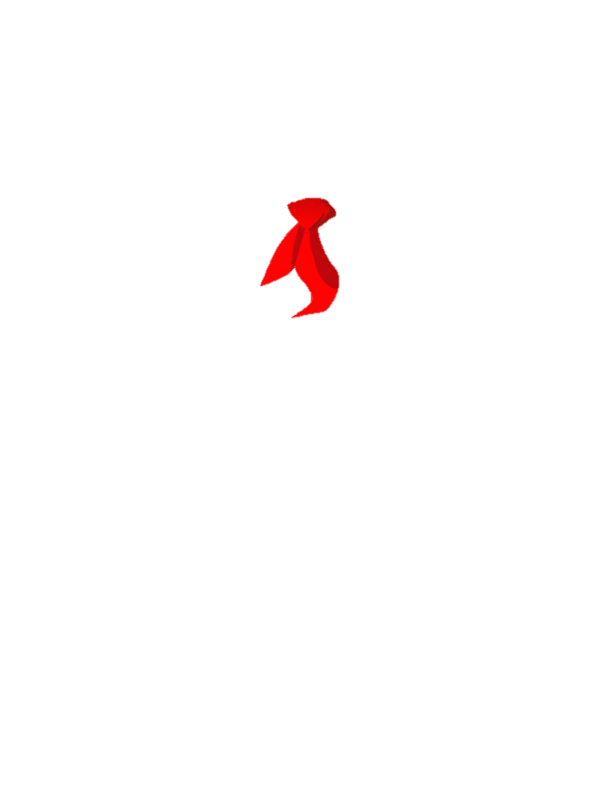 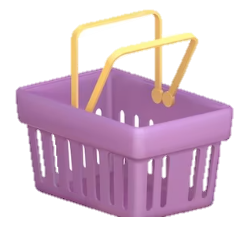 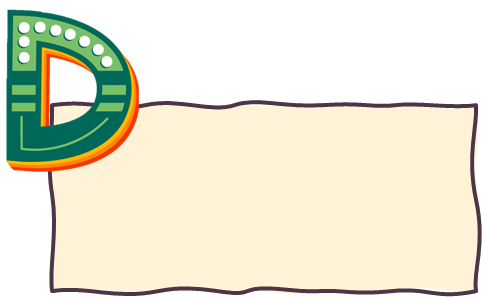 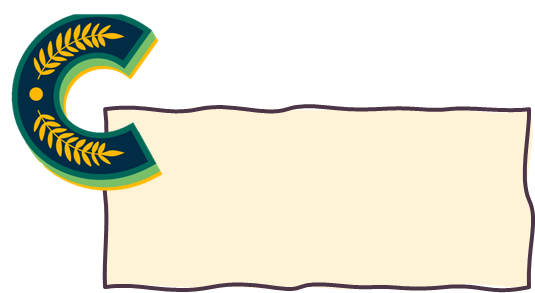 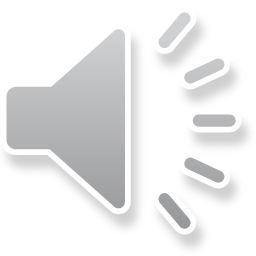 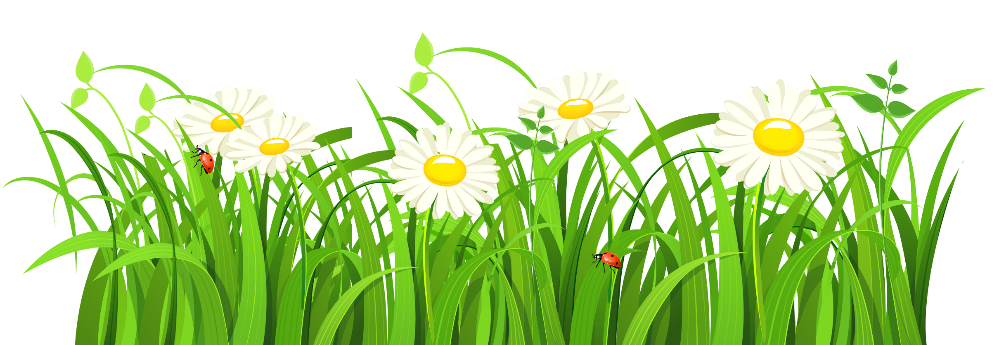 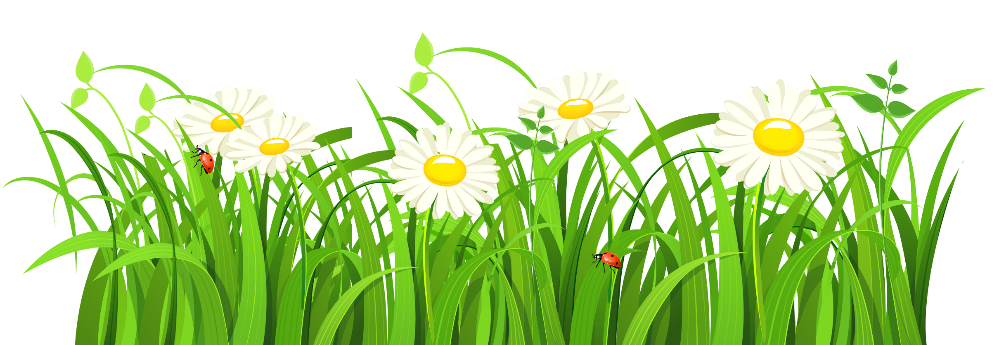 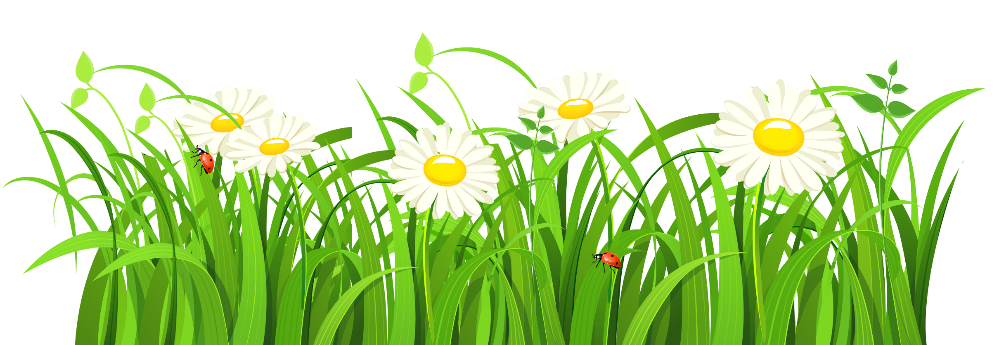 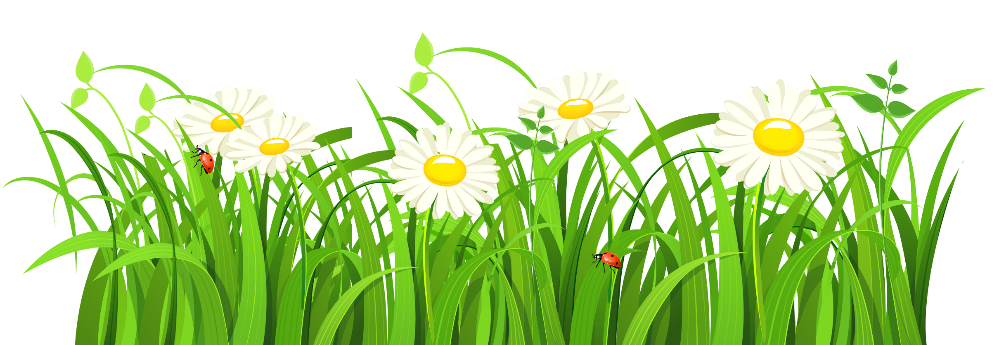 7000
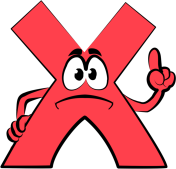 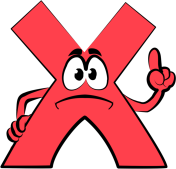 50
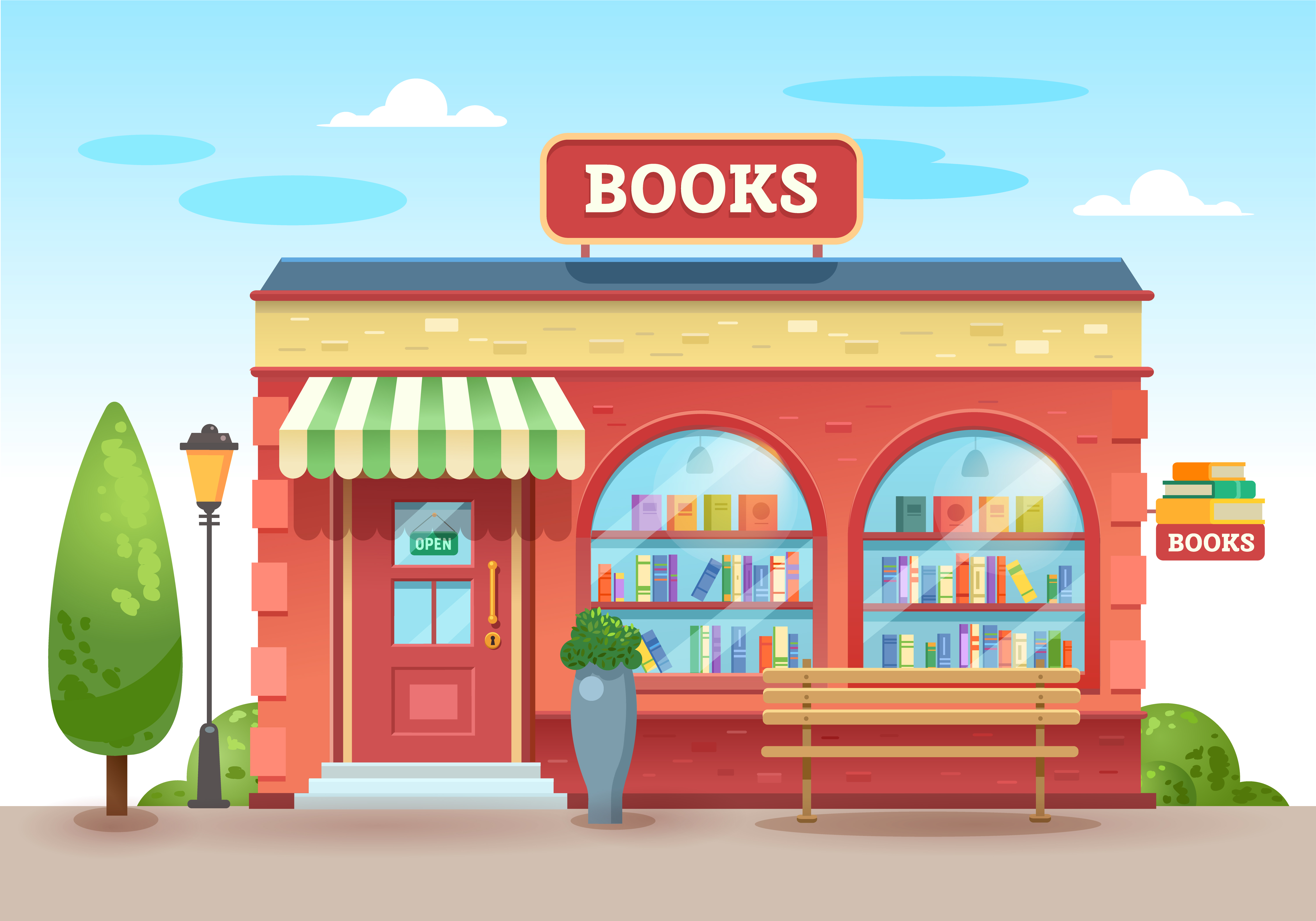 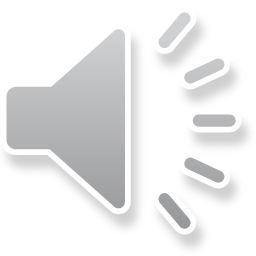 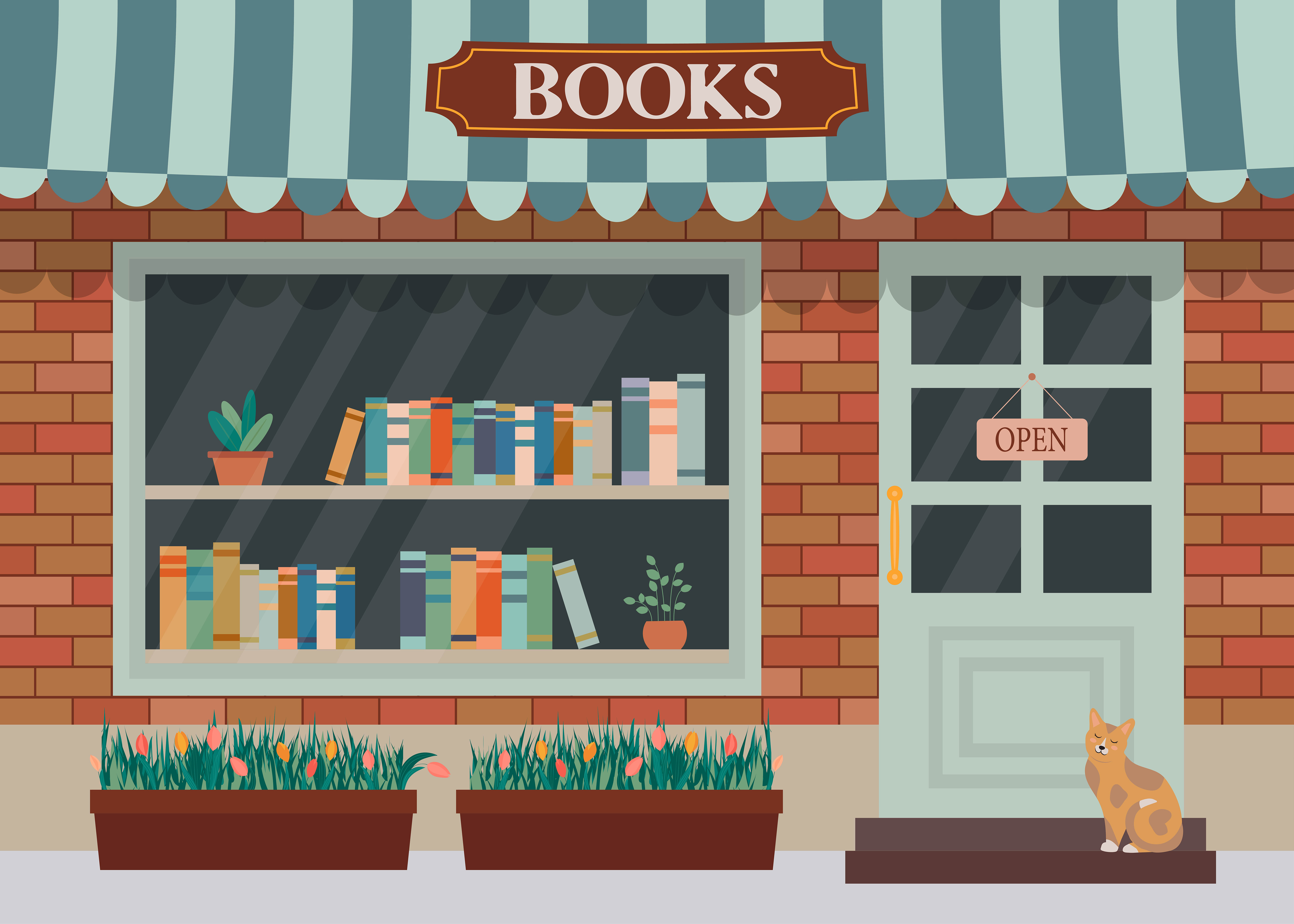 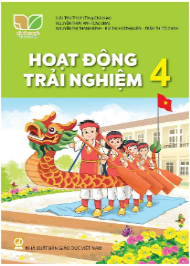 Số gồm: 8 chục nghìn, 5 nghìn và 1 đơn vị viết là:
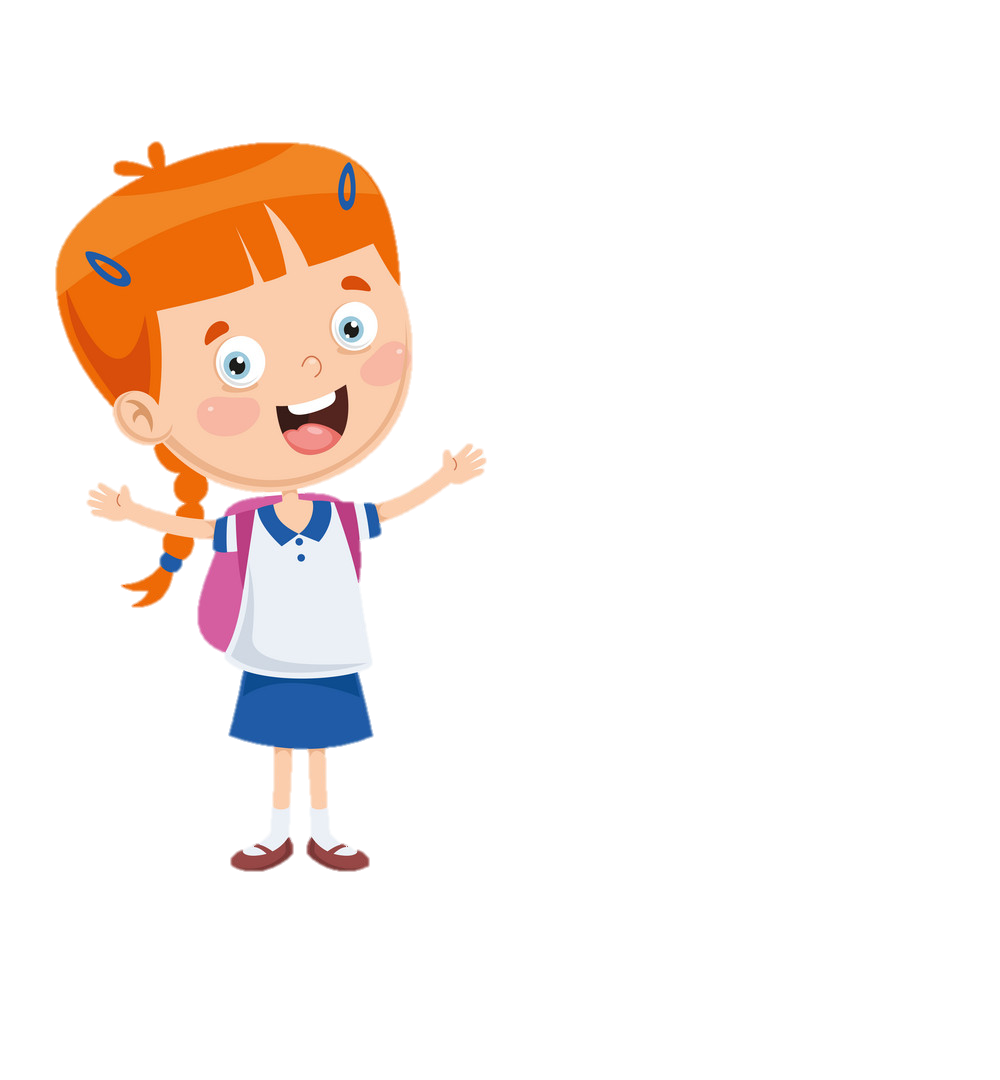 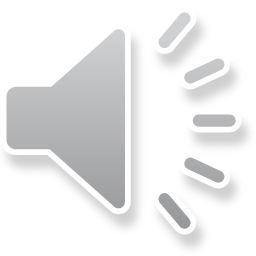 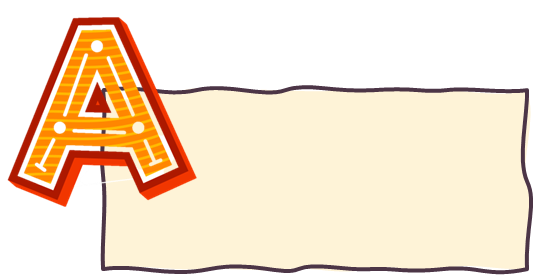 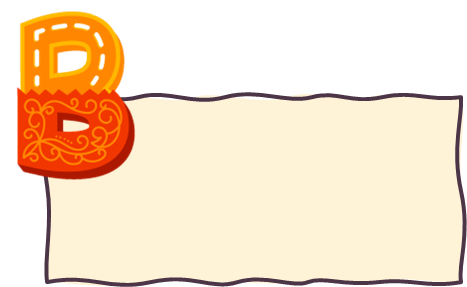 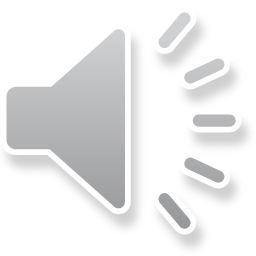 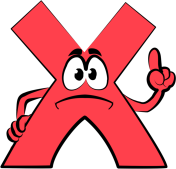 85100
85010
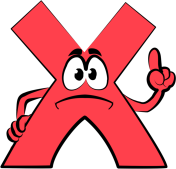 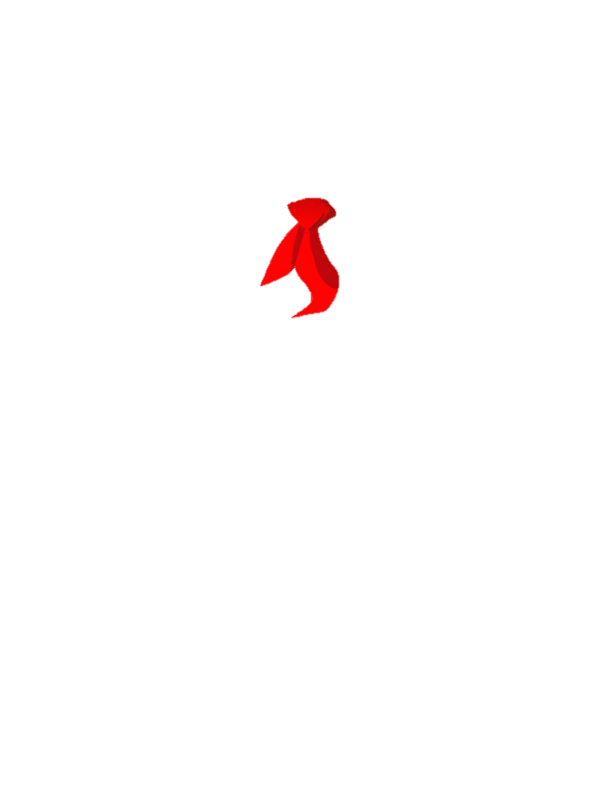 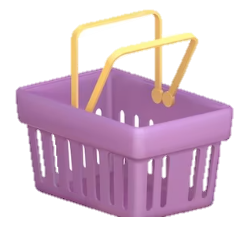 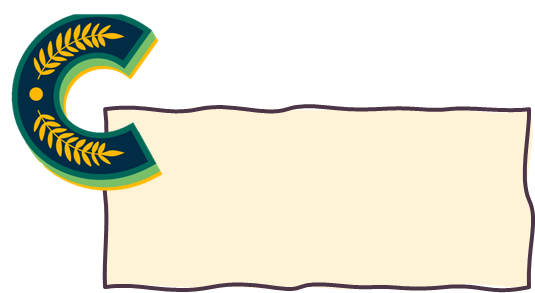 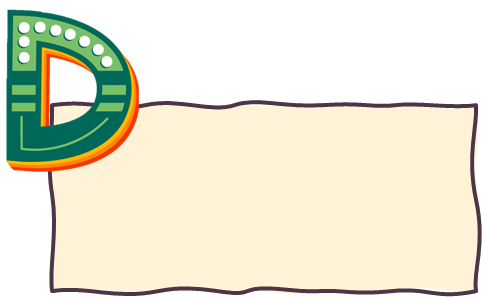 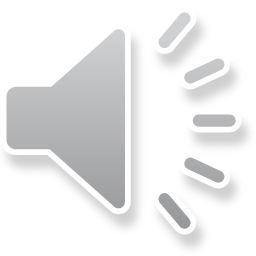 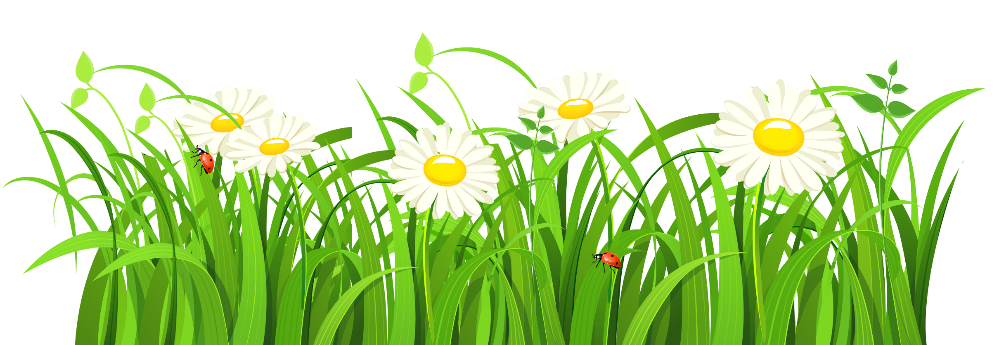 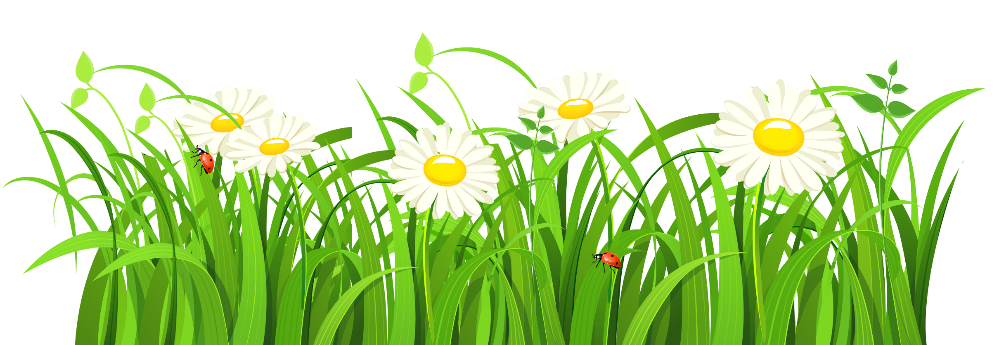 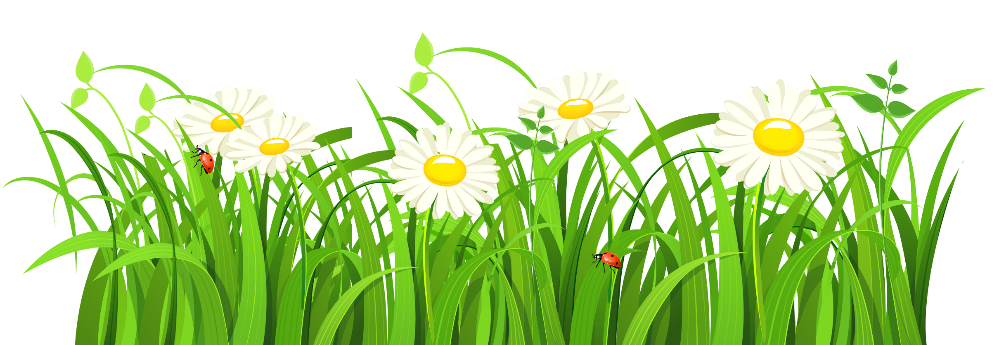 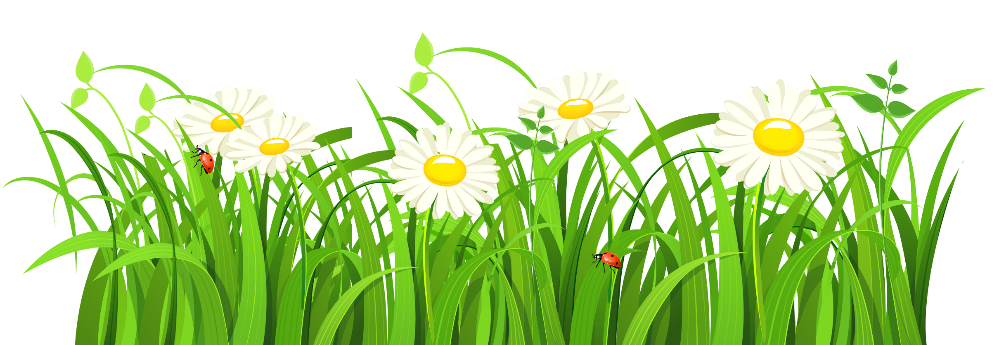 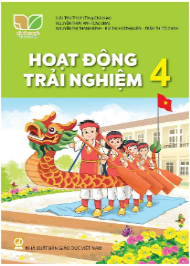 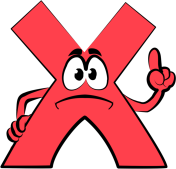 8501
85001
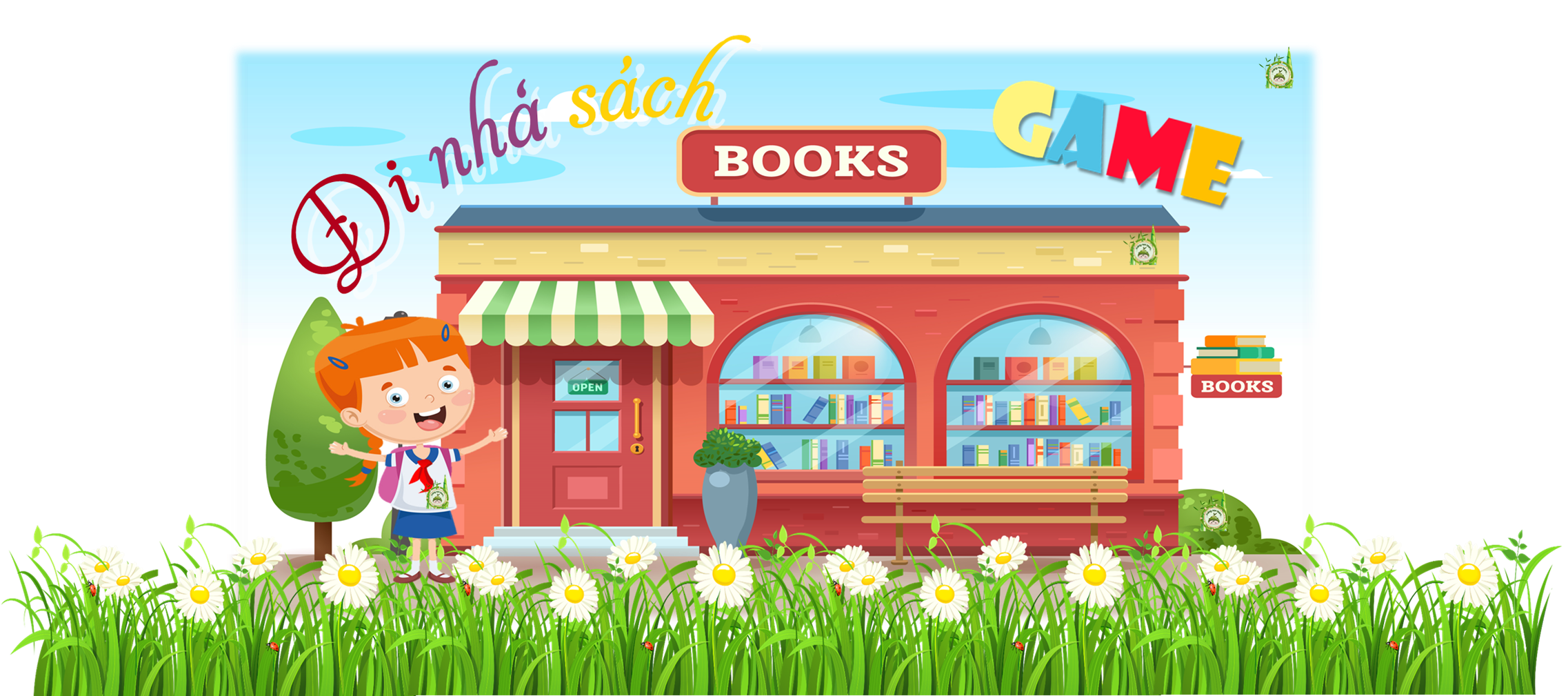 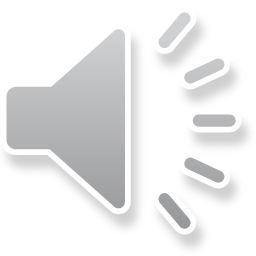 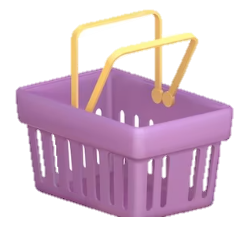 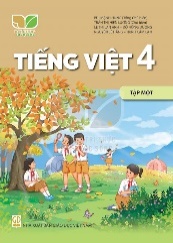 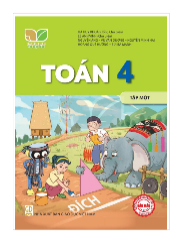 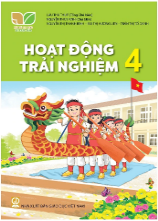 02
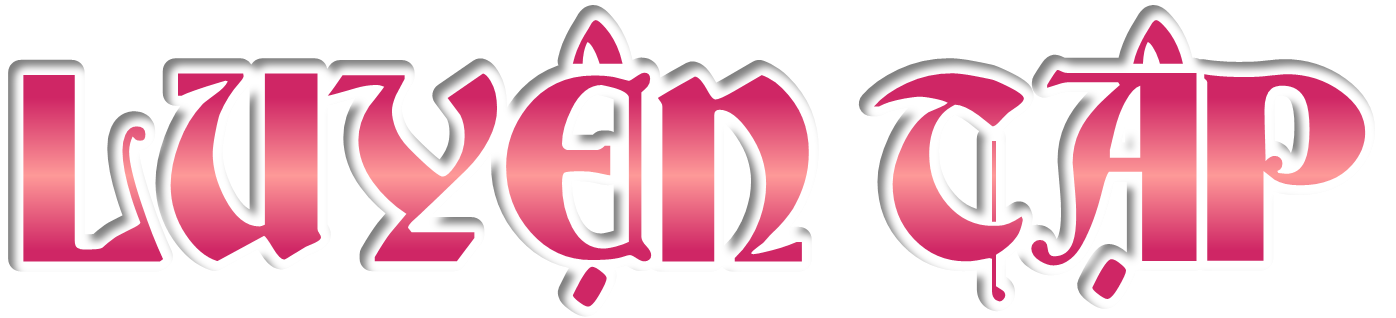 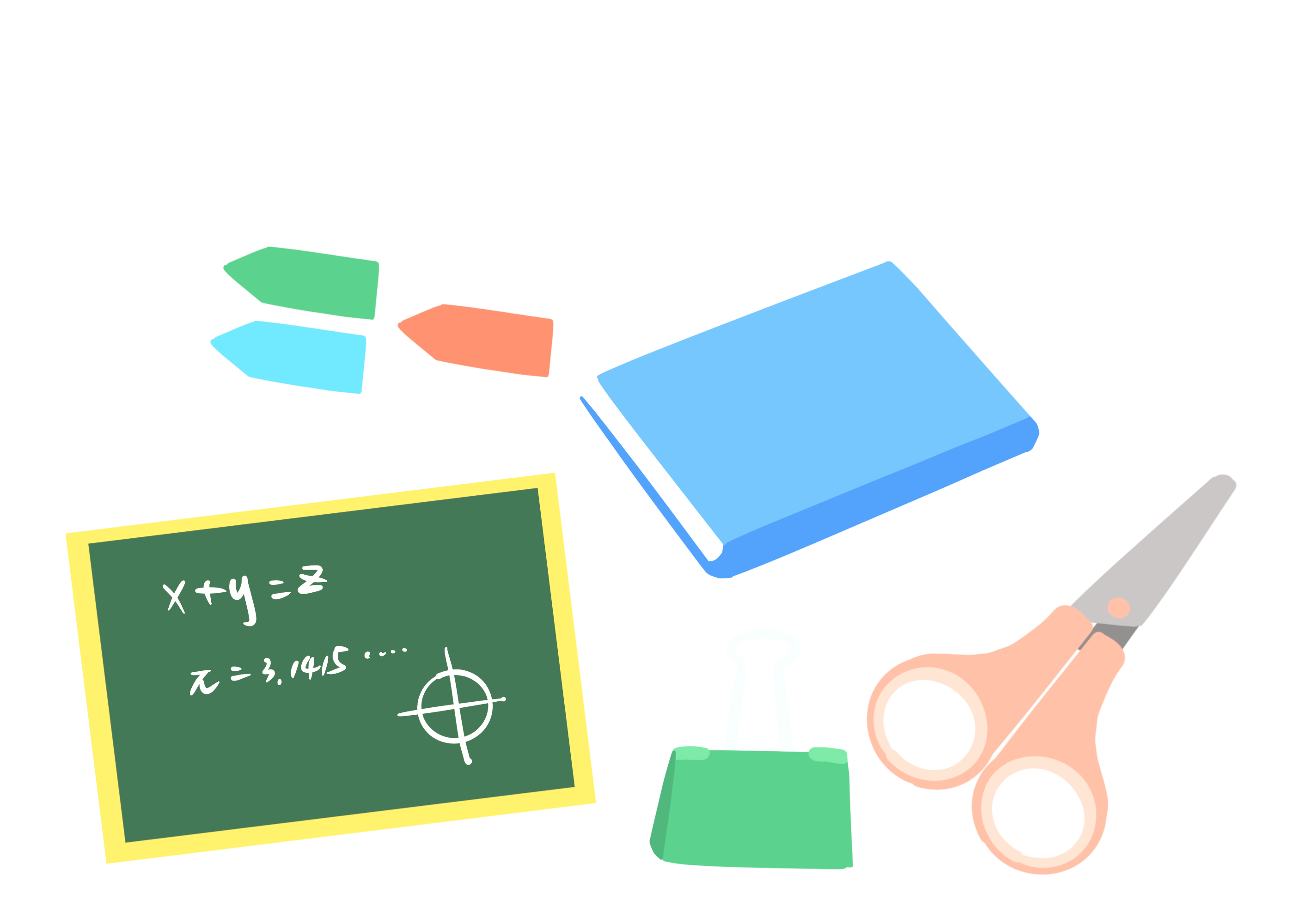 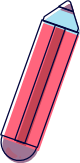 Bài 1
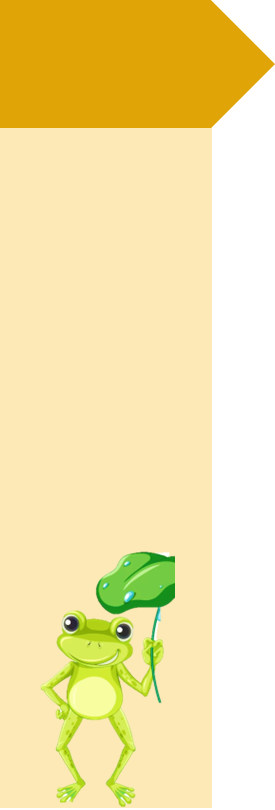 Điền dấu > , < , =
=
8 563    … 8 000 + 500 + 60 + 3
>
45 031 … 40 000 + 5 000 + 100 + 30
>
70 208 … 60 000 + 9 000 + 700 + 9
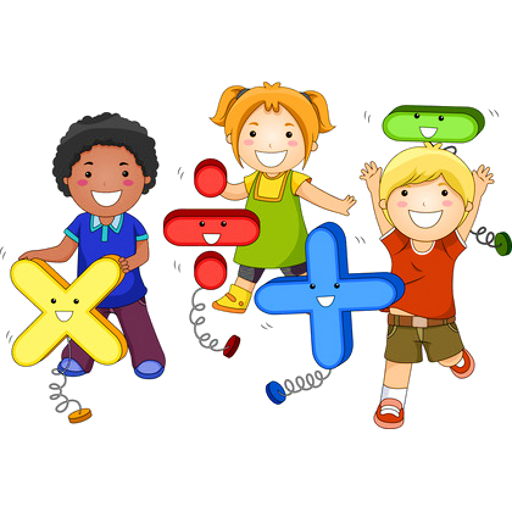 <
9 987    …   10 000
68 534 …   68 499
34 000 …   33 979
>
>
Bài 2
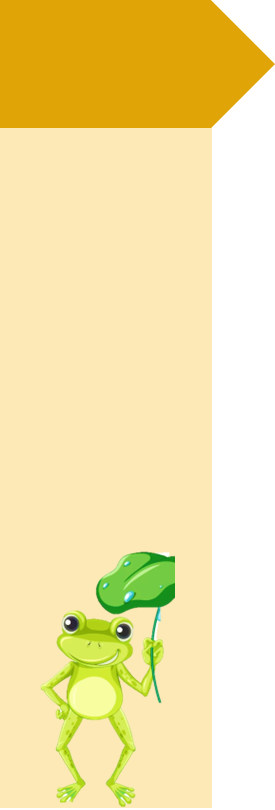 Chọn câu trả lời đúng
Cùng chuẩn bị một số món ăn healthy cùng chúng mình nhé!
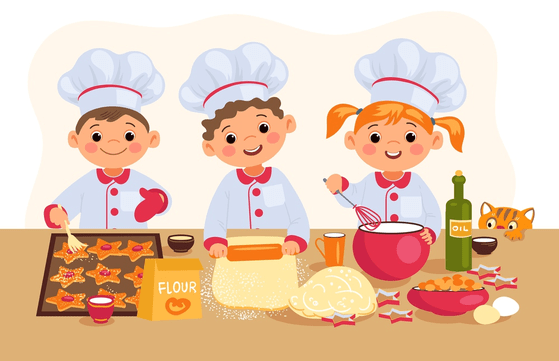 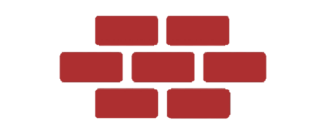 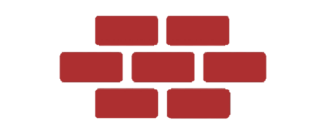 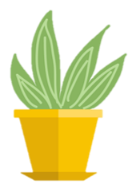 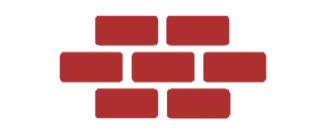 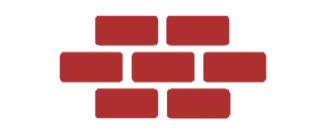 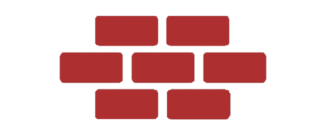 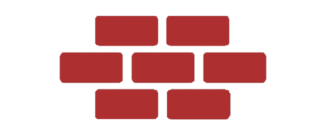 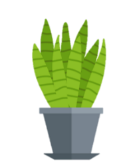 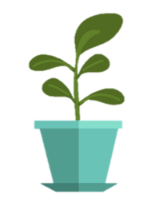 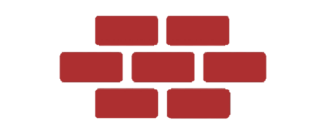 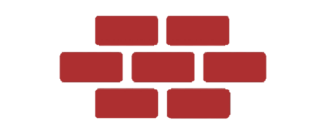 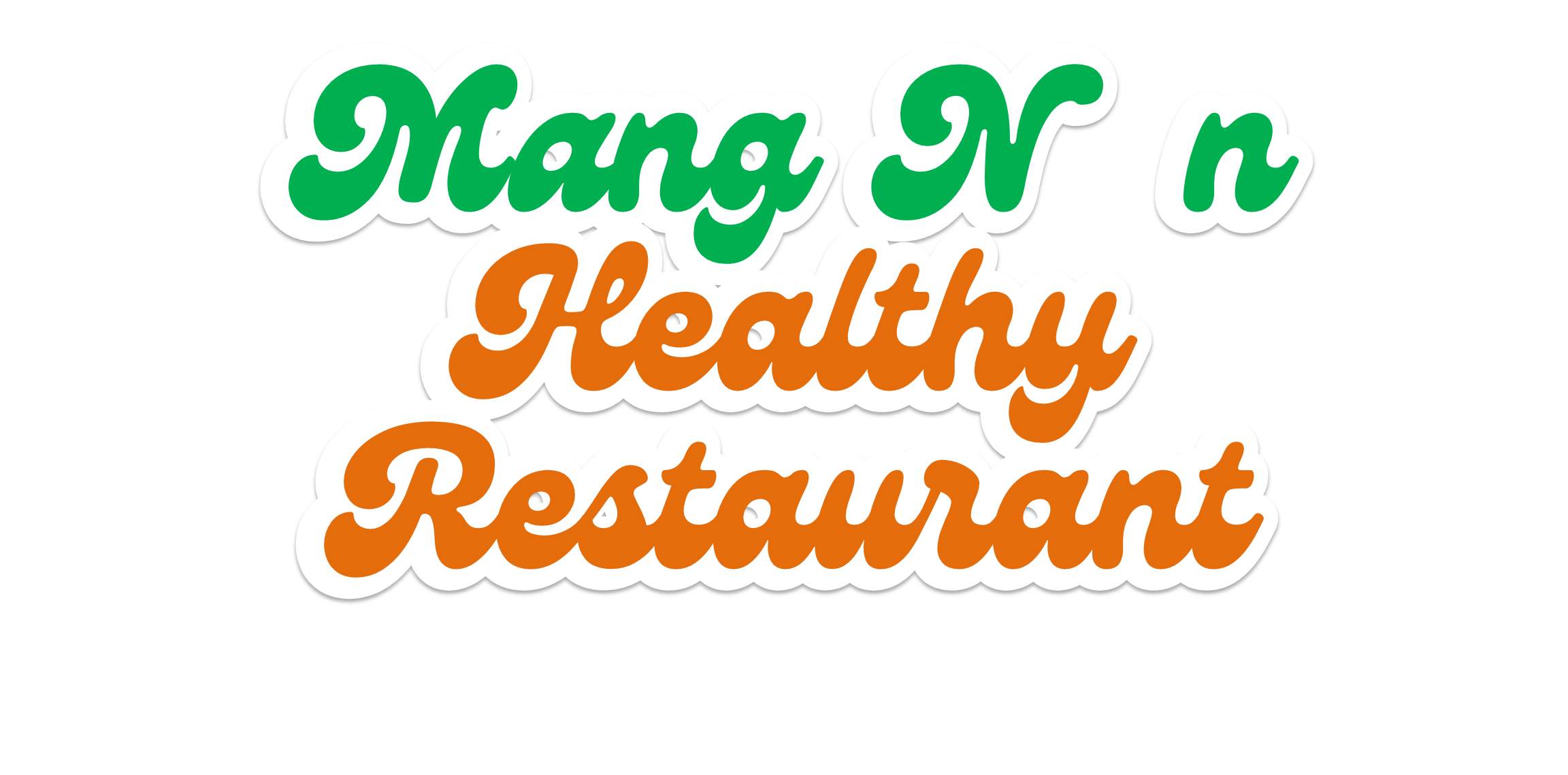 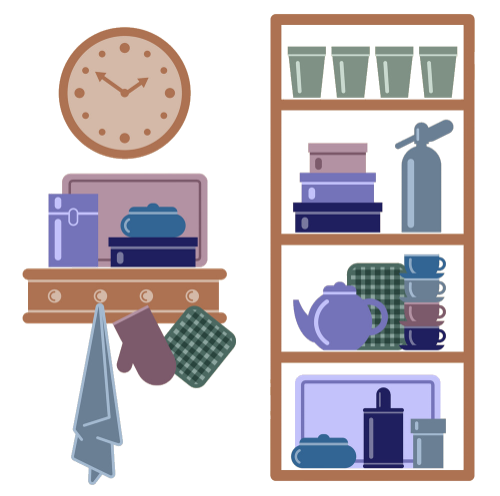 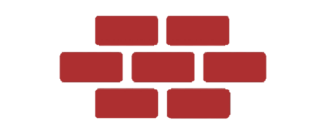 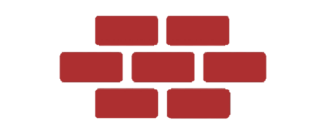 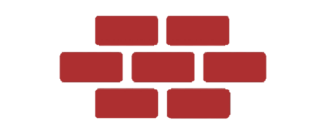 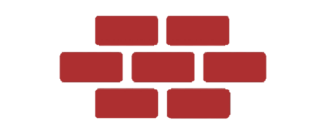 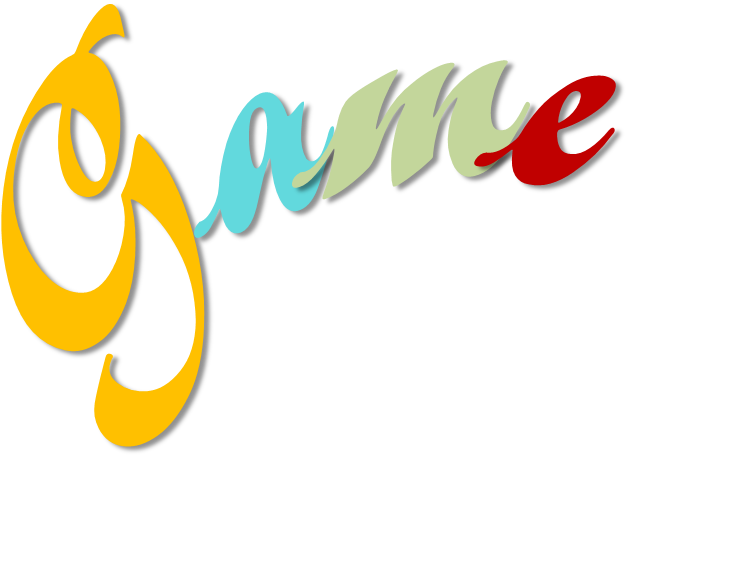 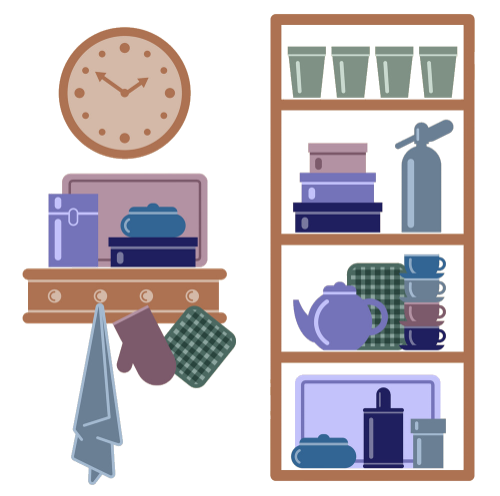 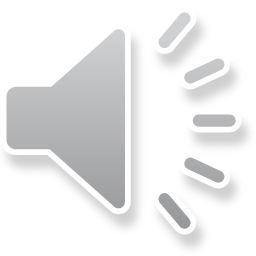 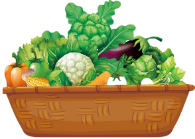 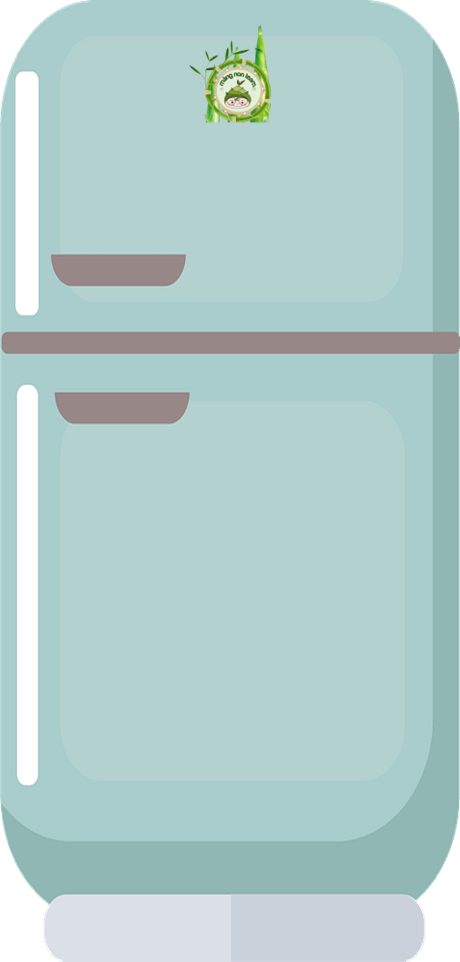 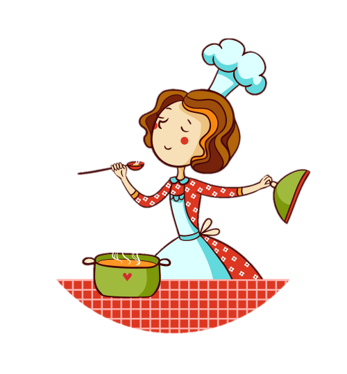 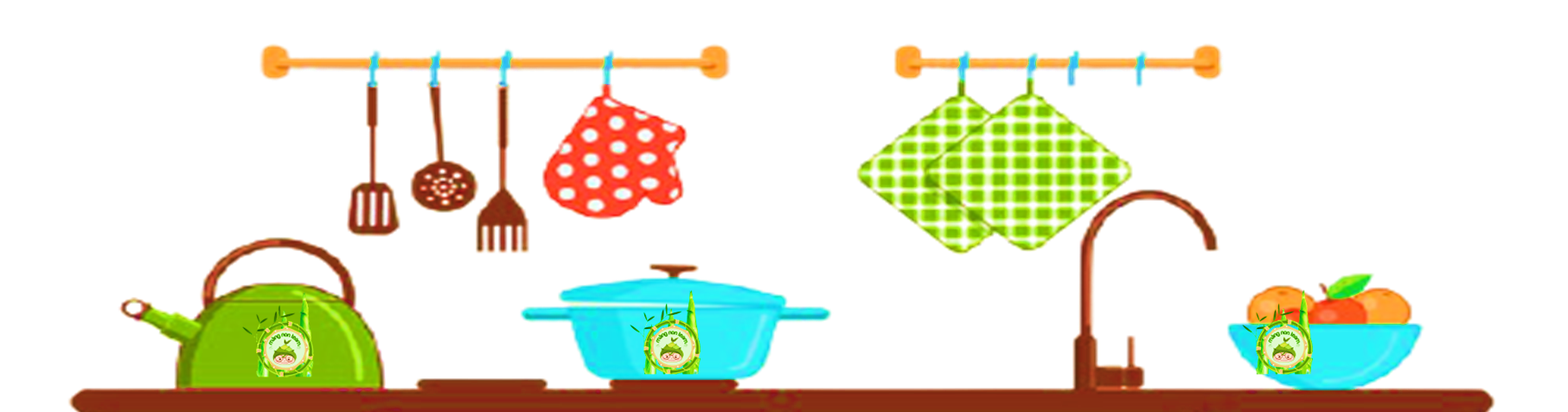 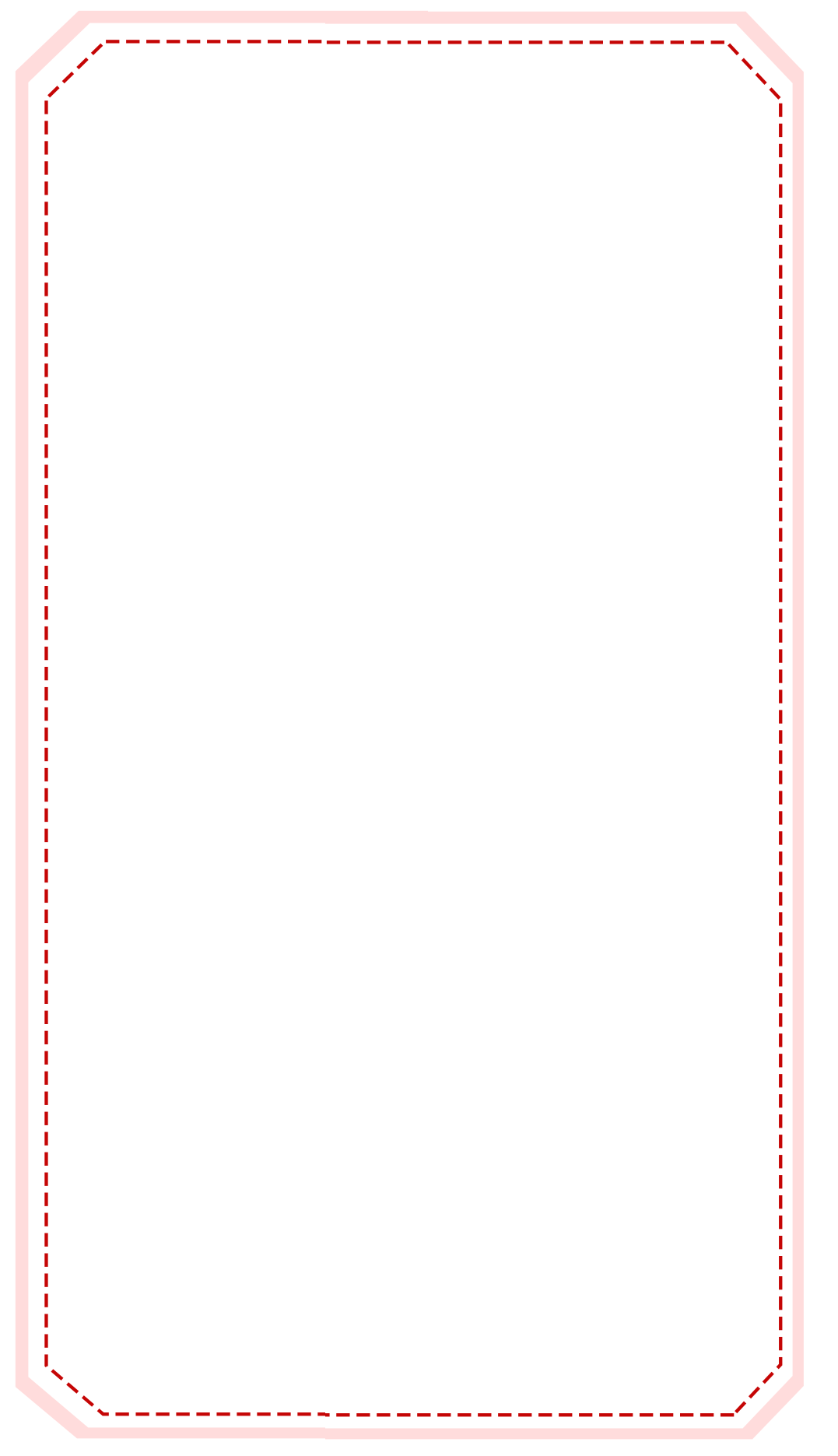 Healthy Balanced Diet
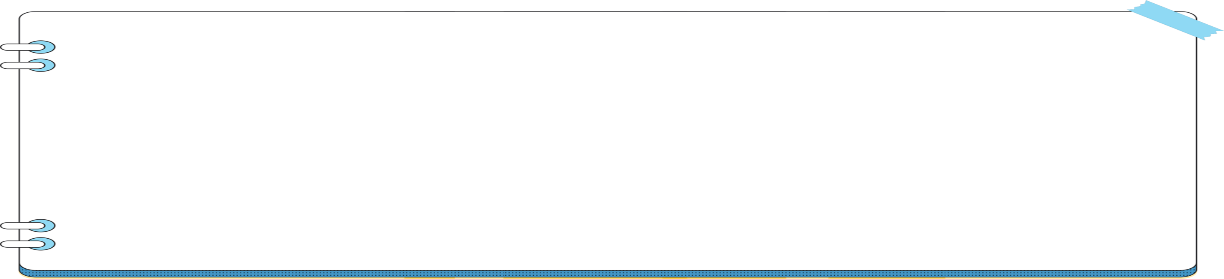 Số bé nhất trong các số 20 107, 19 482, 15 999, 18 700 là:
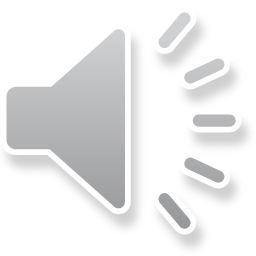 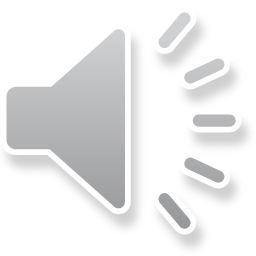 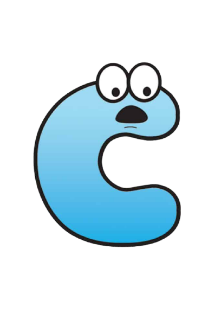 20 107
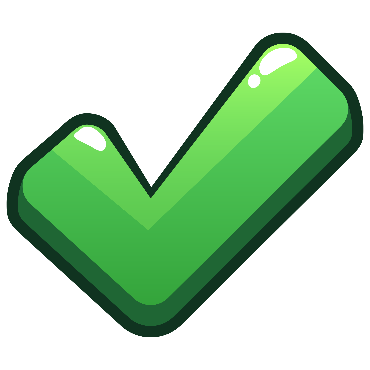 15 999
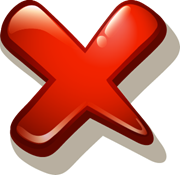 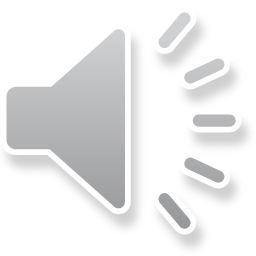 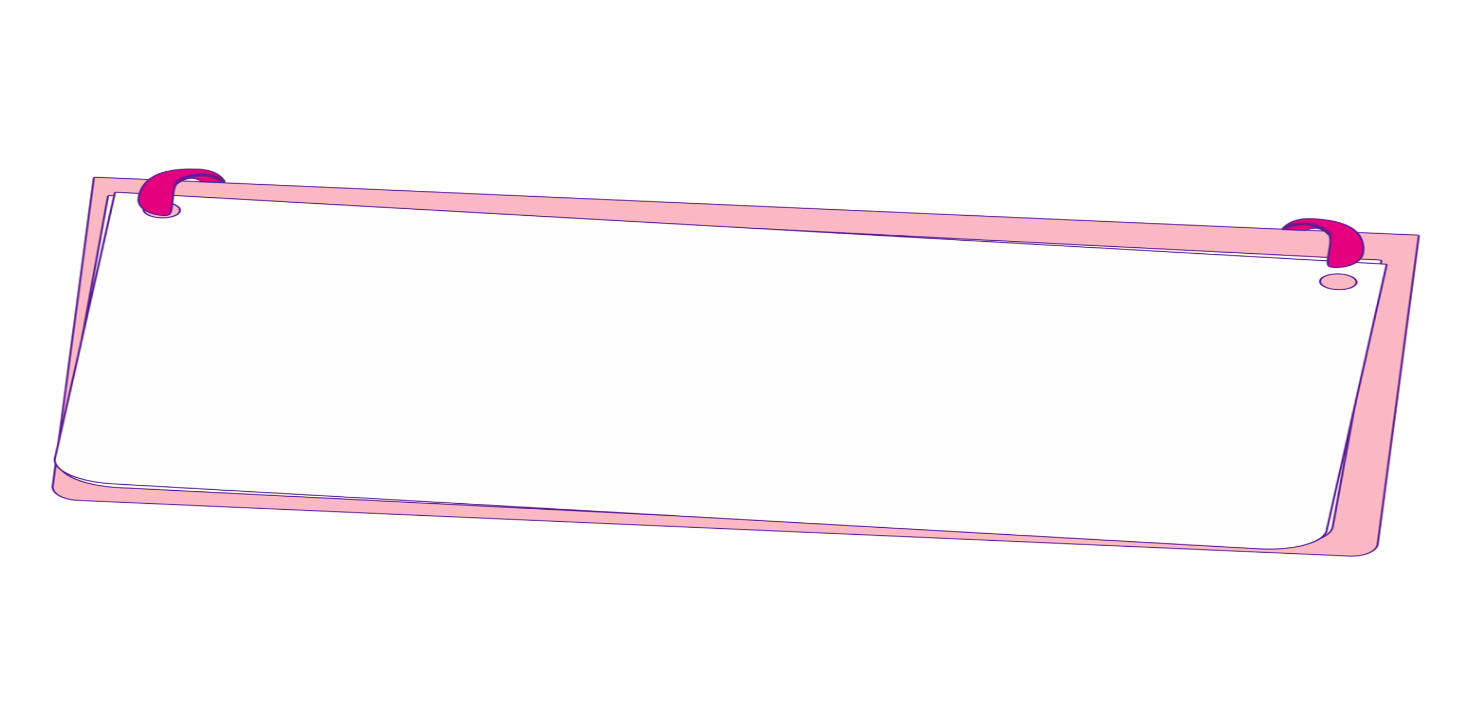 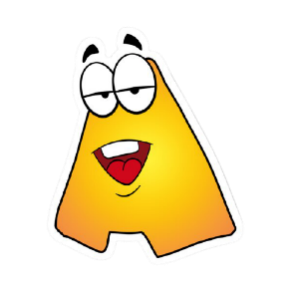 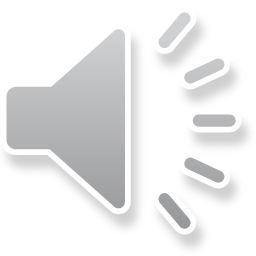 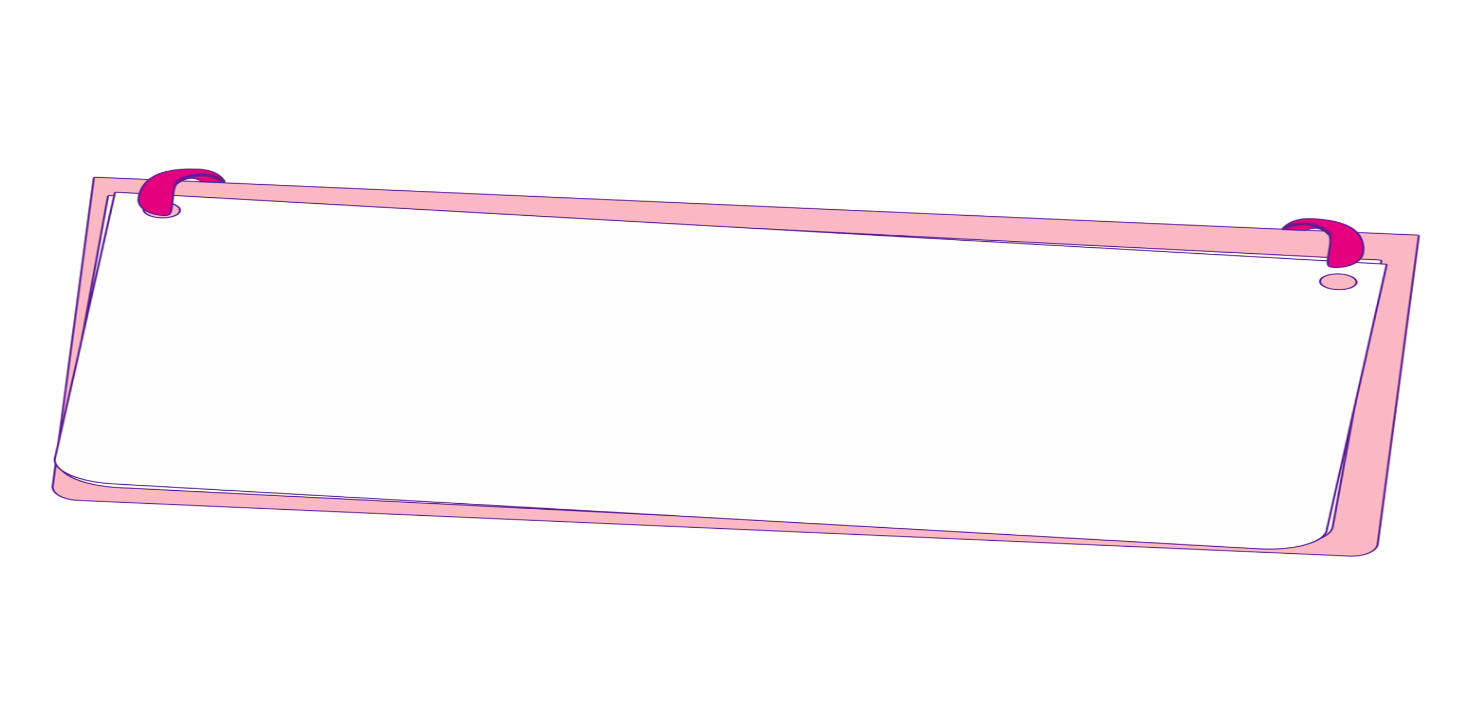 18 700
19 482
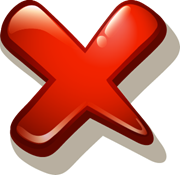 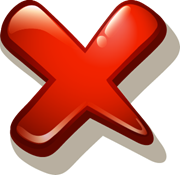 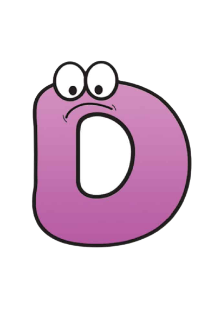 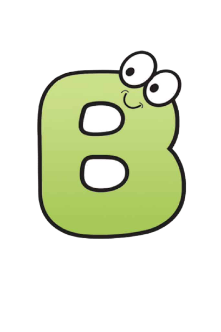 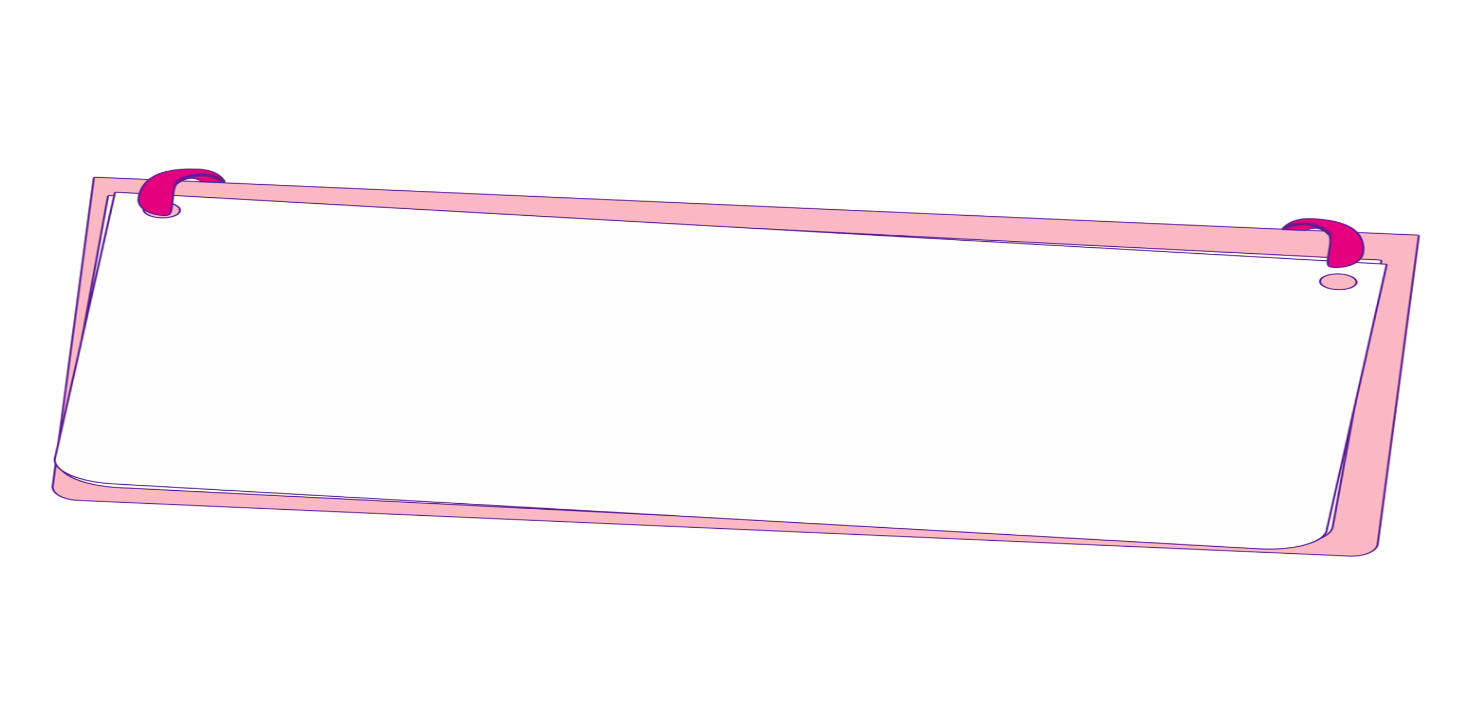 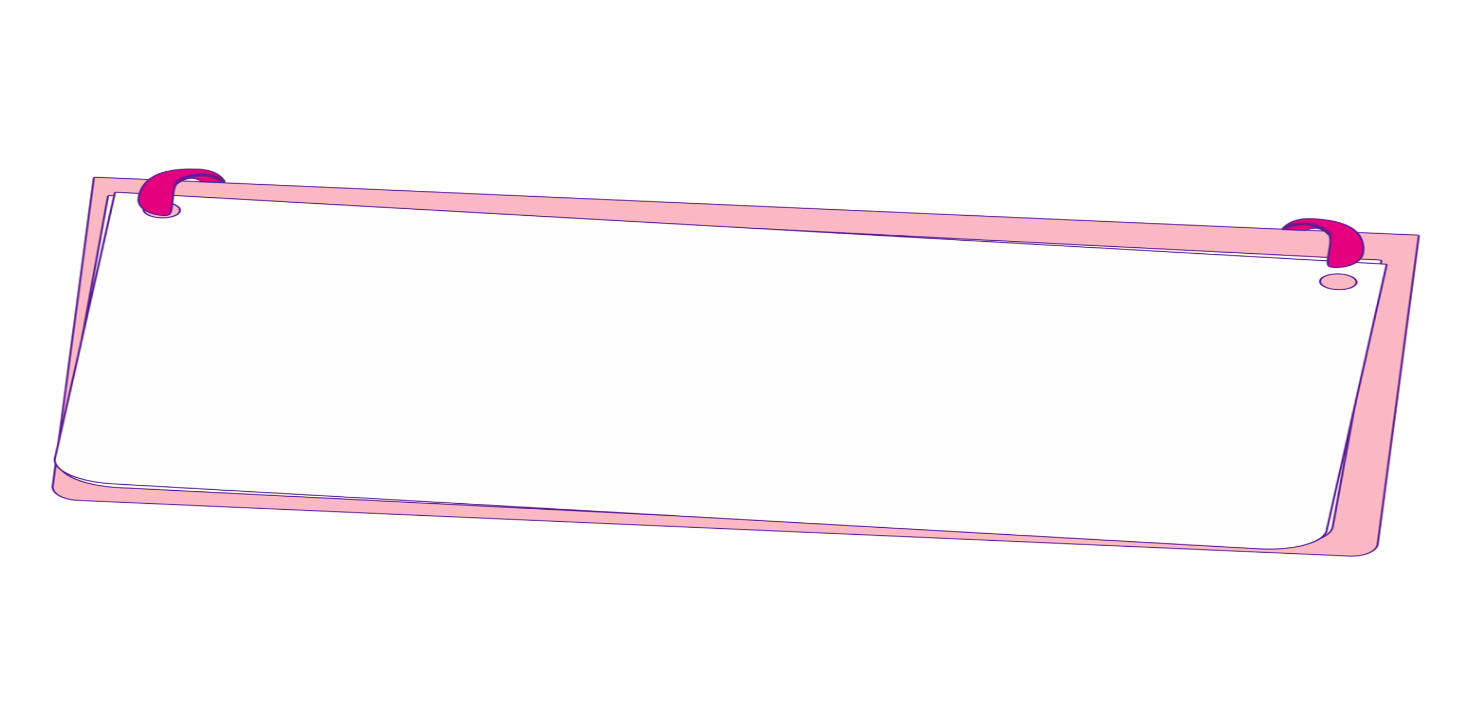 [Speaker Notes: Nhấn vào các chữ A,B,C,D để kiểm tra đáp án]
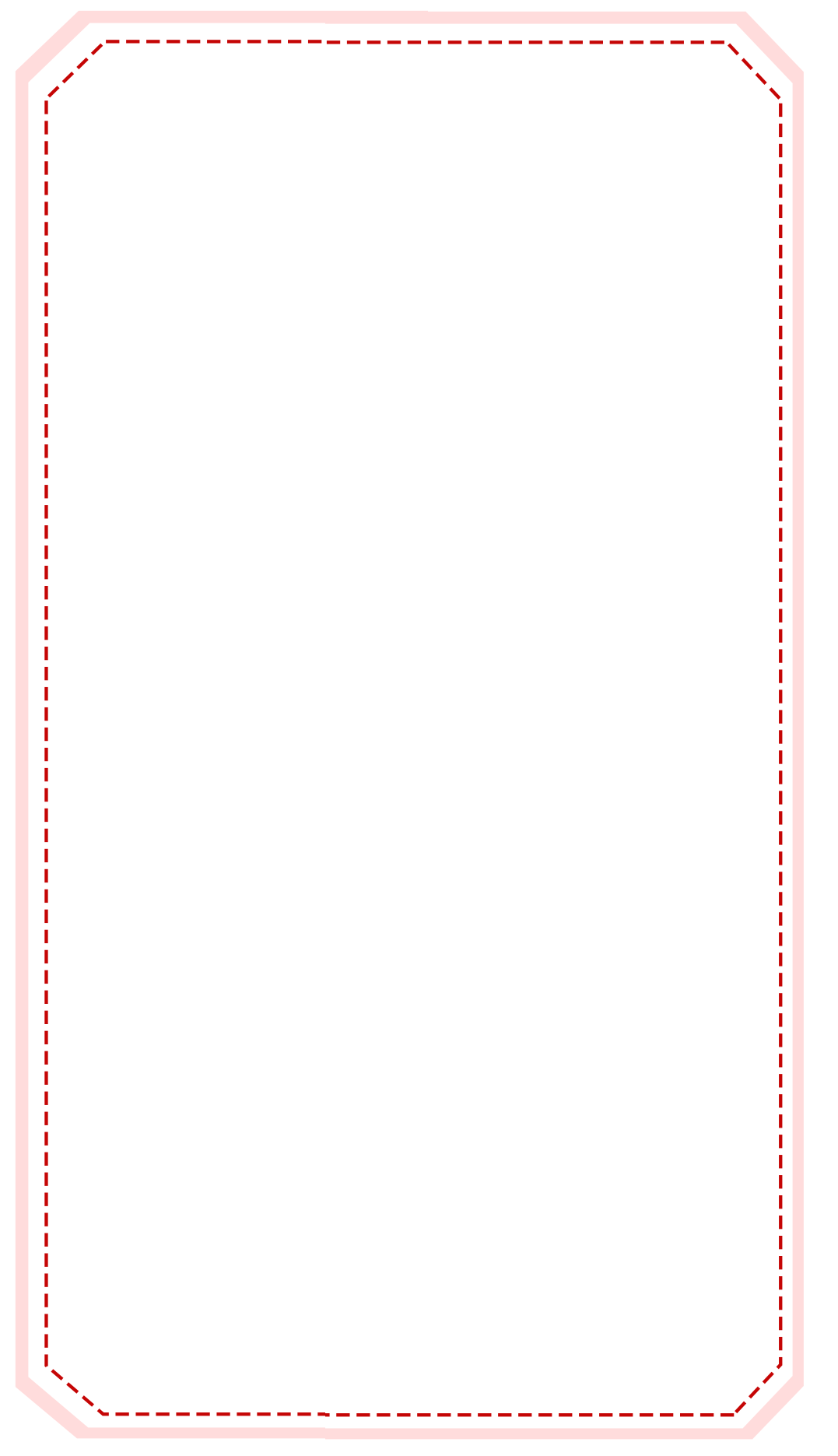 Healthy Balanced Diet
Số nào dưới đây có chữ số hàng trăm là 8?
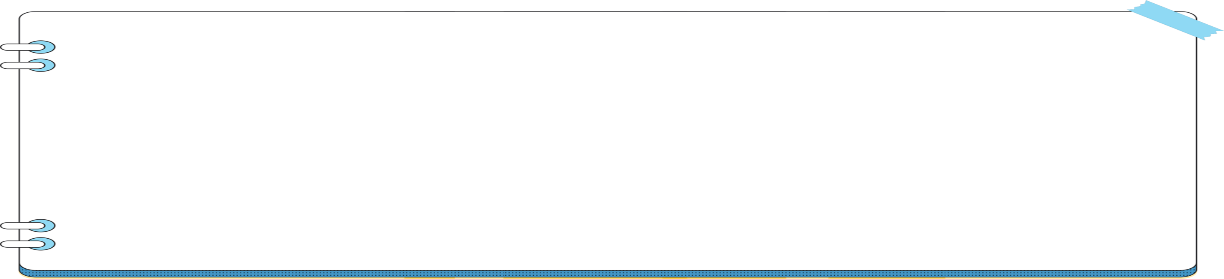 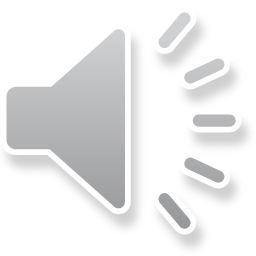 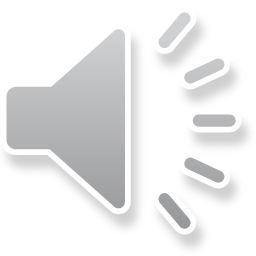 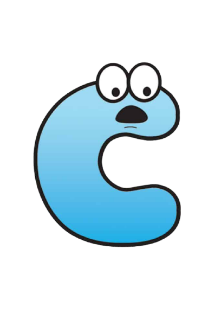 57 680
84 273
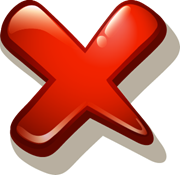 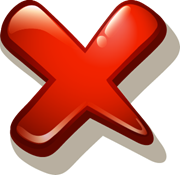 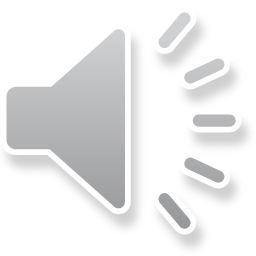 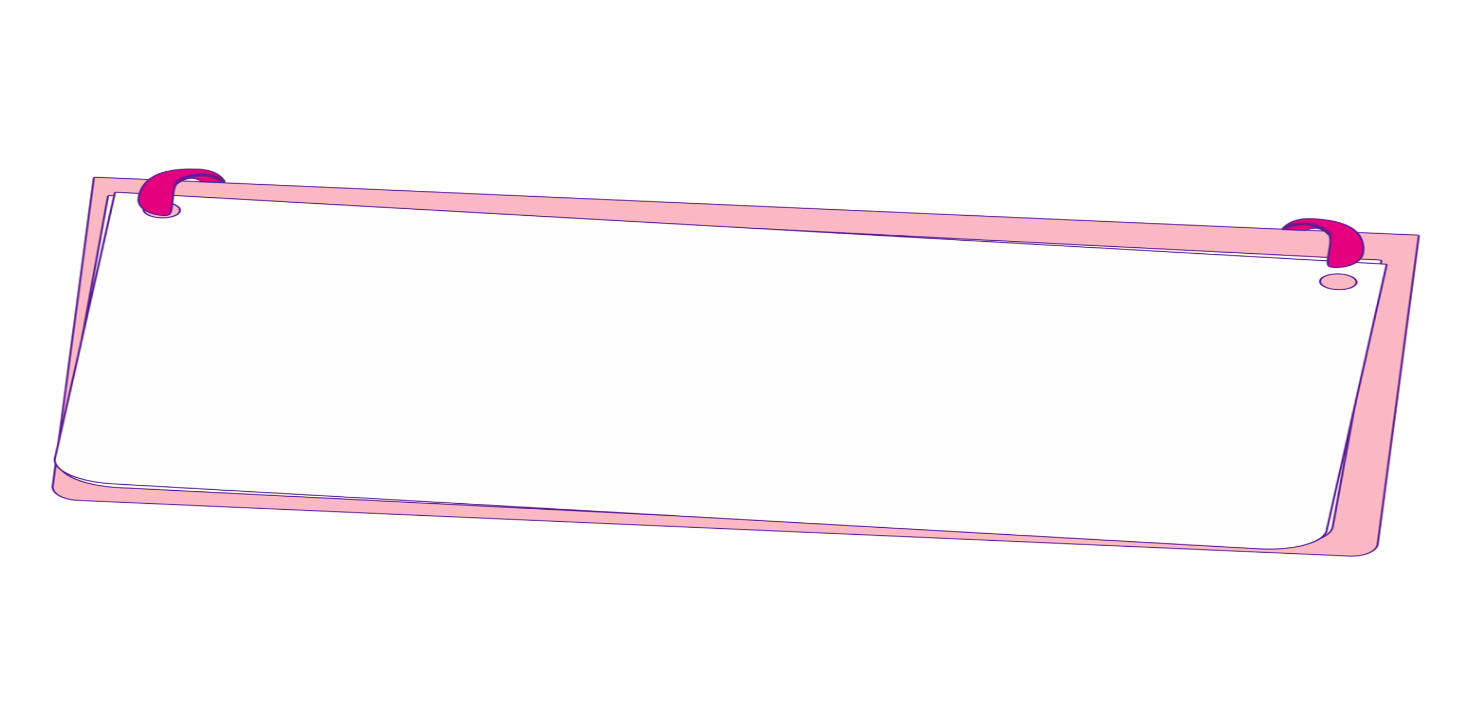 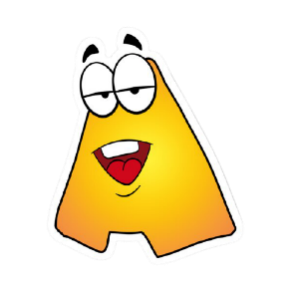 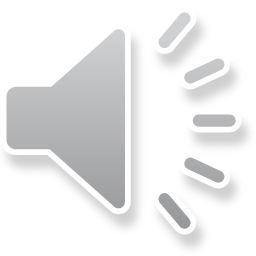 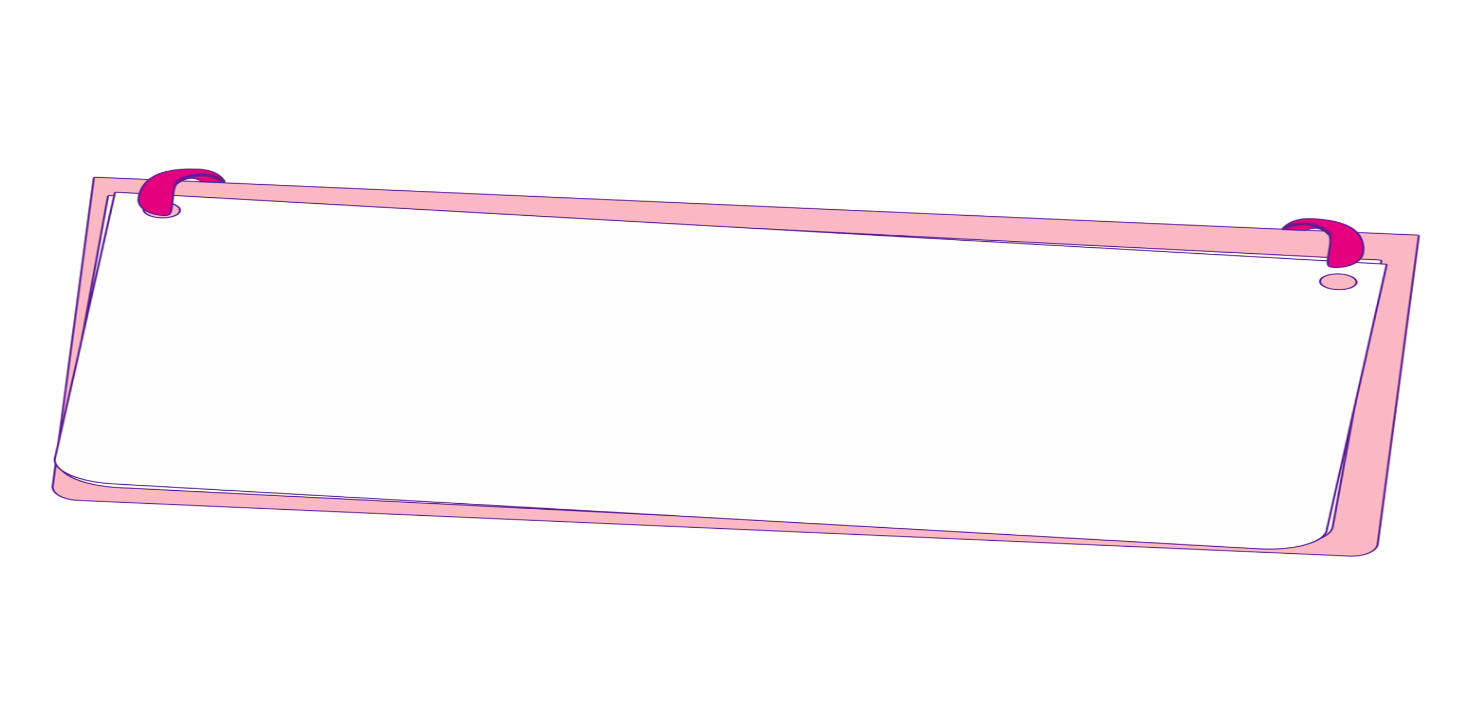 39 825
48 954
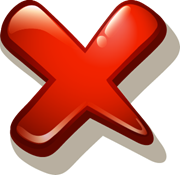 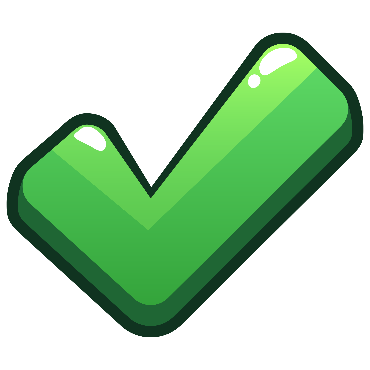 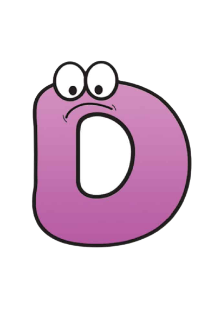 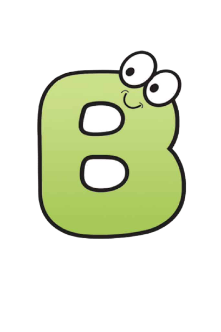 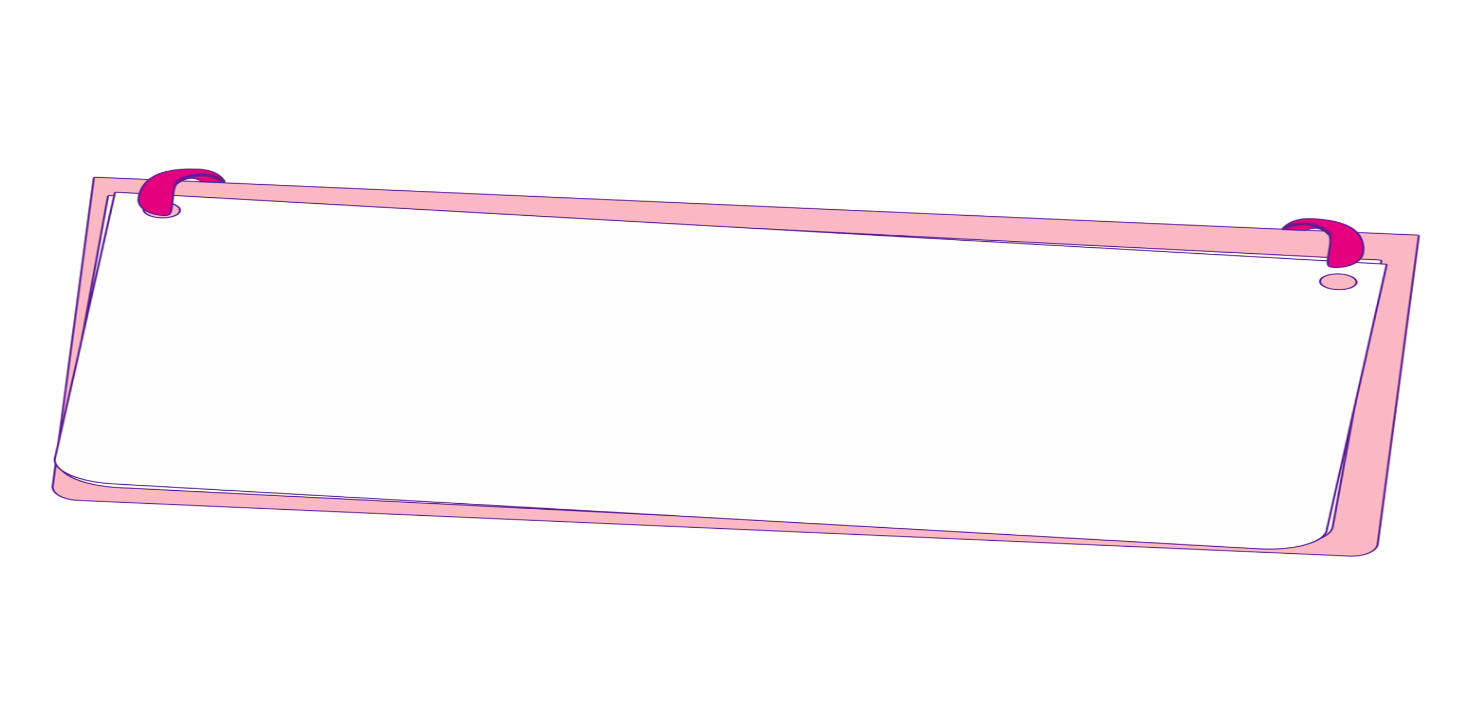 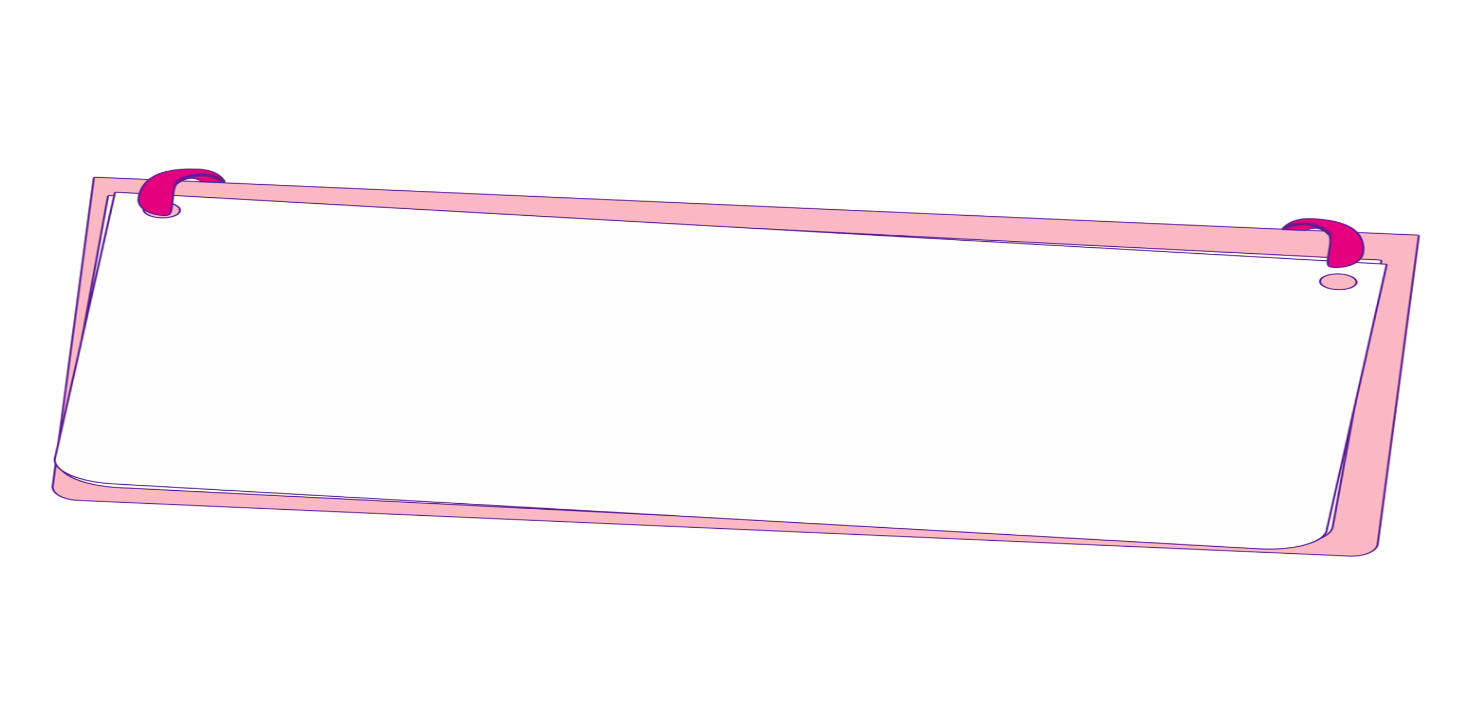 [Speaker Notes: Nhấn vào chữ A,B,C,D để kiểm tra đáp án]
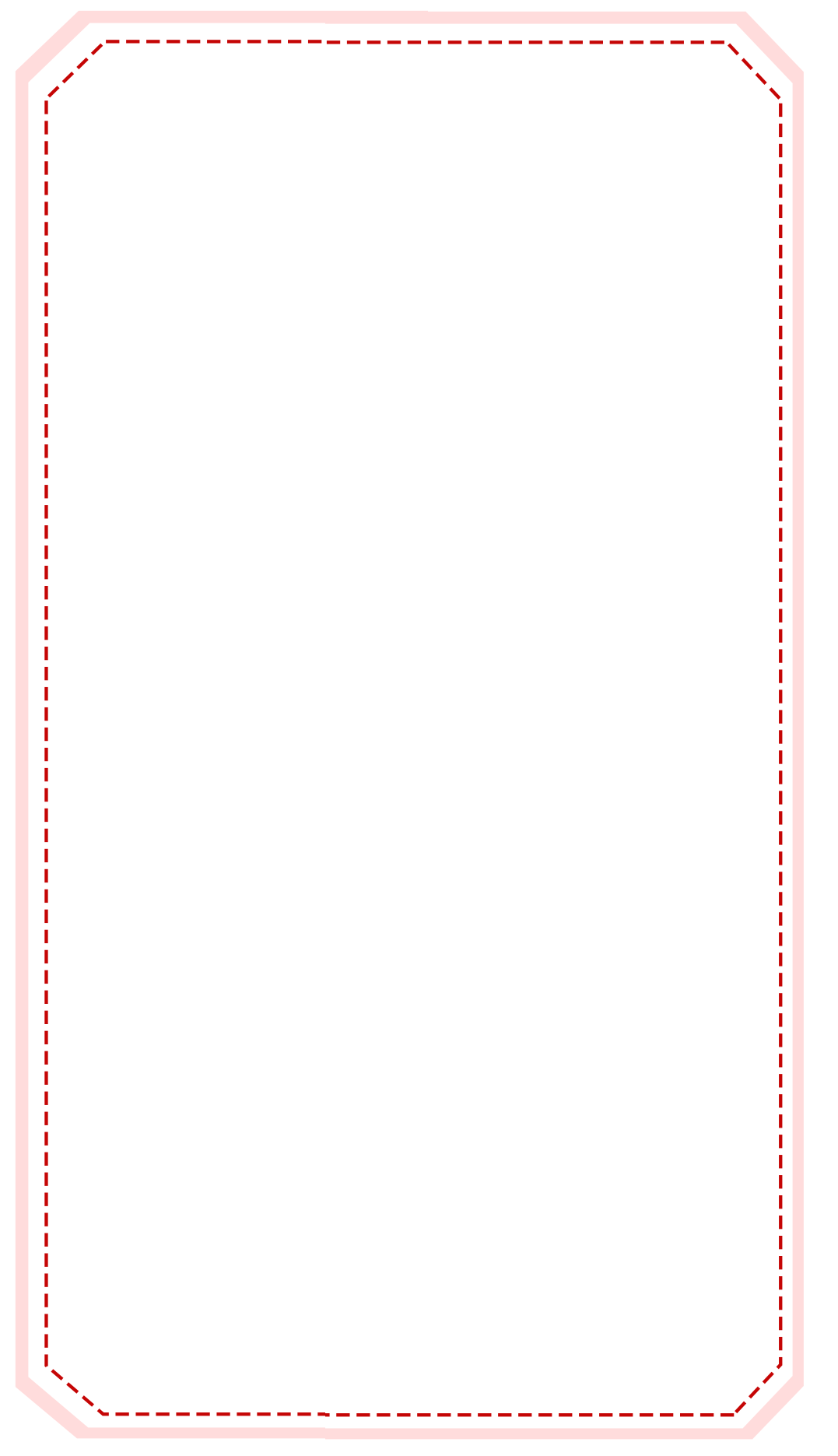 Healthy Balanced Diet
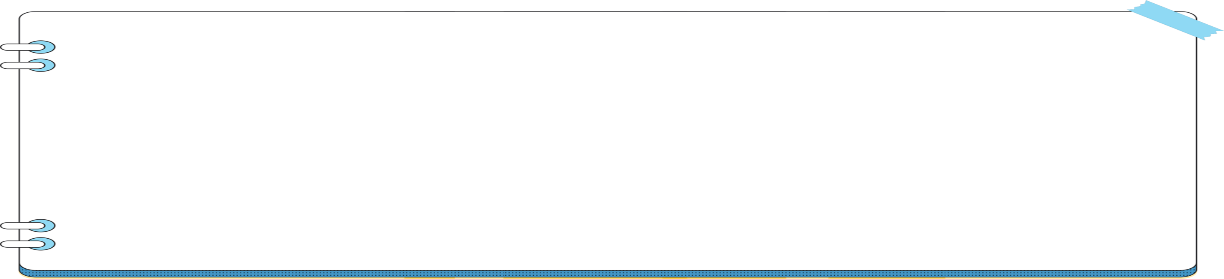 Số dân của 1 phường là 12 967 người. Số dân của phường đó làm tròn đến hàng nghìn là:
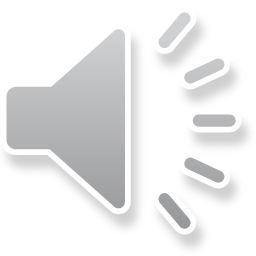 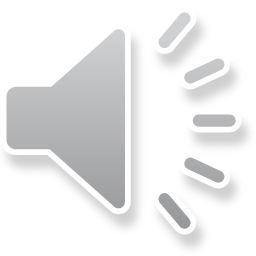 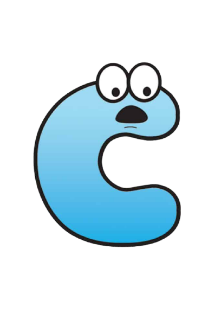 12 900
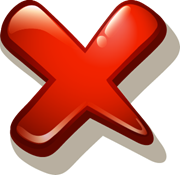 12 000
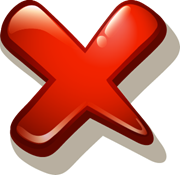 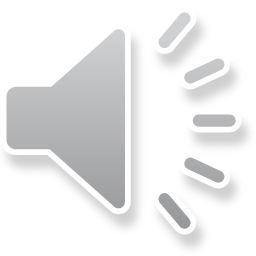 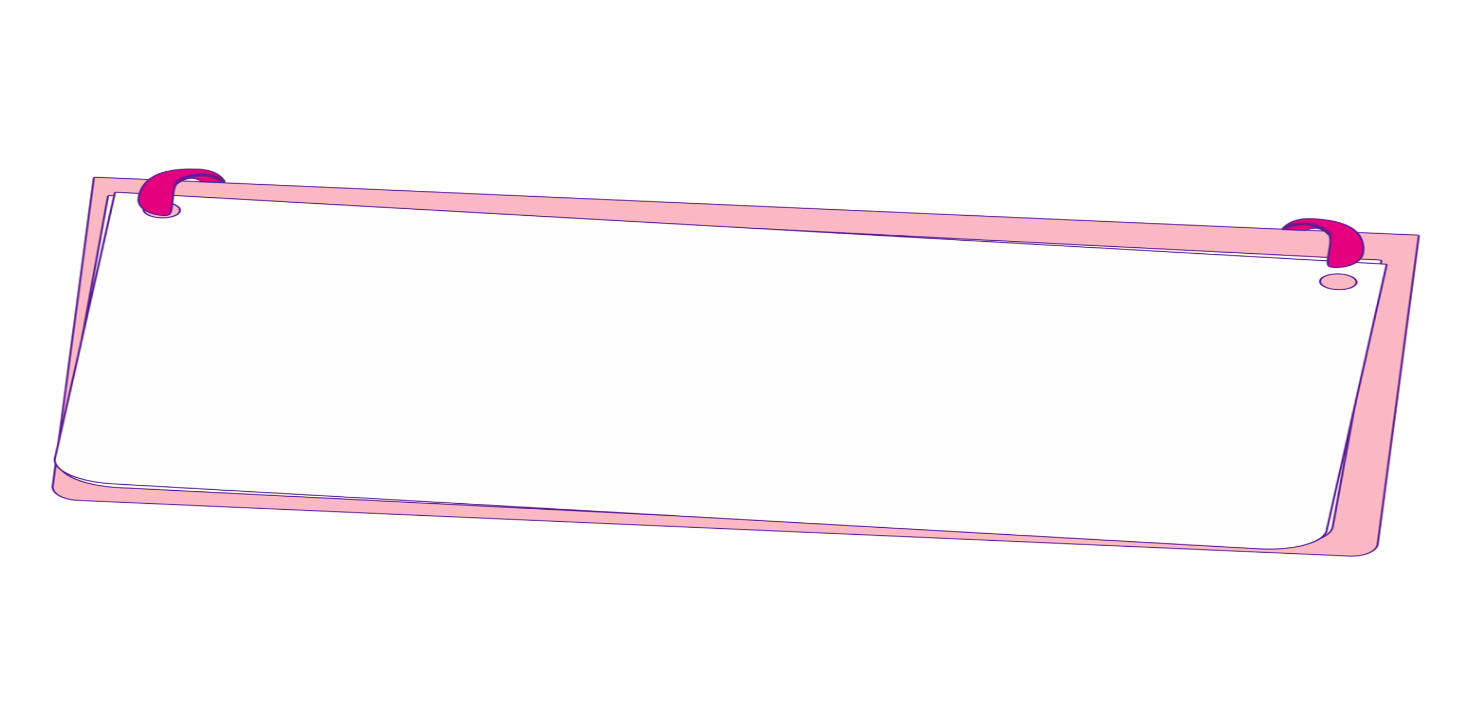 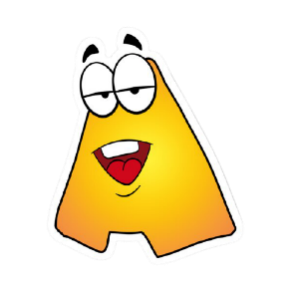 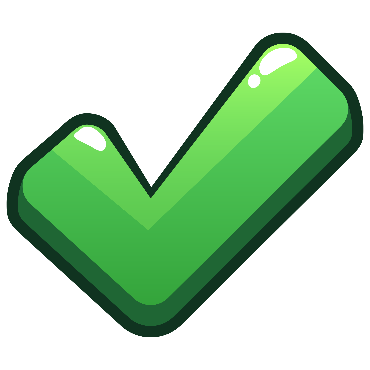 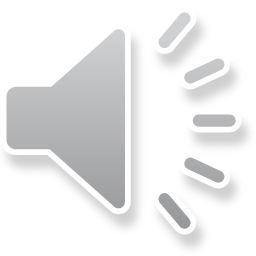 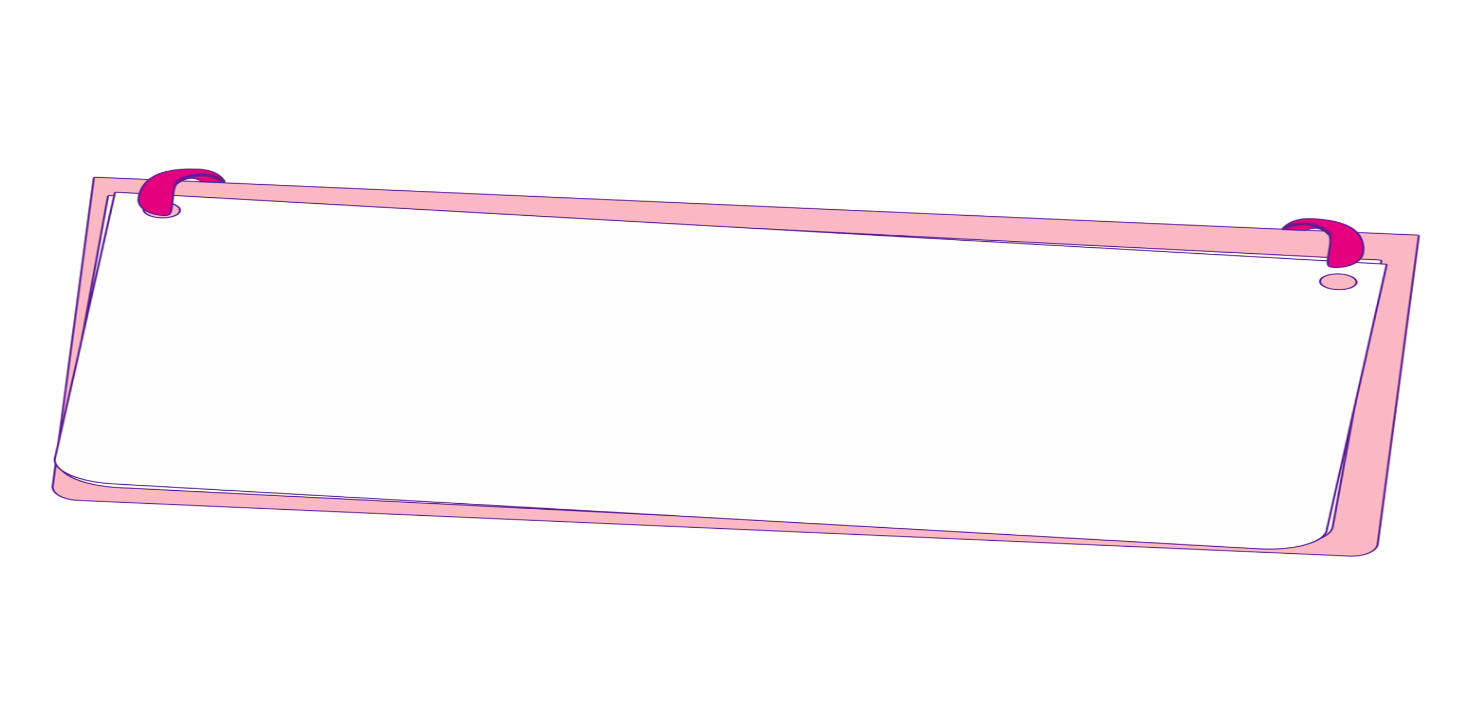 13 000
12 960
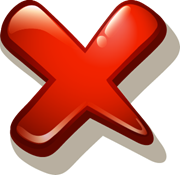 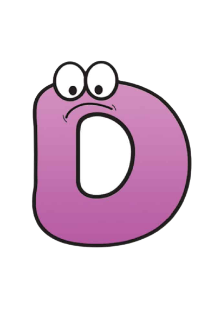 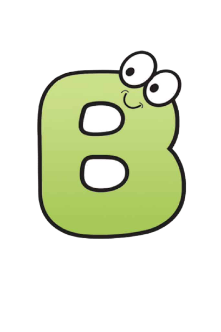 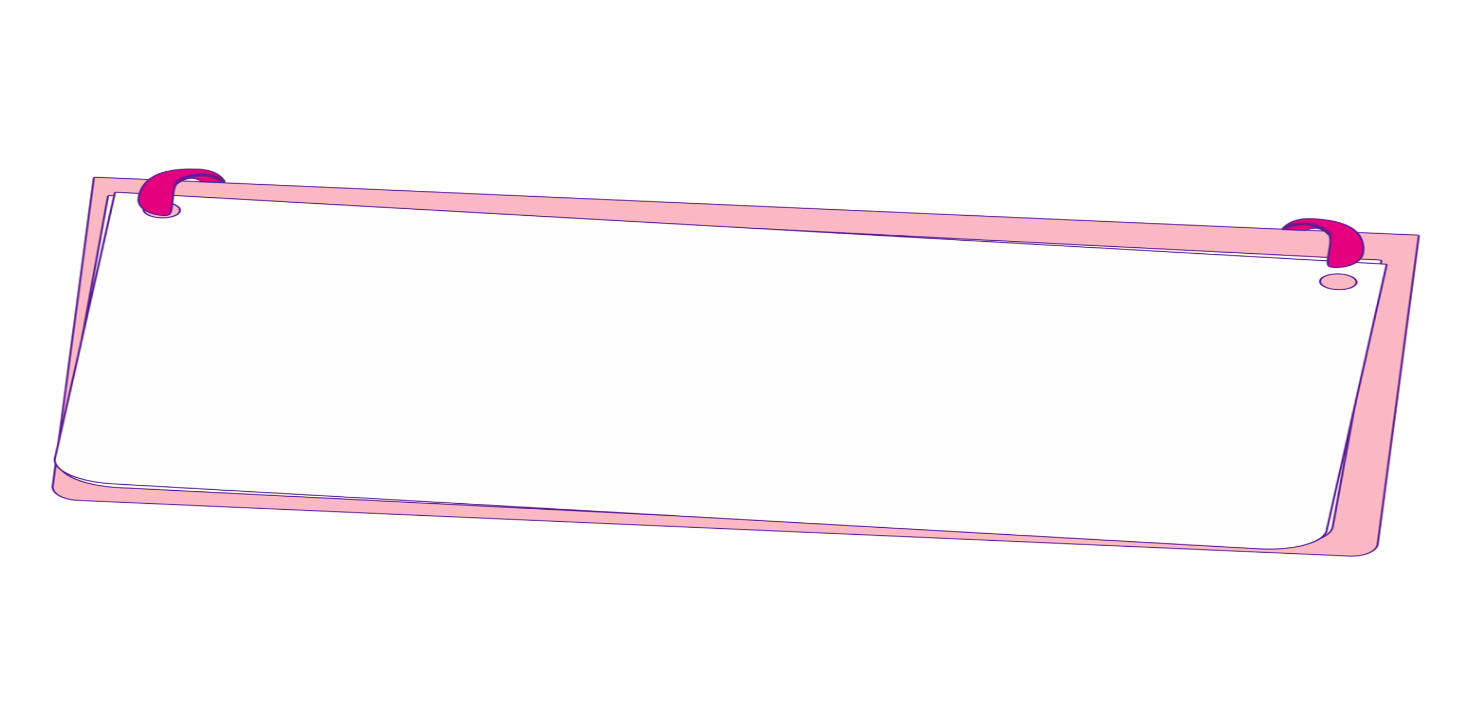 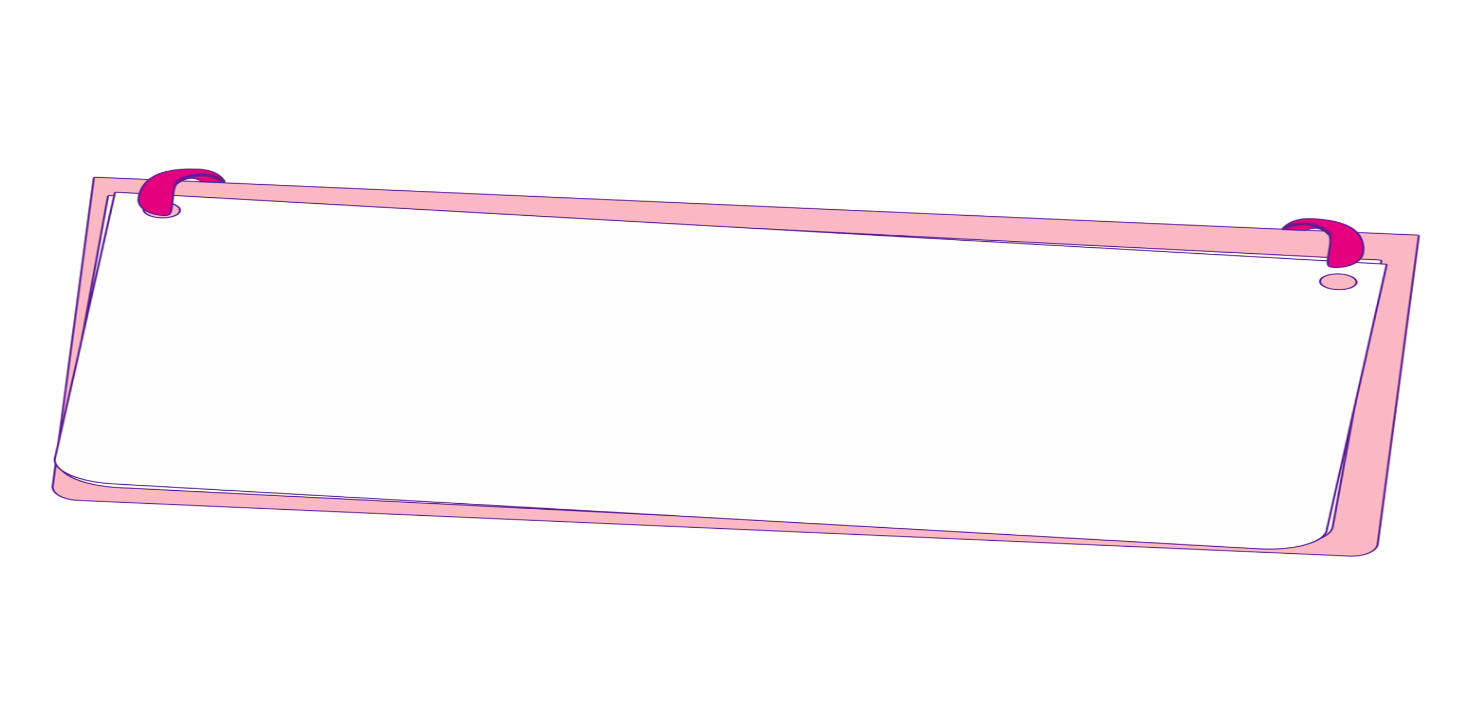 [Speaker Notes: Nhấn vào chữ A,B,C,D để kiểm tra đáp án]
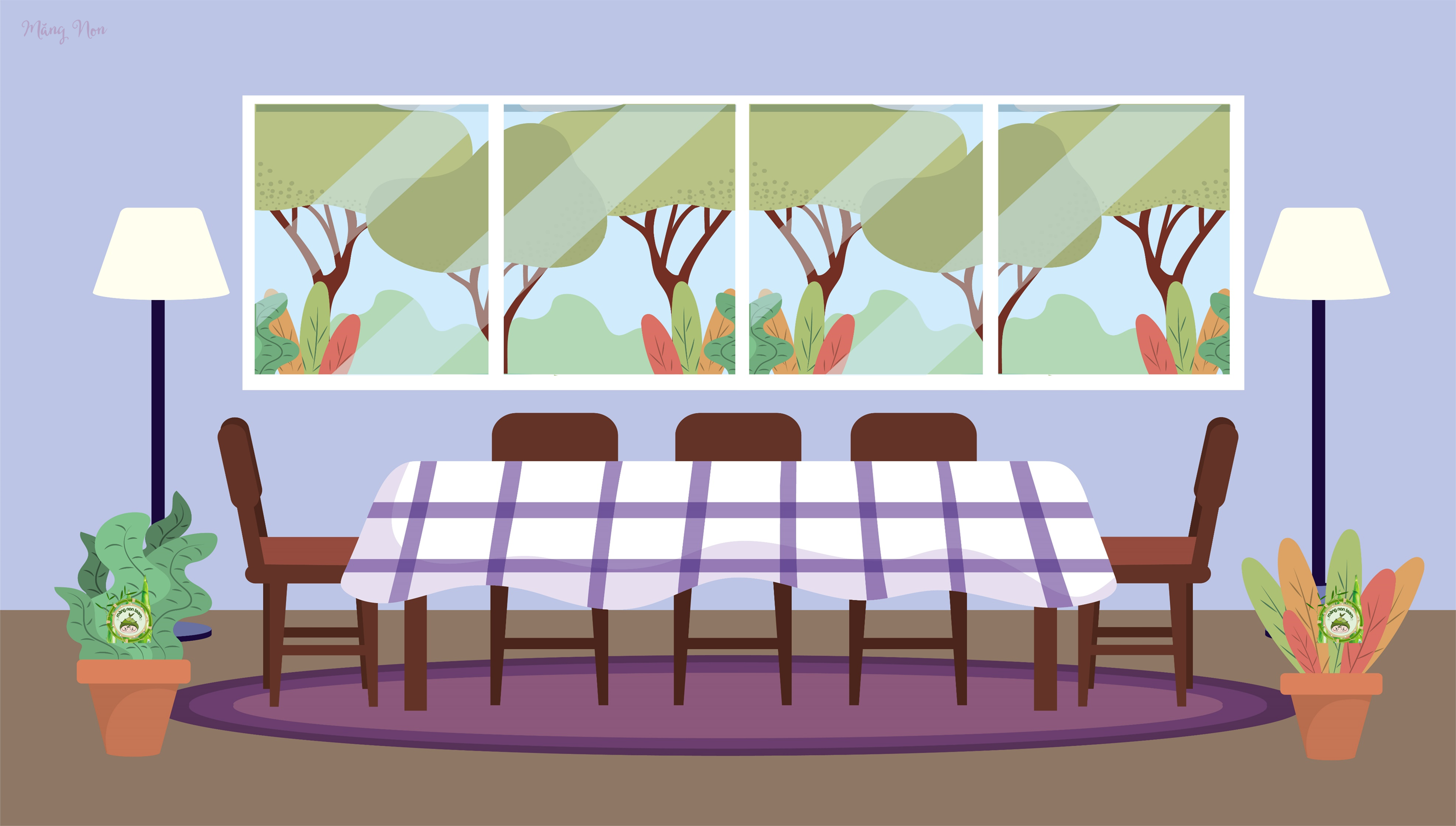 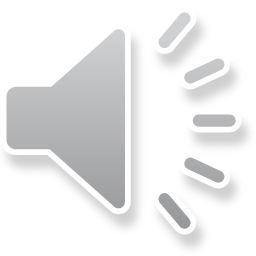 – You are what you eat
96 041
50 738
35802
6547
Bài 3
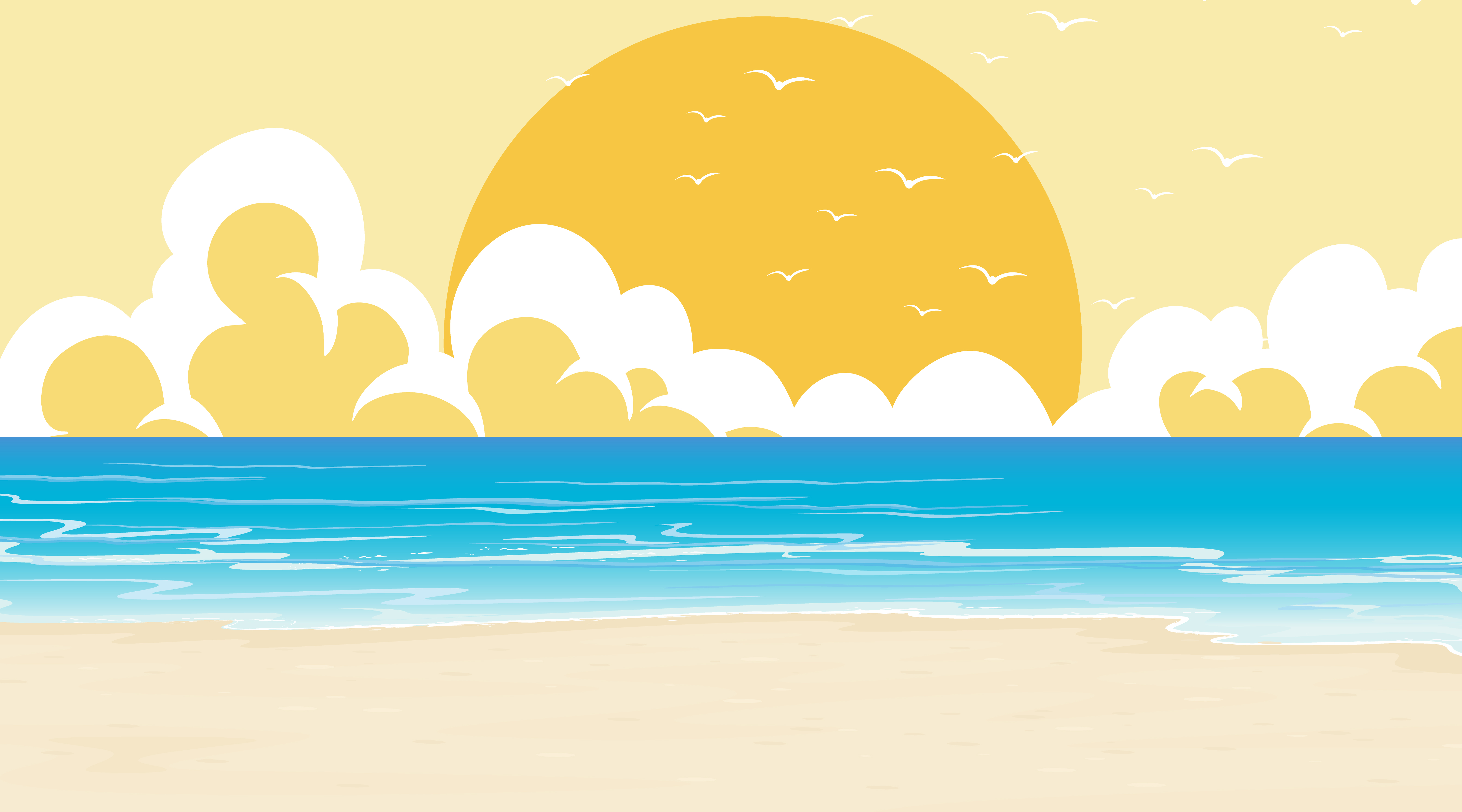 Số?
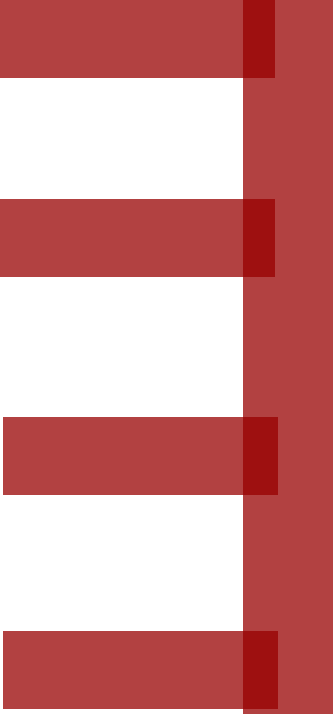 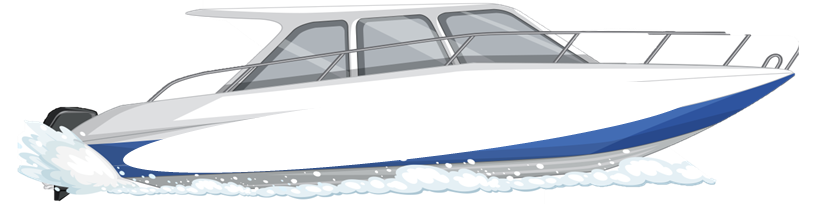 7
6000 + 500 + 40 + ?
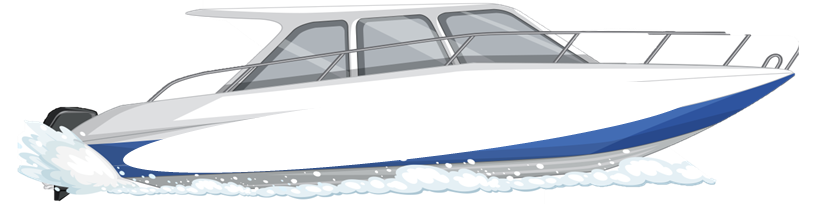 30 000 +       ?      + 800 + 2
5000
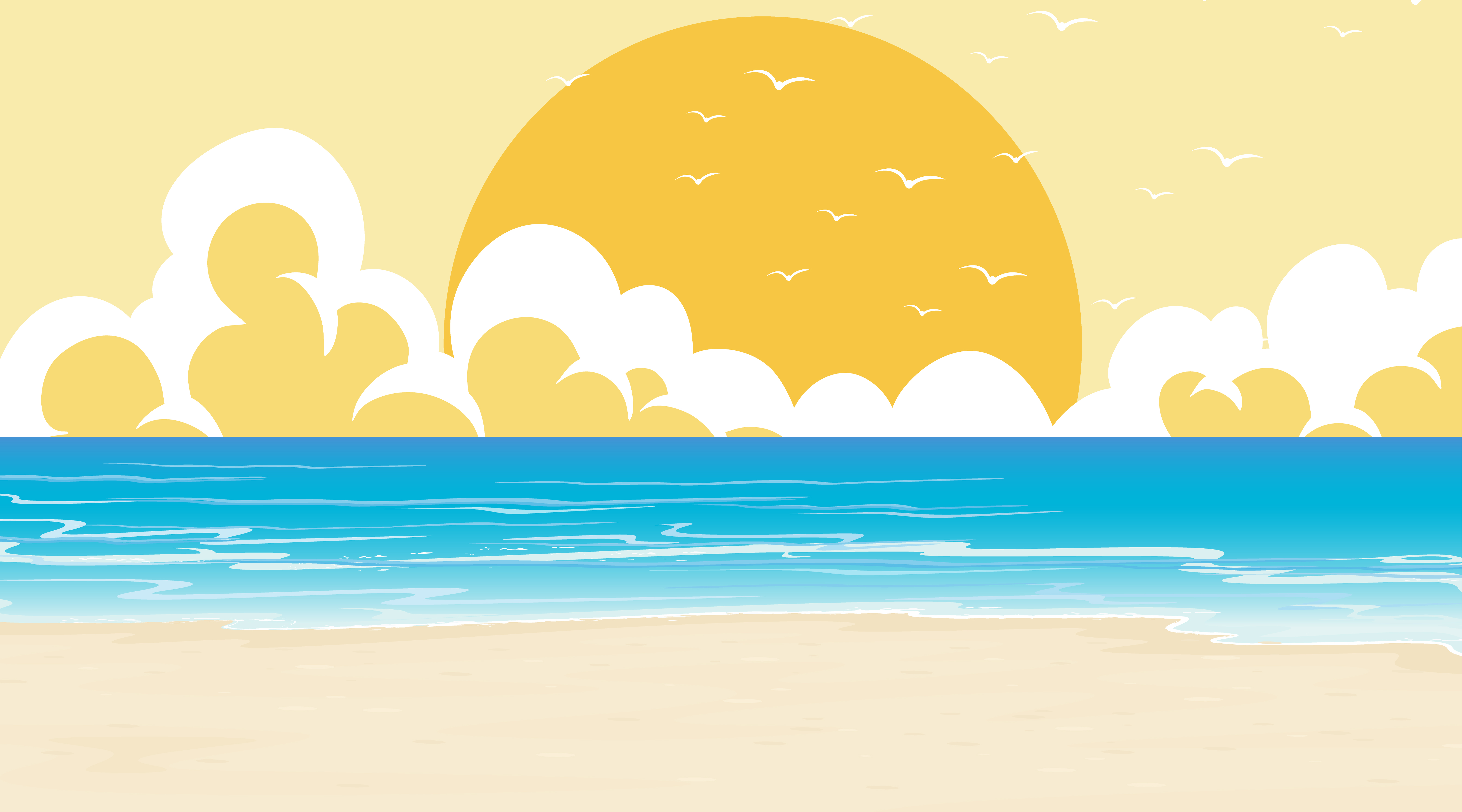 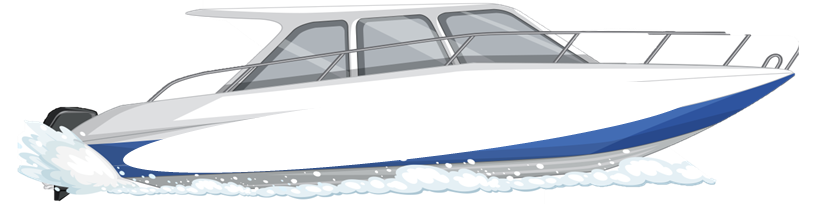 700
50 000 +      ?     + 30 + 8
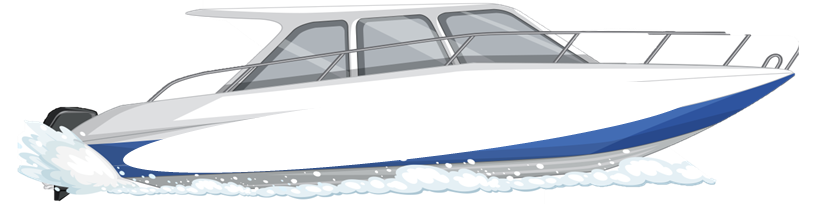 ?     + 6 000 + 40 + 1
90 000
Bài 4
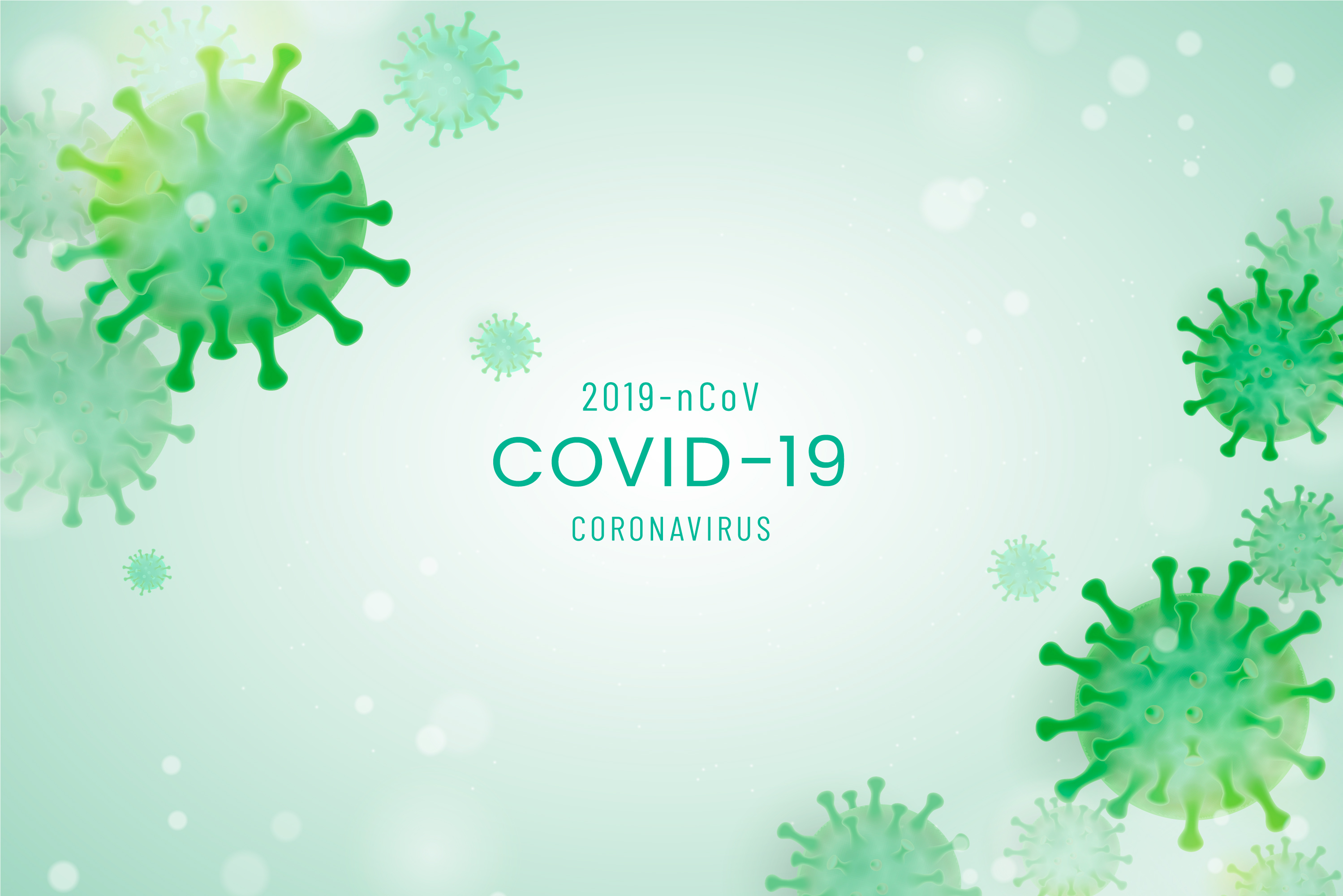 Trong 4 ngày đầu của tuần chiến dịch tiêm vắc–xin phòng covid 19, thành phố A đã tiêm được số liều vắc xin như sau: 
Thứ hai: 36 785 liều vắc–xin
Thứ ba: 35 952 liều vắc–xin 
Thứ tư: 37 243 liều vắc–xin 
Thứ năm: 29 419 liều vắc–xin 
Ngày nào thành phố A tiêm được nhiều vacxin nhất? Ngày nào tiêm được ít liều vắc–xin  nhất?
Viết tên các ngày theo thứ tự có số liều vắc–xin  đã tiêm được từ ít nhất đến nhiều nhất?
Bài 4
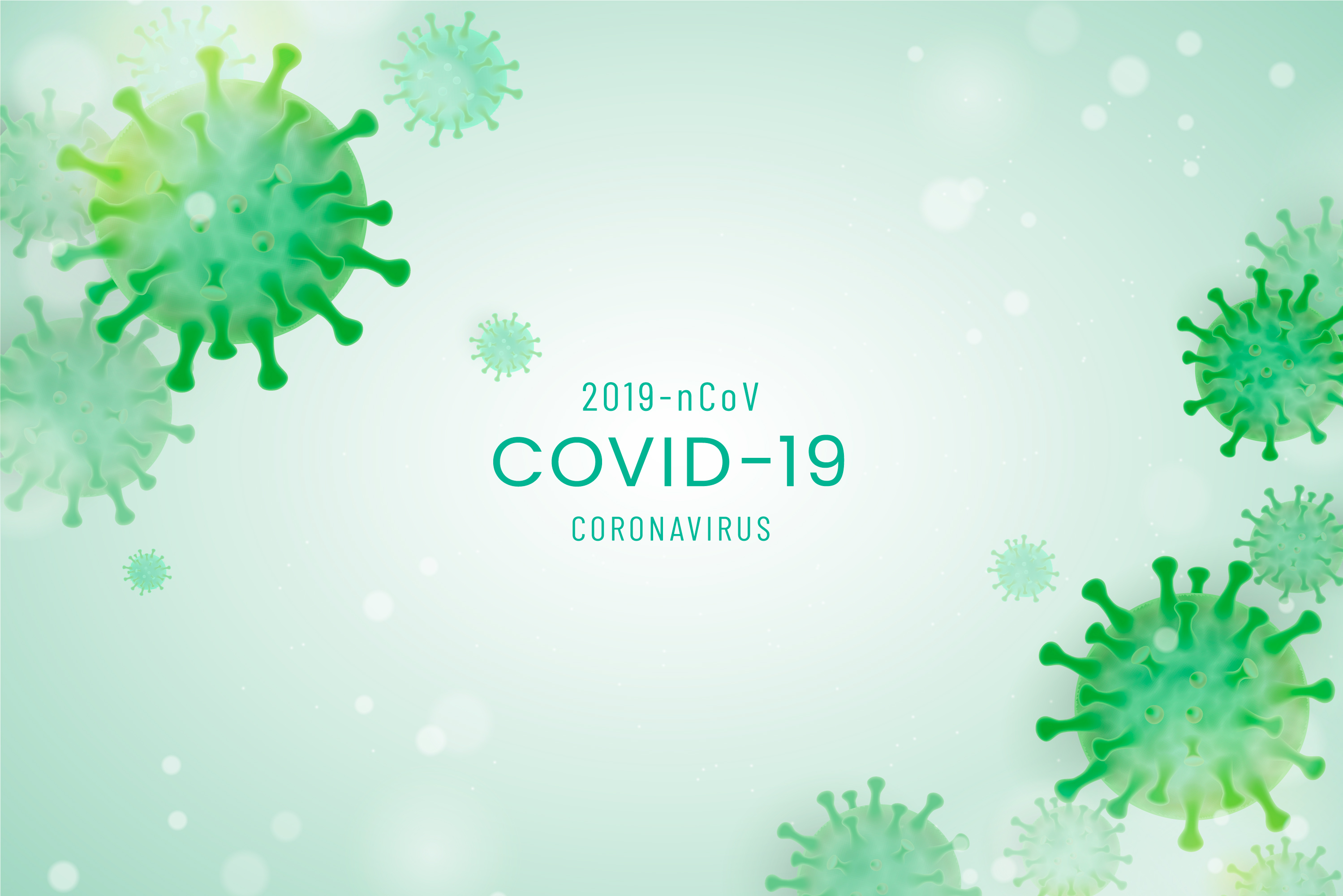 Trong 4 ngày đầu của tuần chiến dịch tiêm vắc–xin phòng covid 19, thành phố A đã tiêm được số liều vắc xin như sau: 
Thứ hai: 36 785 liều vắc–xin
Thứ ba: 35 952 liều vắc–xin 
Thứ tư: 37 243 liều vắc–xin 
Thứ năm: 29 419 liều vắc–xin 
a) Ngày nào thành phố A tiêm được nhiều vacxin nhất? Ngày nào tiêm được ít liều vắc–xin  nhất?
b) Viết tên các ngày theo thứ tự có số liều vắc–xin đã tiêm được từ ít nhất đến nhiều nhất?
a)   Ngày thứ tư tiêm được nhiều vắc– xin nhất. 
       Ngày thứ năm tiêm được ít vắc–xin nhất. 
b)  Thứ năm – Thứ ba – Thứ hai – Thứ tư.
Bài 5
Số 28 569 được xếp bởi các que tính như sau:
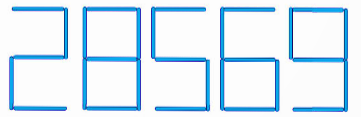 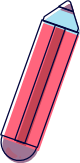 28 569  20 568
Hãy chuyển một chỗ que tính để tạo thành số bé nhất?
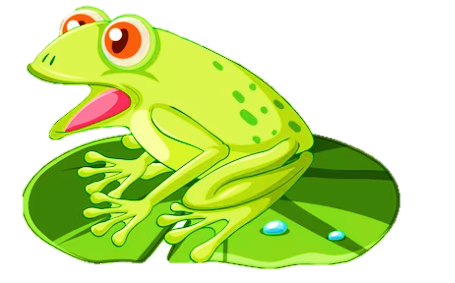 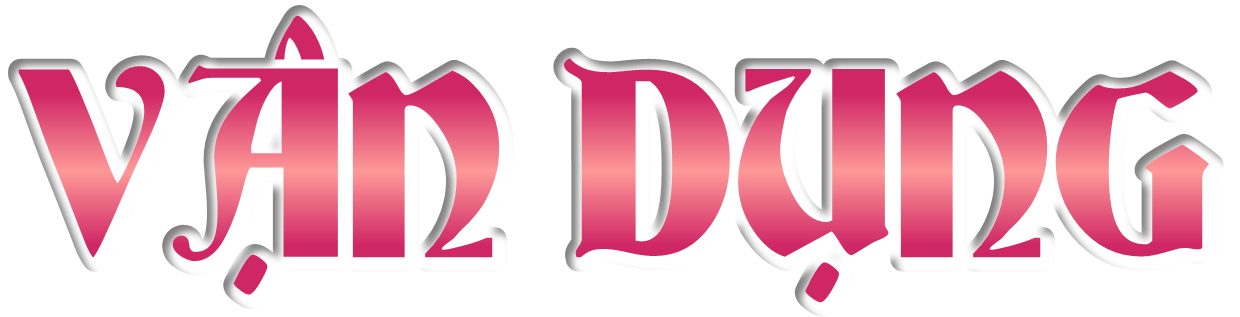 03
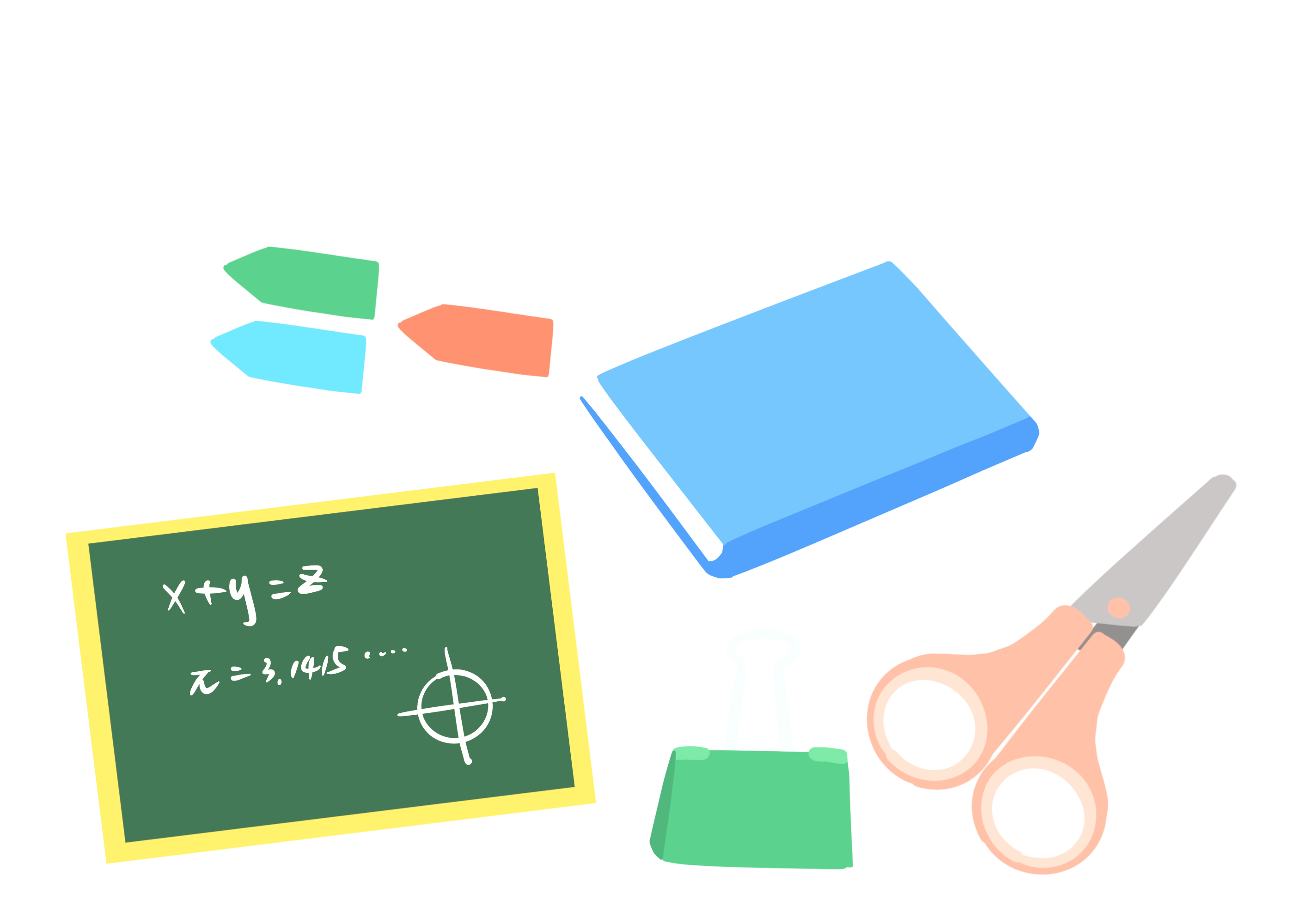 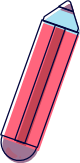 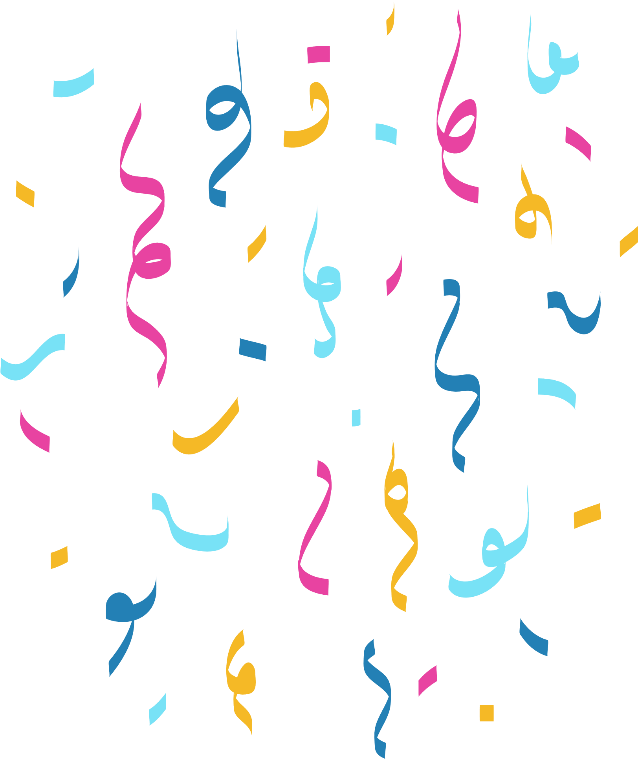 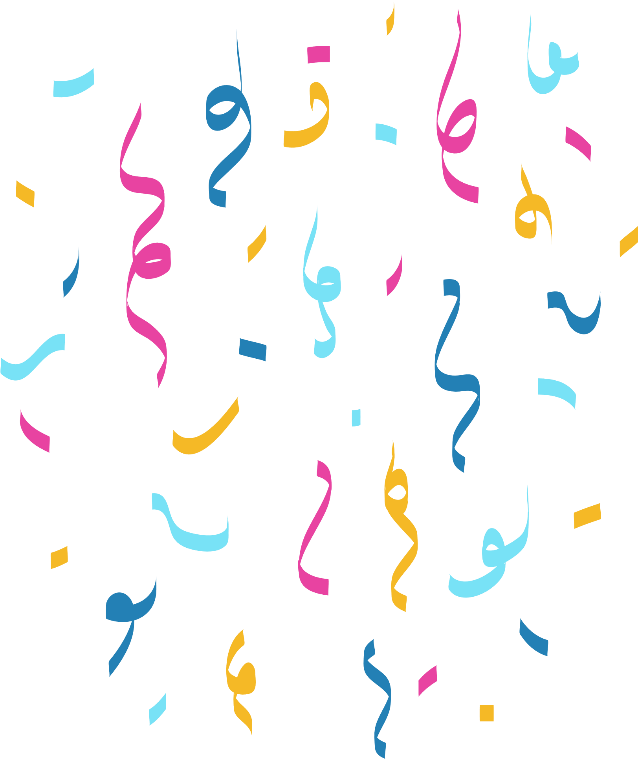 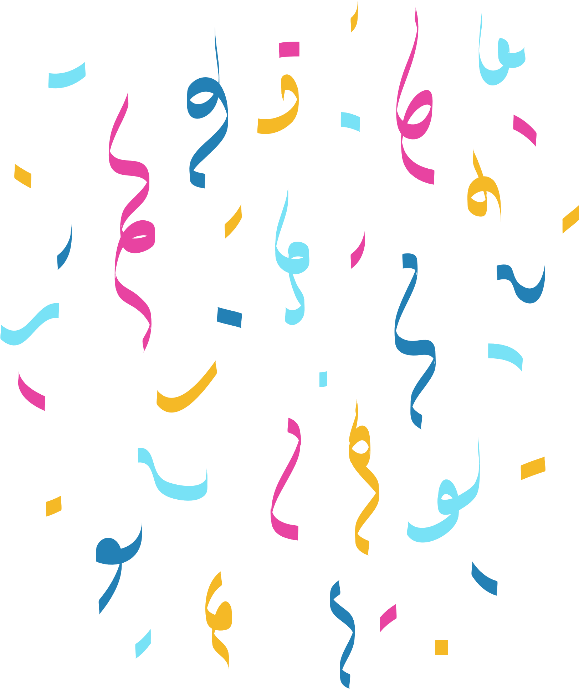 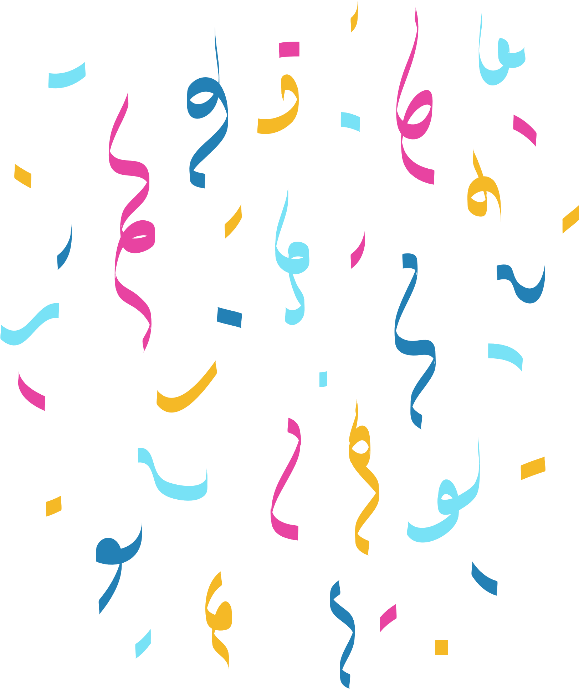 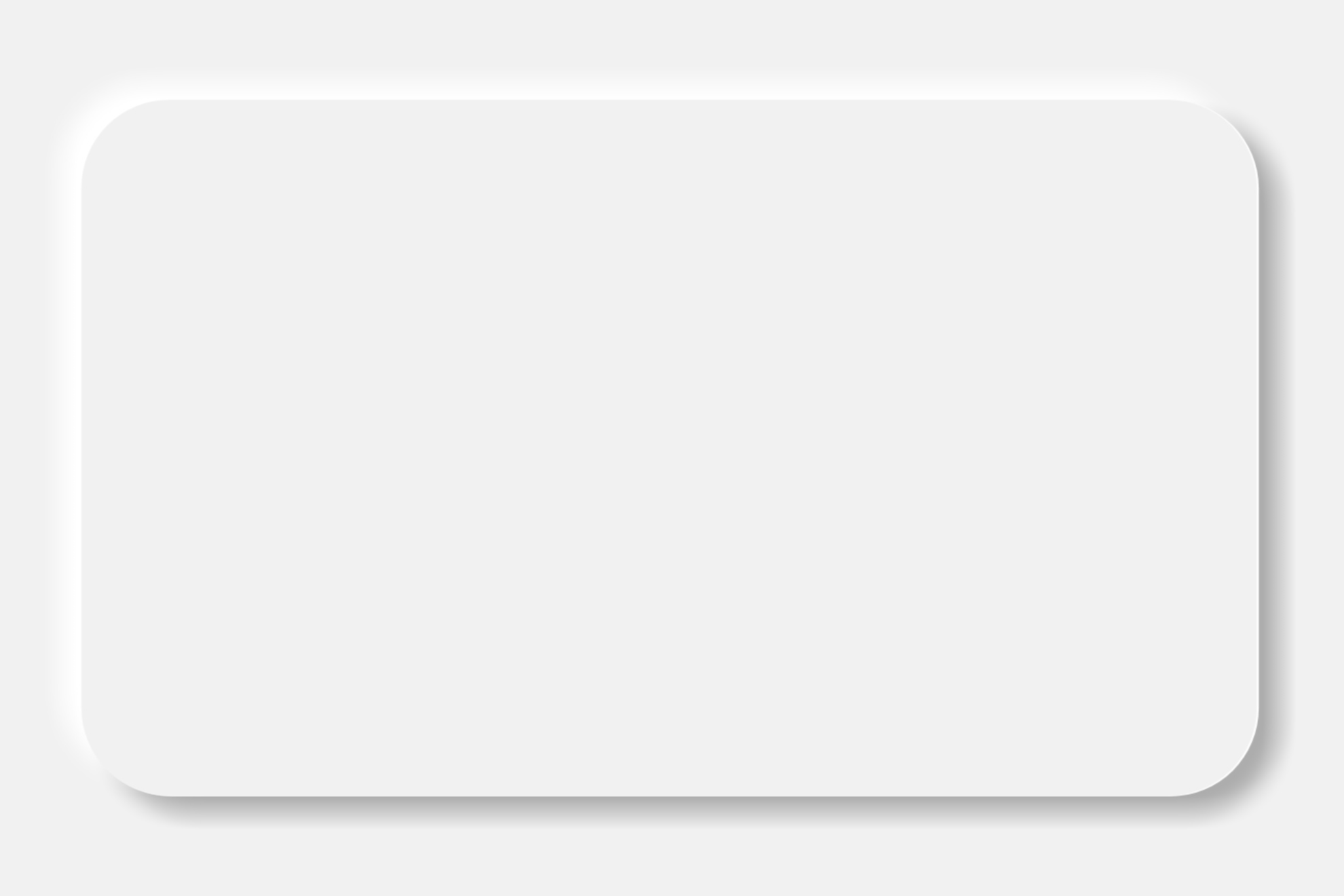 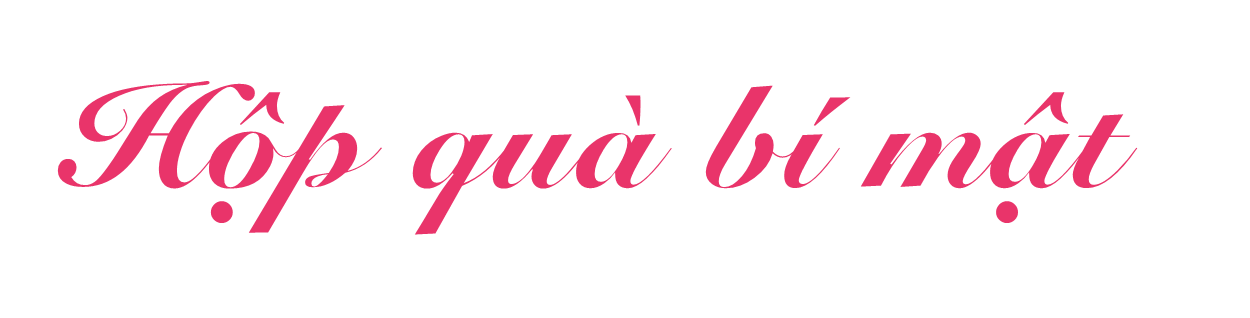 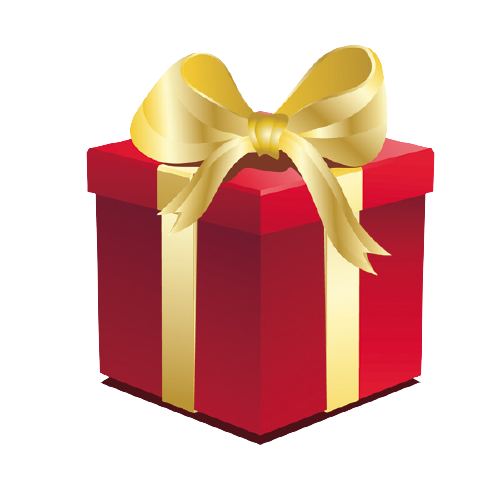 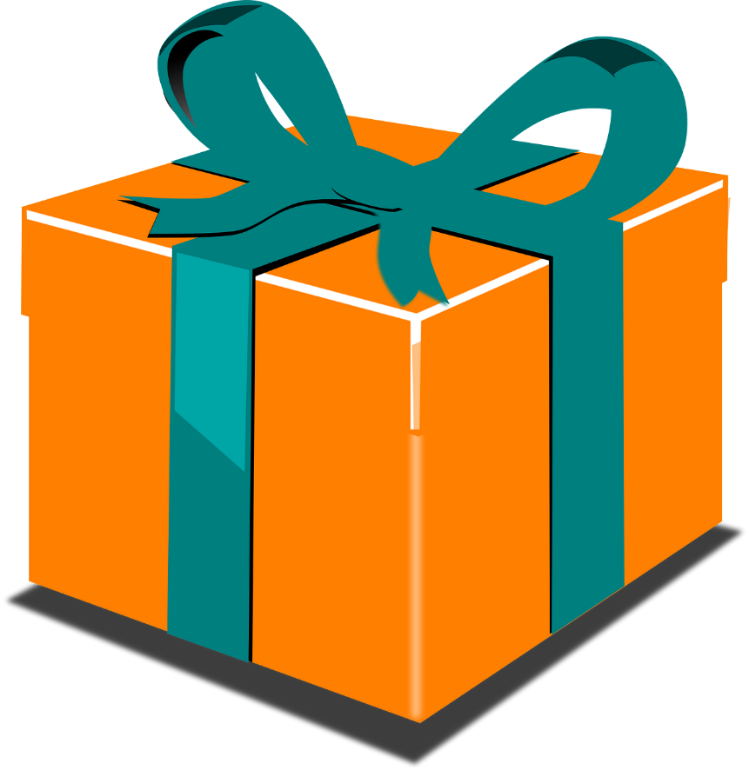 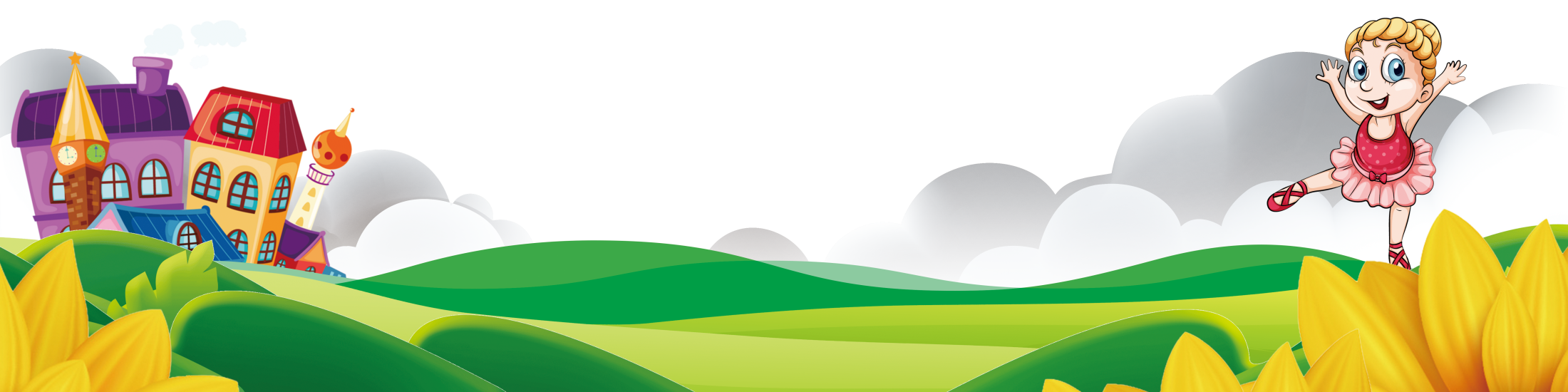 [Speaker Notes: Nhấn vào hộp quà để đến câu mong muốn. Bấm vào góc dưới để đến slide tạm biệt]
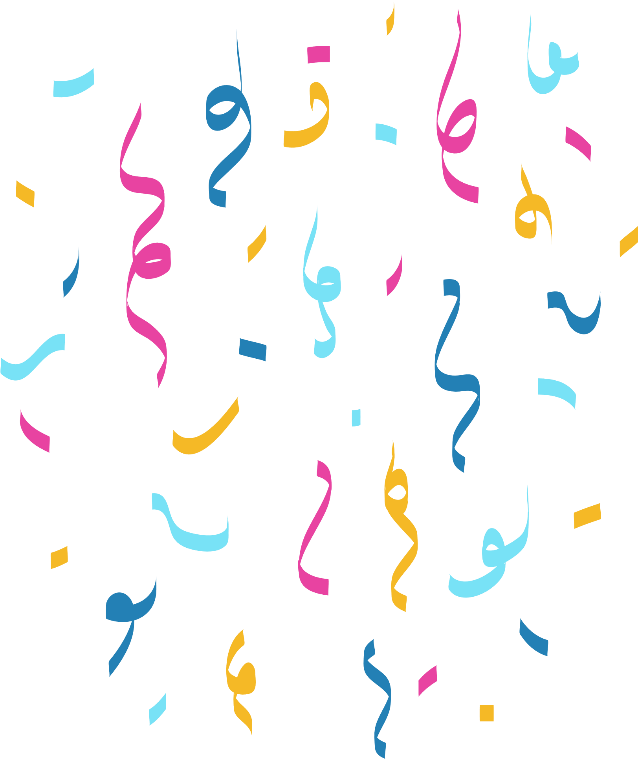 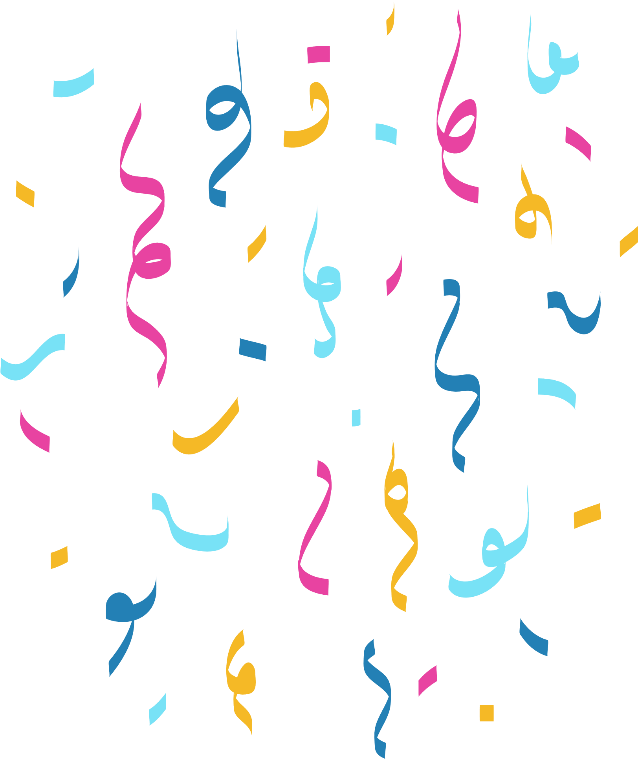 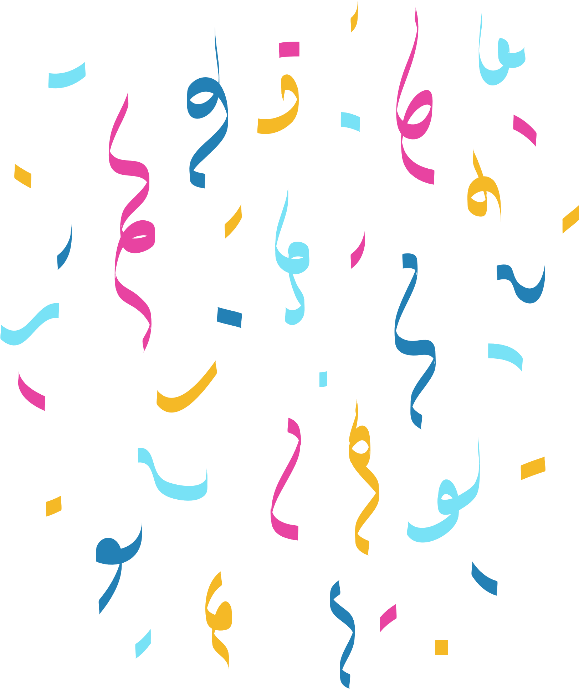 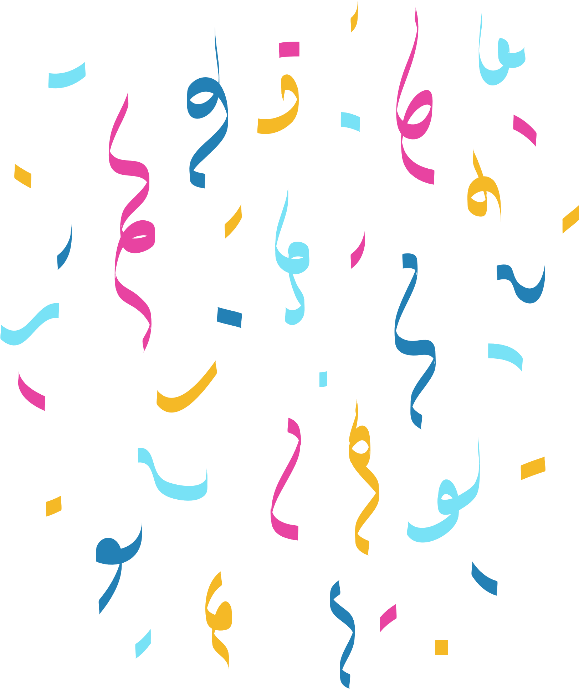 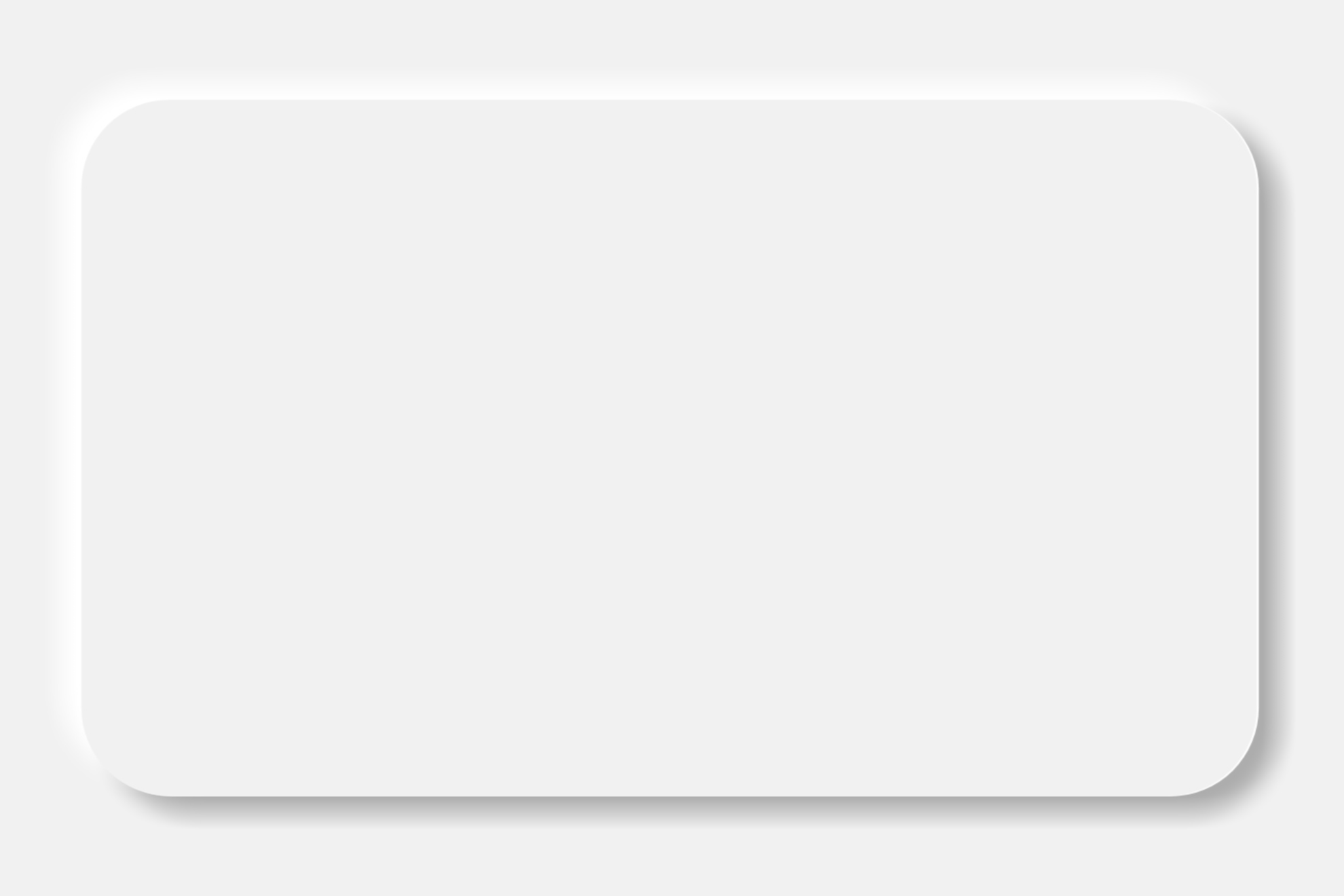 Điền số thích hợp vào sau hộp quà?
34 512; 34 522; 34 532;
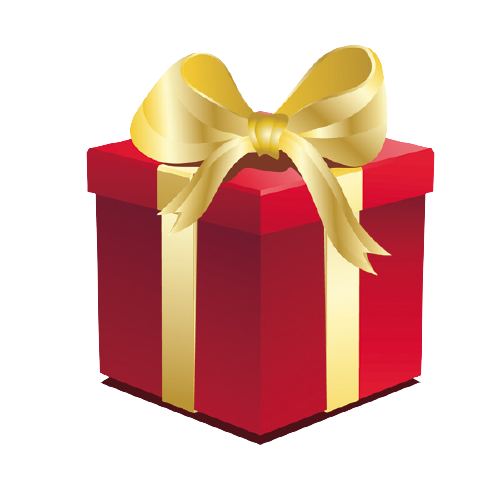 ;34 552
34 542
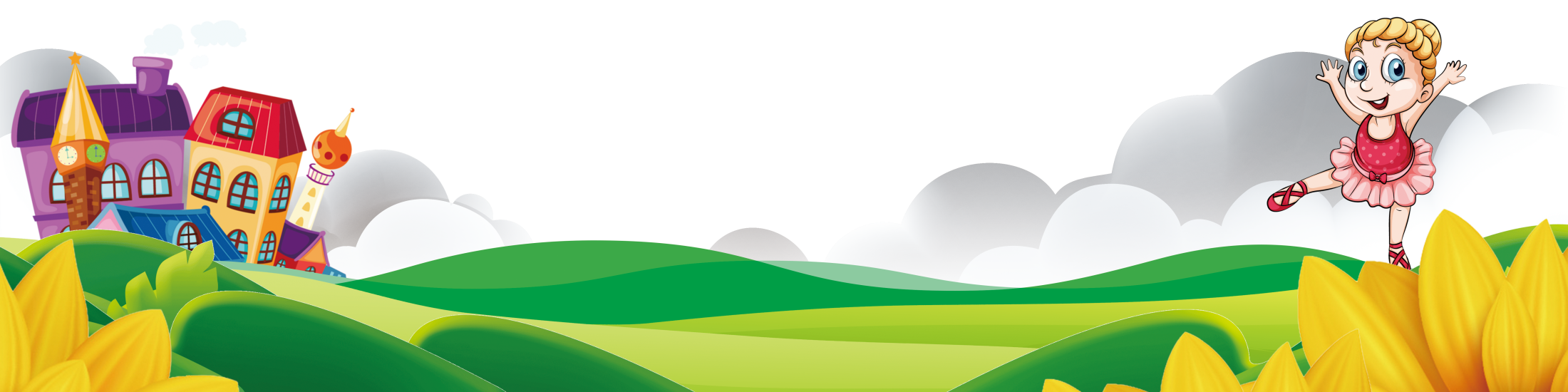 [Speaker Notes: Nhấn vào hộp quà để xuất hiện đáp án 
Nhấn vào góc dưới để quay trở về]
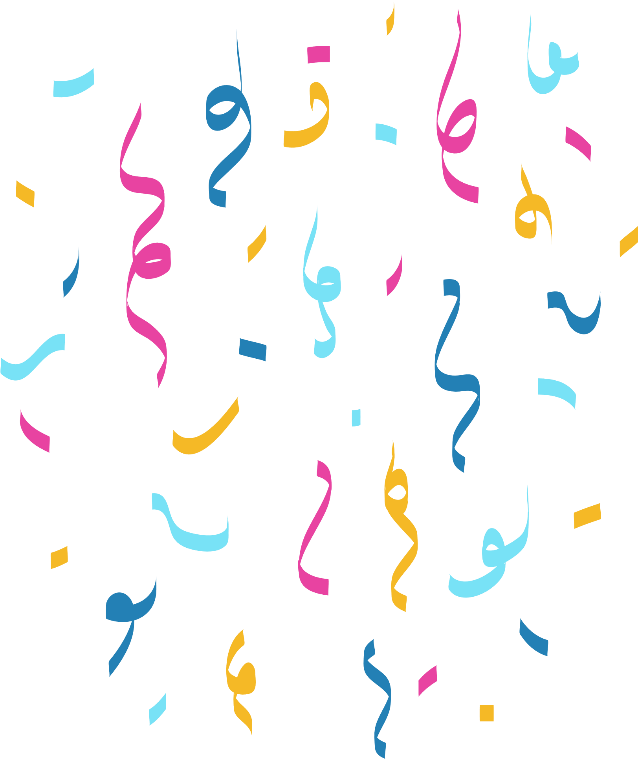 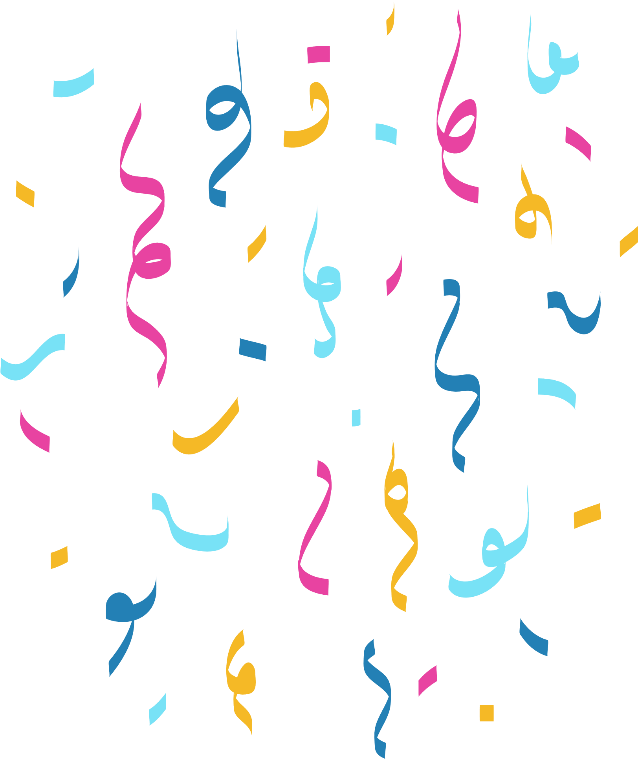 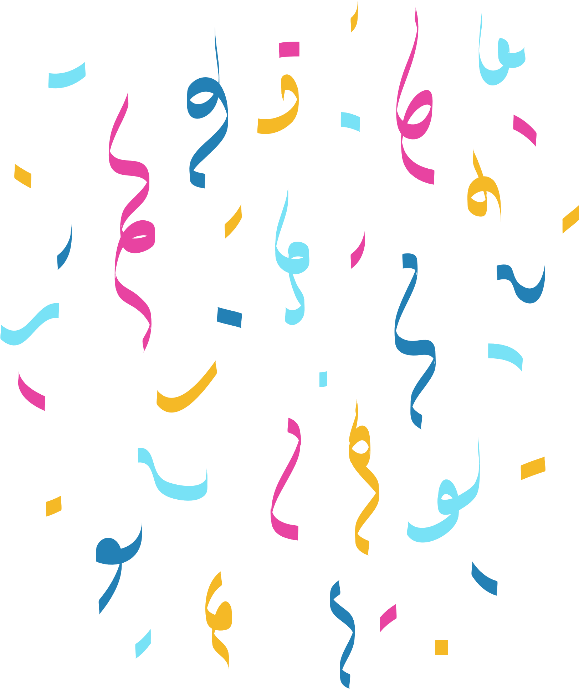 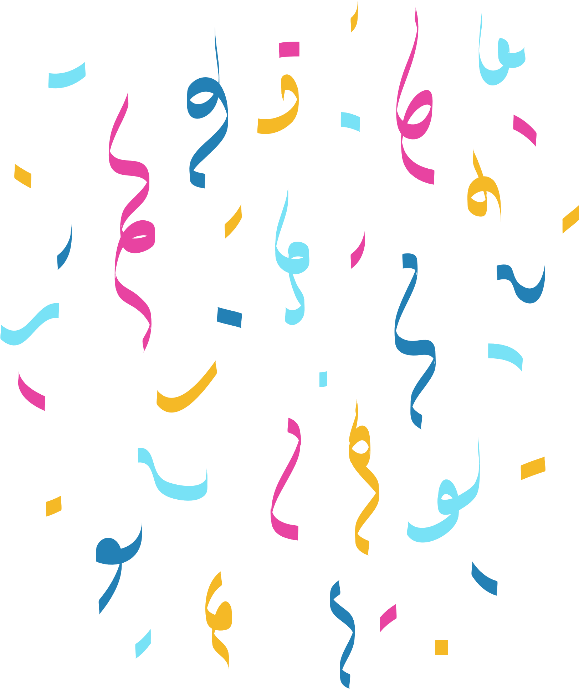 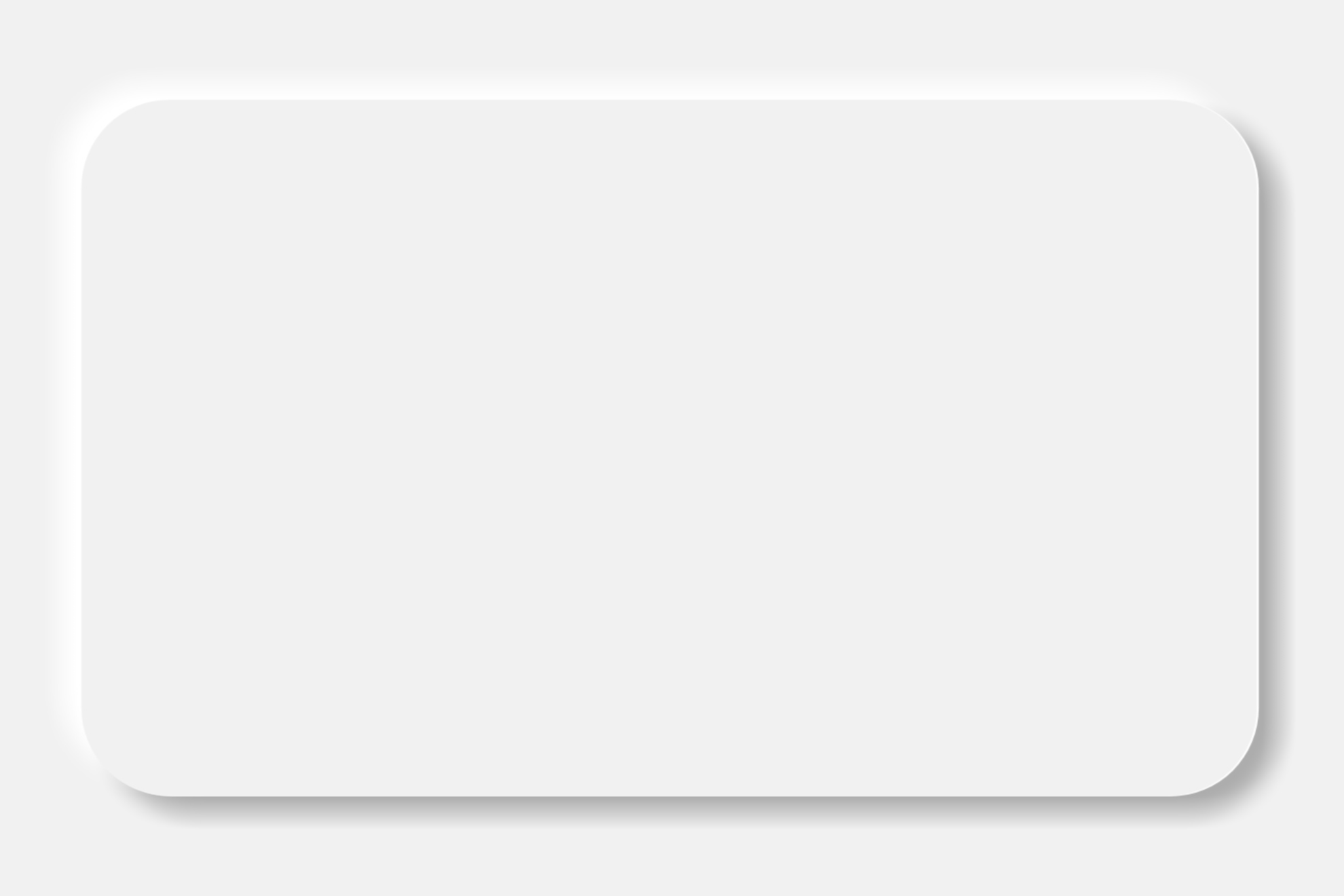 Điền số thích hợp vào sau hộp quà?
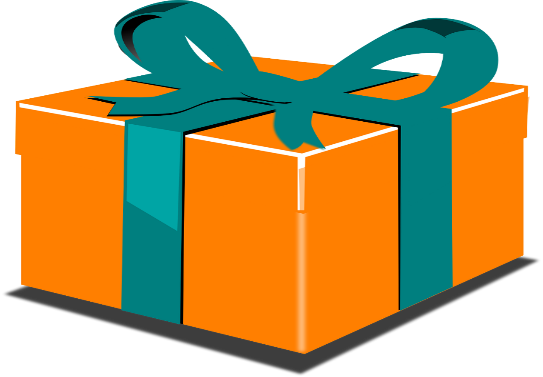 67 825; 67 925;
68 025
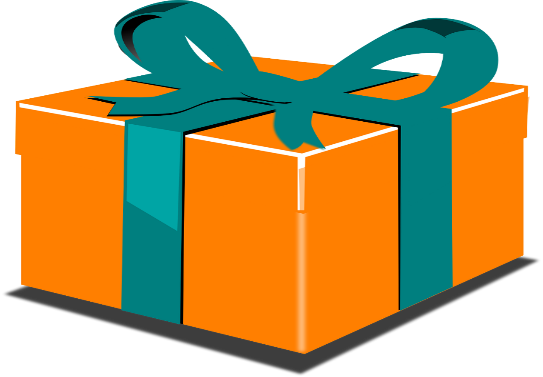 68 125
;
68 225
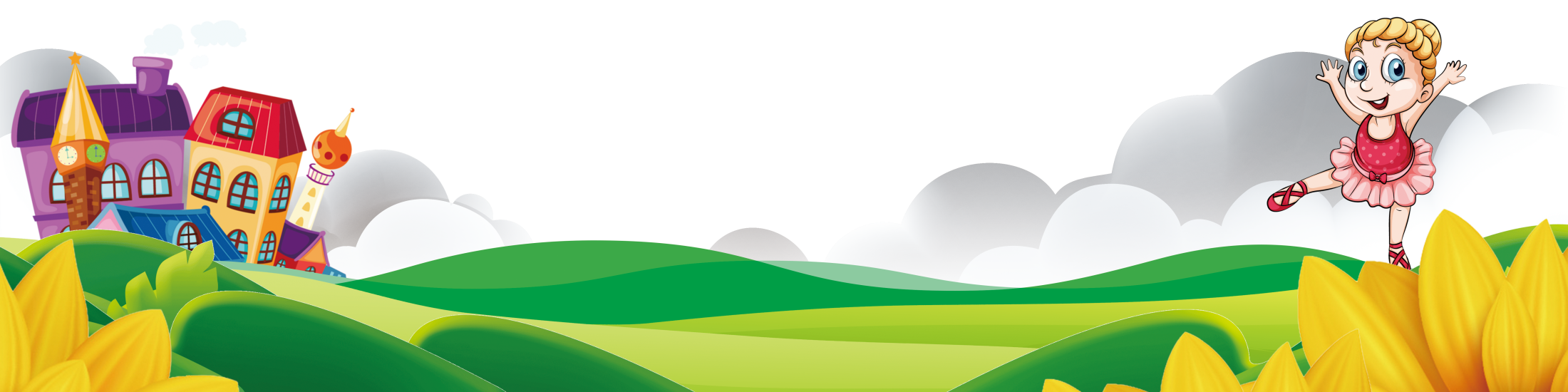 [Speaker Notes: Nhấn vào hộp quà để xuất hiện đáp án]
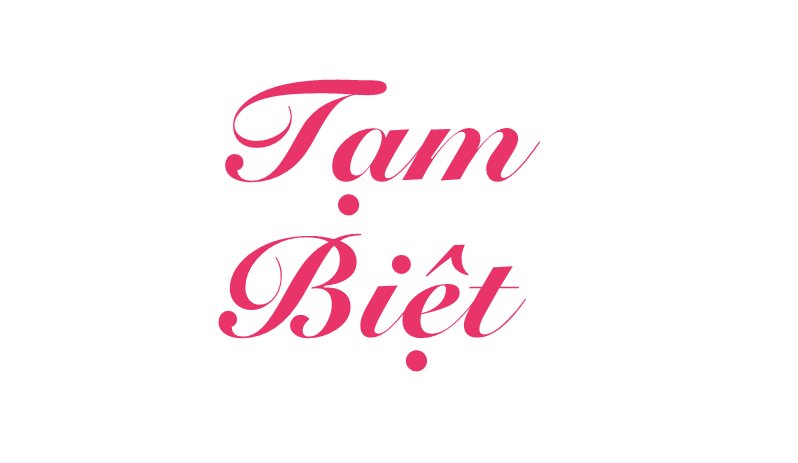